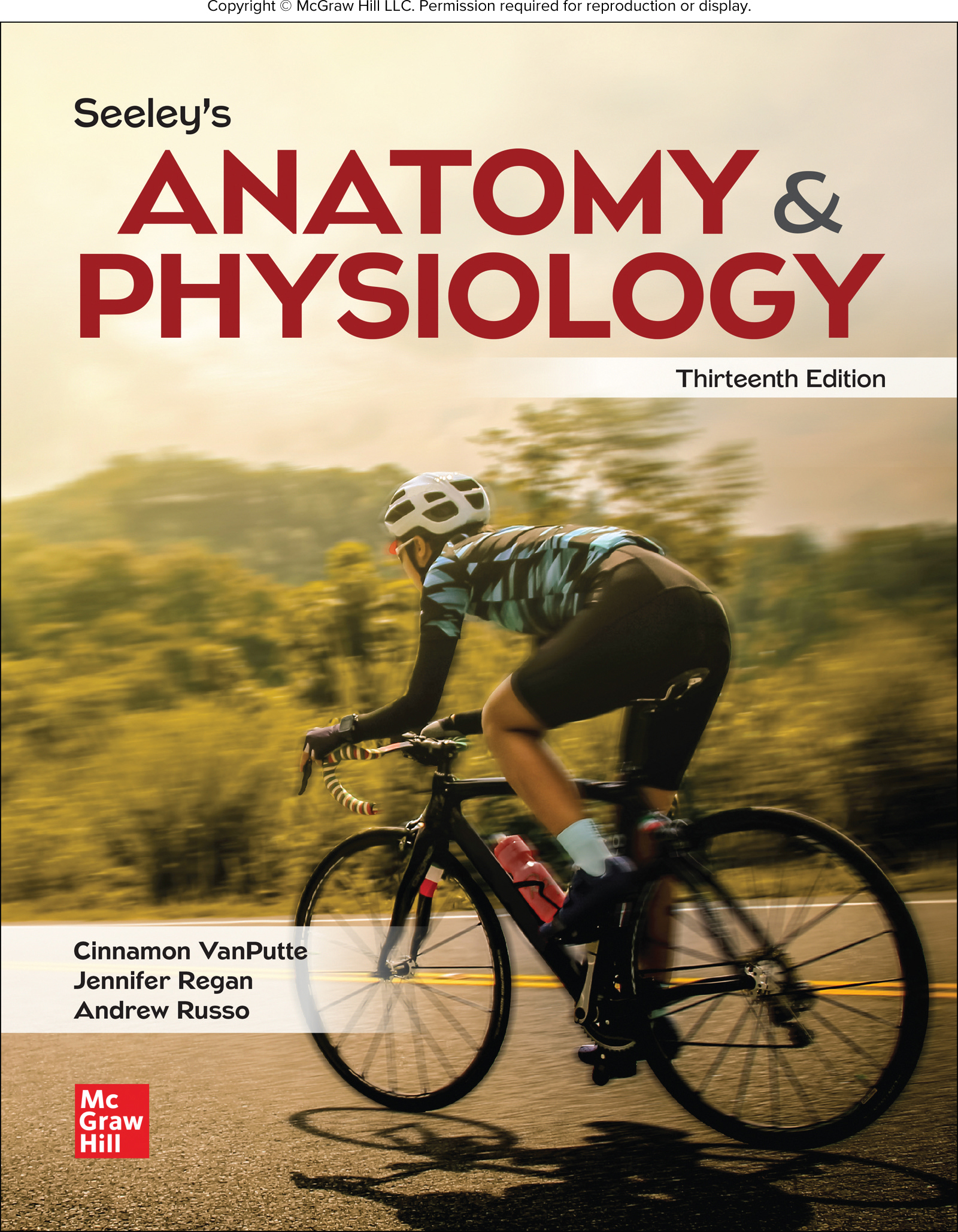 Image PowerPoint slides to accompany
Skeletal System
GROSS ANATOMY
Chapter 7
Chapter Opener
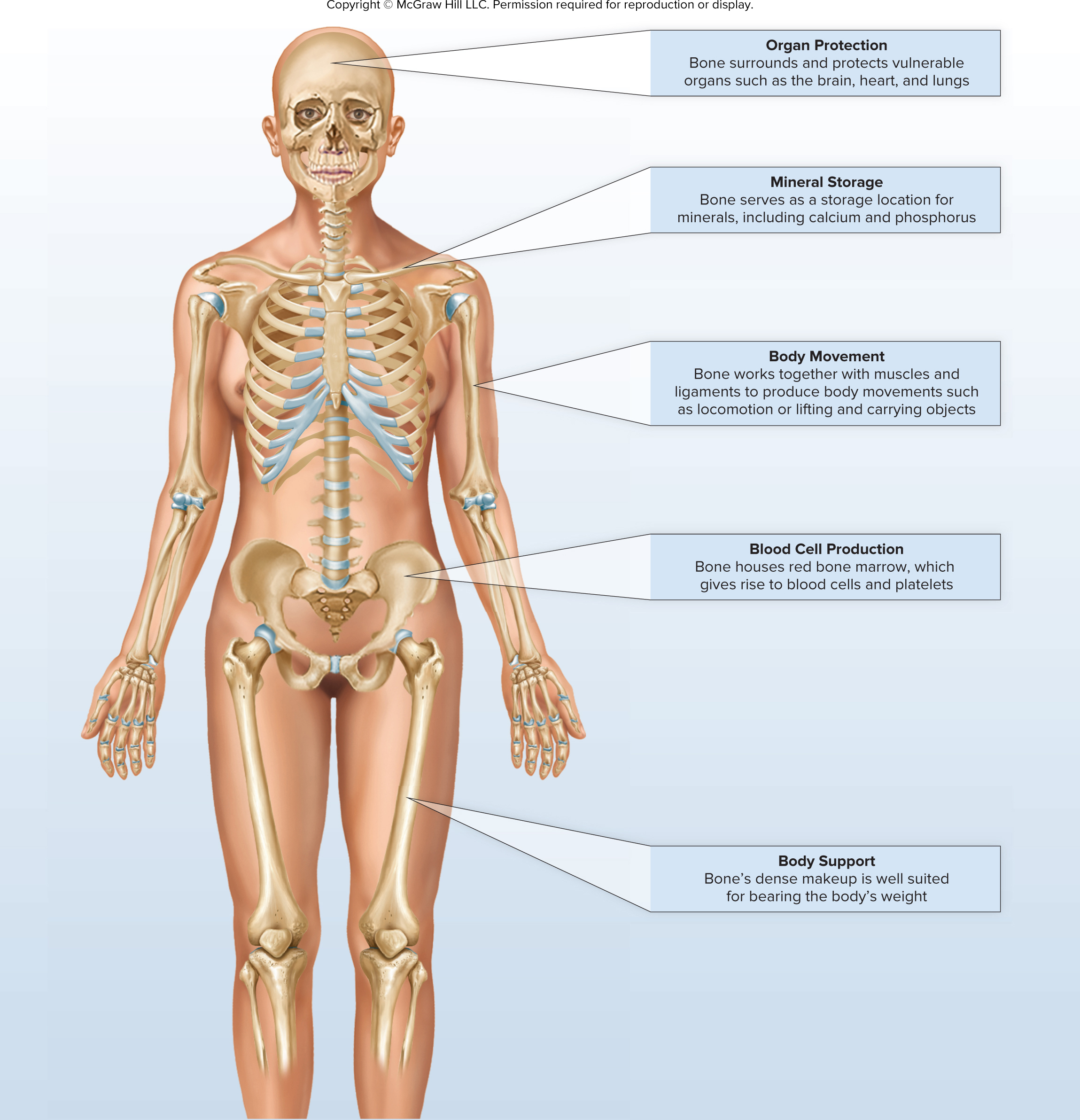 Table 7.1
TABLE 7.1
Number of Named Bones Listed by Category
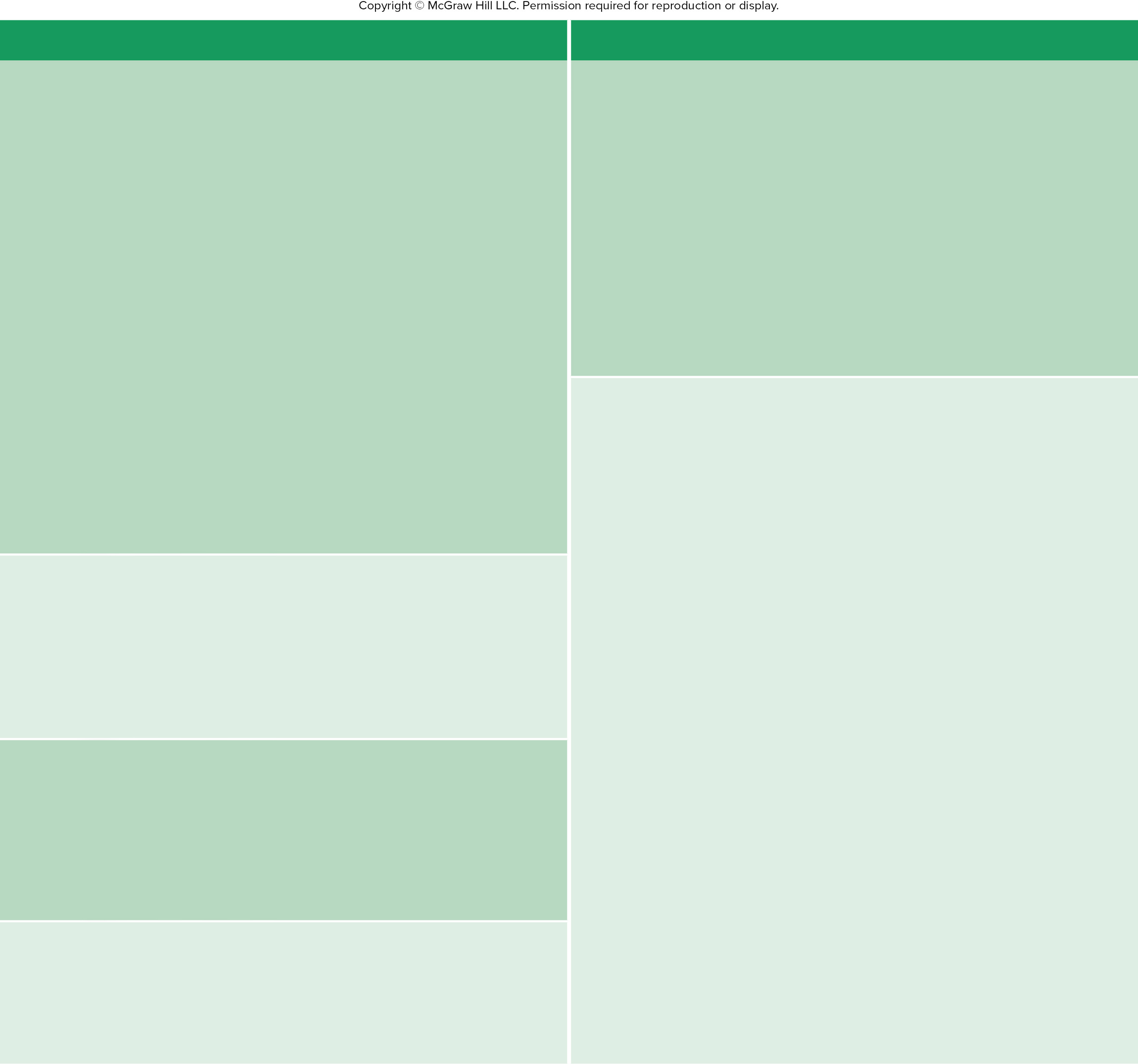 Bones
Number
Bones
Number
Axial Skeleton
Appendicular Skeleton
Skull (Cranium)
Pectoral Girdle
Cranial bones
Scapula
2
Paired (left and right)
Parietal
2
Clavicle
2
Temporal
2
Upper Limb
Unpaired (single)
Frontal
1
Humerus
2
Sphenoid
1
Ulna
2
Occipital
1
Radius
2
Ethmoid
1
Carpal bones
16
Facial bones
Metacarpal bones
10
Paired
Maxilla
2
Phalanges
28
Zygomatic
2
Total girdle and upper limb bones
64
Palatine
2
Pelvic Girdle
Lacrimal
2
Hip bone
2
Nasal
2
Lower Limb
Inferior nasal concha
2
Femur
2
Unpaired
Mandible
1
Tibia
2
Vomer
1
Fibula
2
Total skull bones
22
Patella
2
Bones Associated with the Skull
Tarsal bones
14
Auditory ossicles
Metatarsal bones
10
Malleus
2
Phalanges
28
Incus
2
Total girdle and lower limb bones
62
Stapes
2
Total appendicular skeleton bones
126
Hyoid
1
Total associated bones
7
Total axial skeleton bones
80
Total appendicular skeleton bones
126
Vertebral Column
Total bones
206
Cervical vertebrae
7
Thoracic vertebrae
12
Lumbar vertebrae
5
Sacrum
1
Coccyx
1
Total vertebral column bones
26
Thoracic Cage
Ribs
24
Sternum
1
Total thoracic cage bones
25
Total axial skeleton bones
80
Figure 7.1
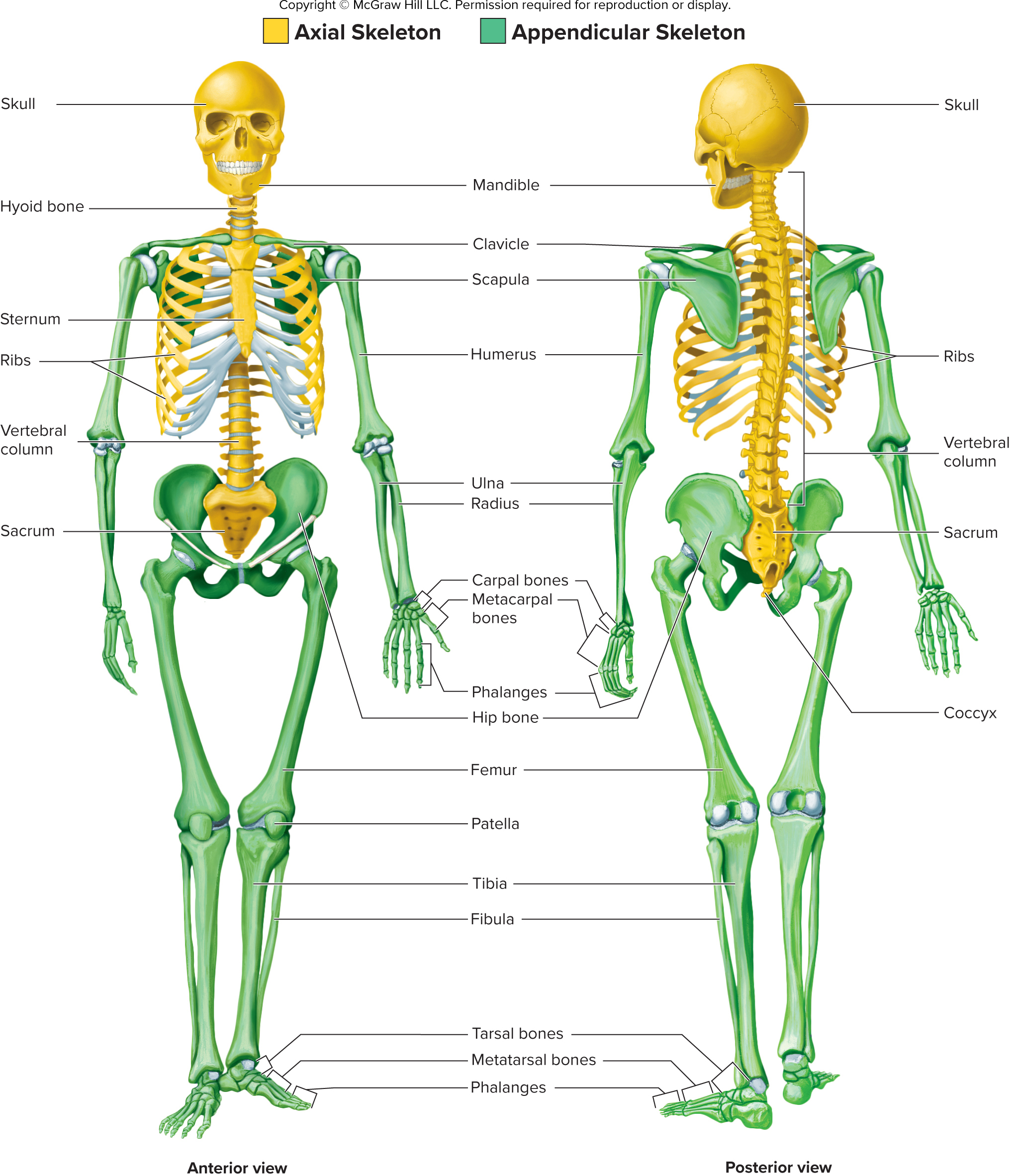 Figure 7.2
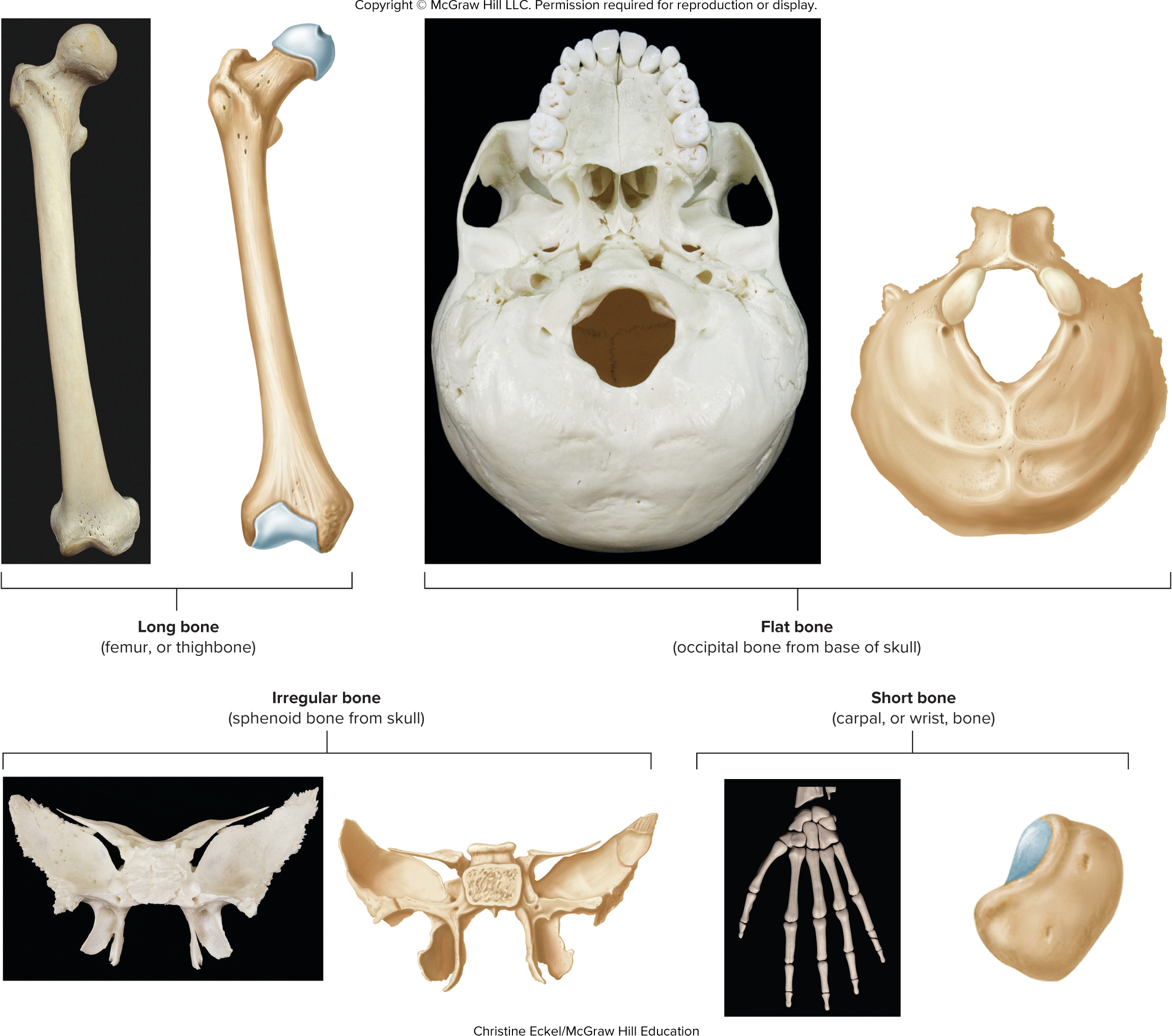 Table 7.2
TABLE 7.2
Anatomical Terms for Bone Features
(Surface Markings)
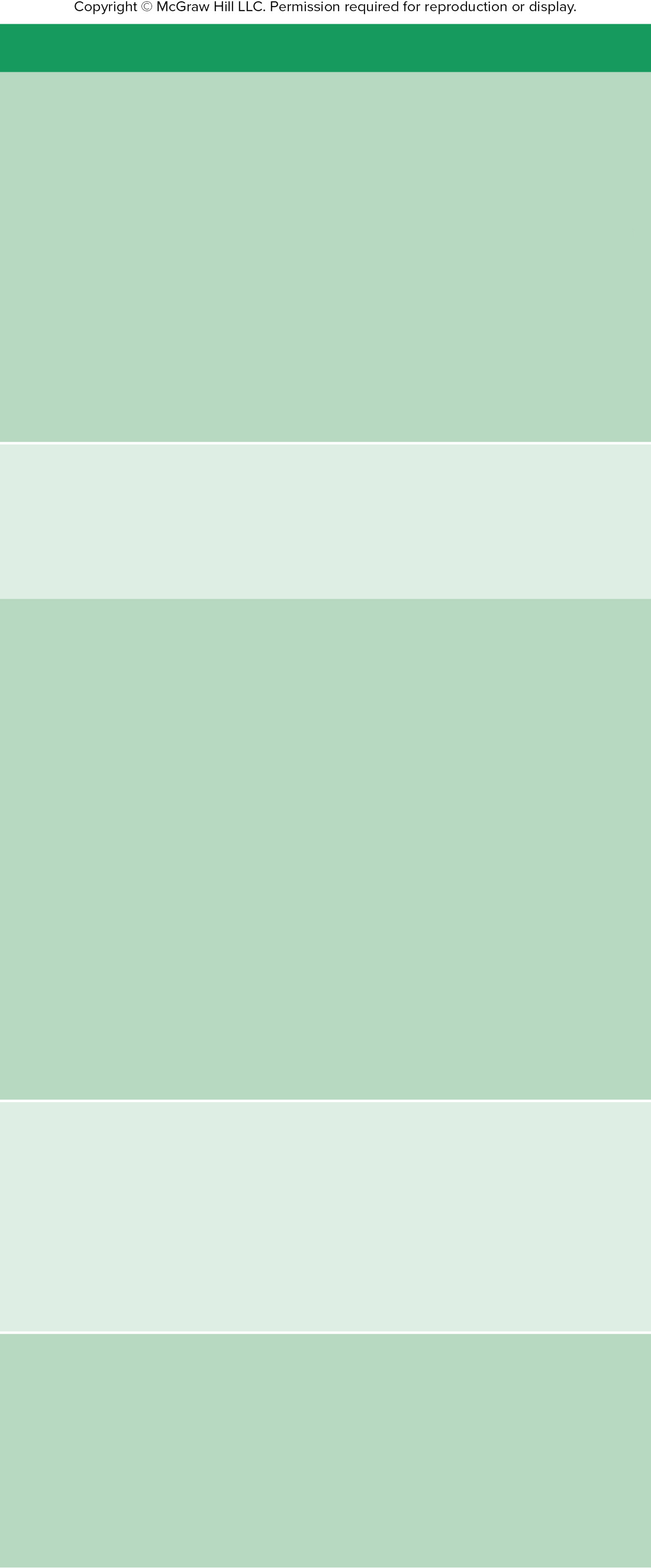 Term
Description
Example
Body
Main part
Body of femur
Head
Enlarged, often
rounded end
Head of femur
Constriction between
head and body
Neck
Neck of femur
Margin, border
Edge
Lateral border of scapula
Angle
Bend
Mandibular angle
Branch off the body
beyond the angle
Ramus
Mandibular ramus
Condyle
Smooth, rounded
articular surface
Lateral condyle of tibia
Facet
Small, flattened articu-
lar surface
Superior articular facet
of atlas
Ridges
Line, linea
Low ridge
Intertrochanteric line
of femur
Crest, crista
Prominent ridge
Iliac crest
Spine
Very high ridge
Scapular spine
Projections
Process
Prominent projection
Acromion process of
scapula
Tubercle
Small, rounded
projection
Greater tubercle of
humerus
Rounded projection;
larger than a tubercle
Tuberosity,
tuber
Deltoid tuberosity of
humerus
Trochanter
Tuberosity on the proxi-
mal femur
Greater trochanter of
femur
Epicondyle
Upon a condyle
Lateral epicondyle of
femur
Lingula
Flat, tongue-shaped
process
Lingula of mandible
Pterygoid hamulus of
sphenoid bone
Hamulus
Hook-shaped process
Horn
Horn-shaped process
Greater horn of hyoid
bone
Openings
Foramen
Hole
Foramen magnum of
occipital bone
Canal, meatus
Tunnel
Hypoglossal canal of
occipital bone
Superior orbital fissure
of sphenoid bone
Fissure
Cleft
Sinus, labyrinth
Cavity
Ethmoid labyrinth
Depressions
Fossa
General term for a
depression
Coronoid fossa of
humerus
Notch
Depression in the
margin of a bone
Mandibular notch
Fovea
Little pit
Fovea capitis of femur
Groove,
sulcus
Deep, narrow
depression
Intertubercular groove
of humerus
Table 7.3
TABLE 7.3
Processes and Other Features of the Skull
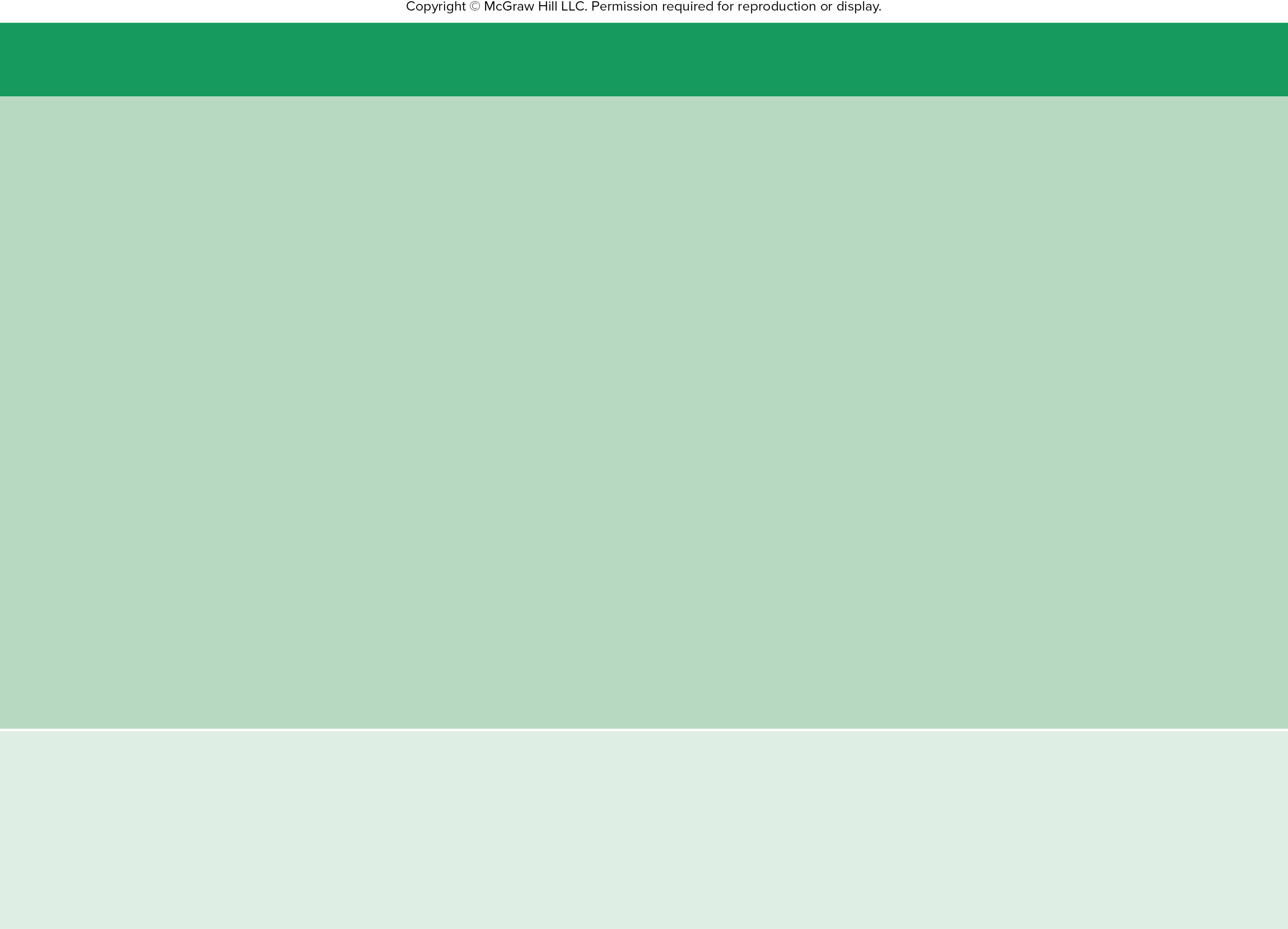 Bone on Which
Feature Is Found
Feature
Description
External Features
Attachment site for the temporalis muscle, which closes the jaw (shown in figure 7.5)
Temporal lines
Parietal
Depression where the mandible articulates with the skull (shown in figure 7.10)
Mandibular fossa
Temporal
Enlargement posterior to the ear; attachment site for several muscles that move the head
(shown in figures 7.4, 7.5, and 7.10)
Mastoid process
Temporal
Attachment site for three muscles (to the tongue, pharynx, and hyoid bone) and some liga-
ments (shown in figure 7.5)
Styloid process
Temporal
Attachment points for several posterior neck muscles (shown in figures 7.4 and 7.10)
Nuchal lines
Occipital
Point of articulation between the skull and the vertebral column (shown in figures 7.4 and 7.10)
Occipital condyle
Occipital
Hooked process on the inferior end of the medial pterygoid plate, around which the tendon of
one palatine muscle passes; an important dental landmark (shown in table 7.7e)
Pterygoid hamulus
Sphenoid
Bony plates on the inferior aspect of the sphenoid bone; the lateral pterygoid plate is the site
of attachment for two muscles of mastication (chewing; shown in figures 7.10 and 7.12)
Pterygoid plates
(medial and lateral)
Sphenoid
Anterior two-thirds of the hard palate (shown in figures 7.10 and 7.12)
Palatine process
Maxilla
Ridges on the mandible and maxilla containing the teeth (shown in figure 7.7)
Alveolar process
Mandible, maxilla
Posterior third of the hard palate (shown in figure 7.12)
Horizontal plate
Palatine
Posterior, inferior corner of the mandible (shown in figure 7.5)
Angle
Mandible
Attachment point for the temporalis muscle (shown in figure 7.5)
Coronoid process
Mandible
Chin (resembles a bent knee; shown in figures 7.5 and 7.7)
Mental protuberance
Mandible
Region where the mandible articulates with the skull (shown in figure 7.5)
Mandibular condyle
Mandible
Portion of the mandible superior to the angle (shown in figure 7.5)
Ramus
Mandible
Internal Features
Ethmoid
Process in the anterior part of the cranium to which one of the connective tissue coverings of
the brain (dura mater) connects (shown in figures 7.9 and 7.12)
Crista galli
Thick, interior part of temporal bone containing the middle and inner ears and the auditory
ossicles (shown in figure 7.9)
Petrous part
Temporal
Bony structure, resembling a saddle, in which the pituitary gland is located (shown in figure 7.9)
Sella turcica
Sphenoid
Figure 7.3
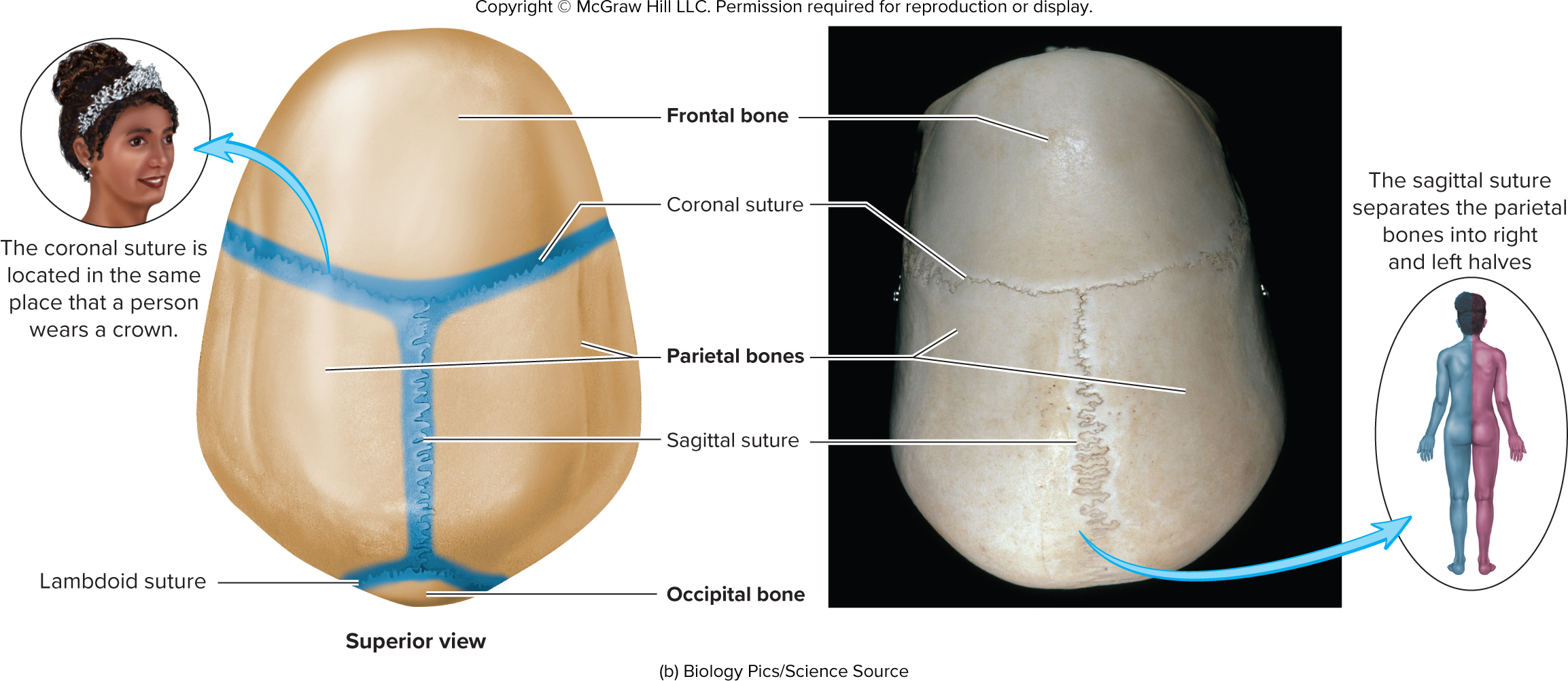 Figure 7.4
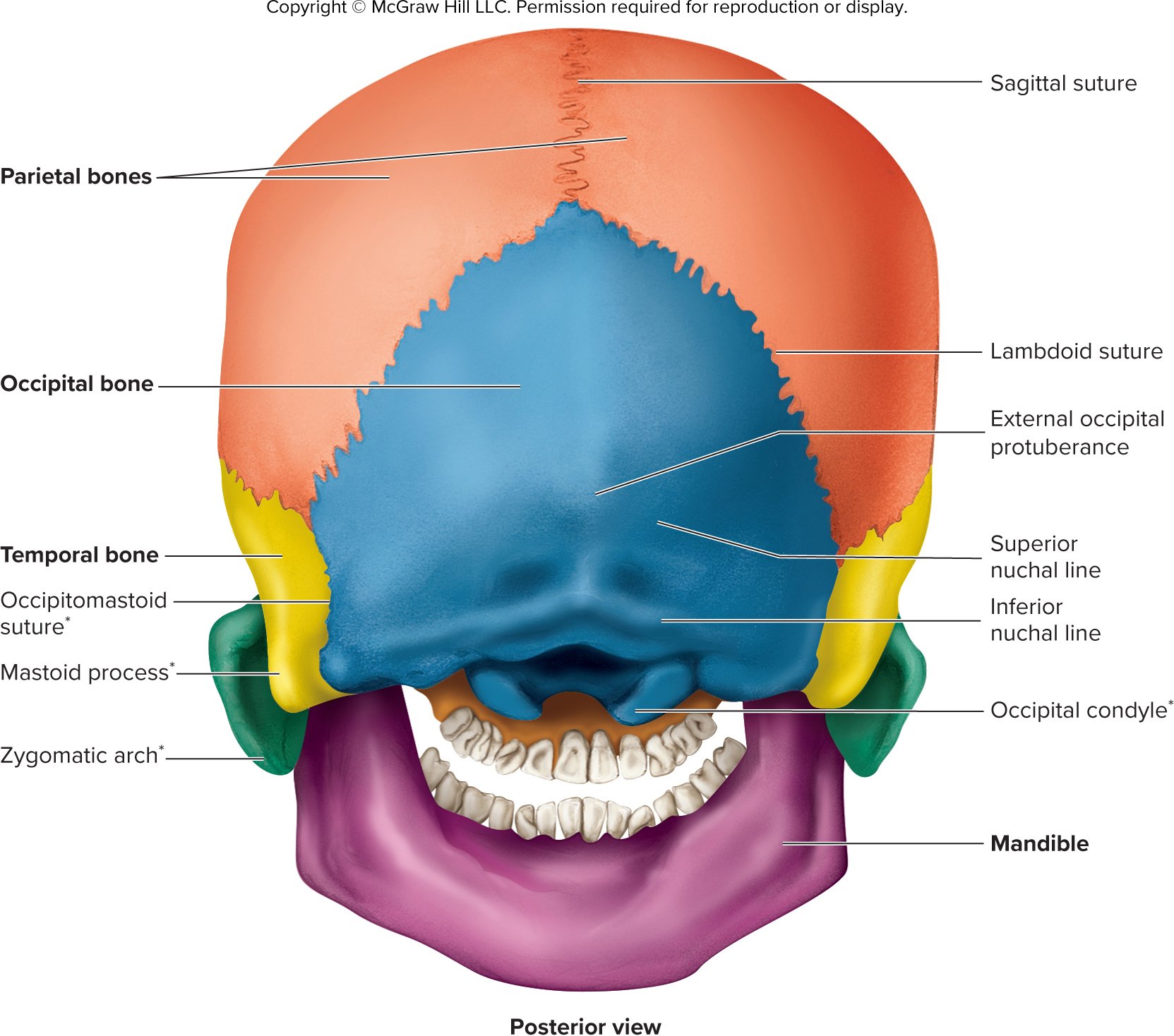 Figure 7.p1
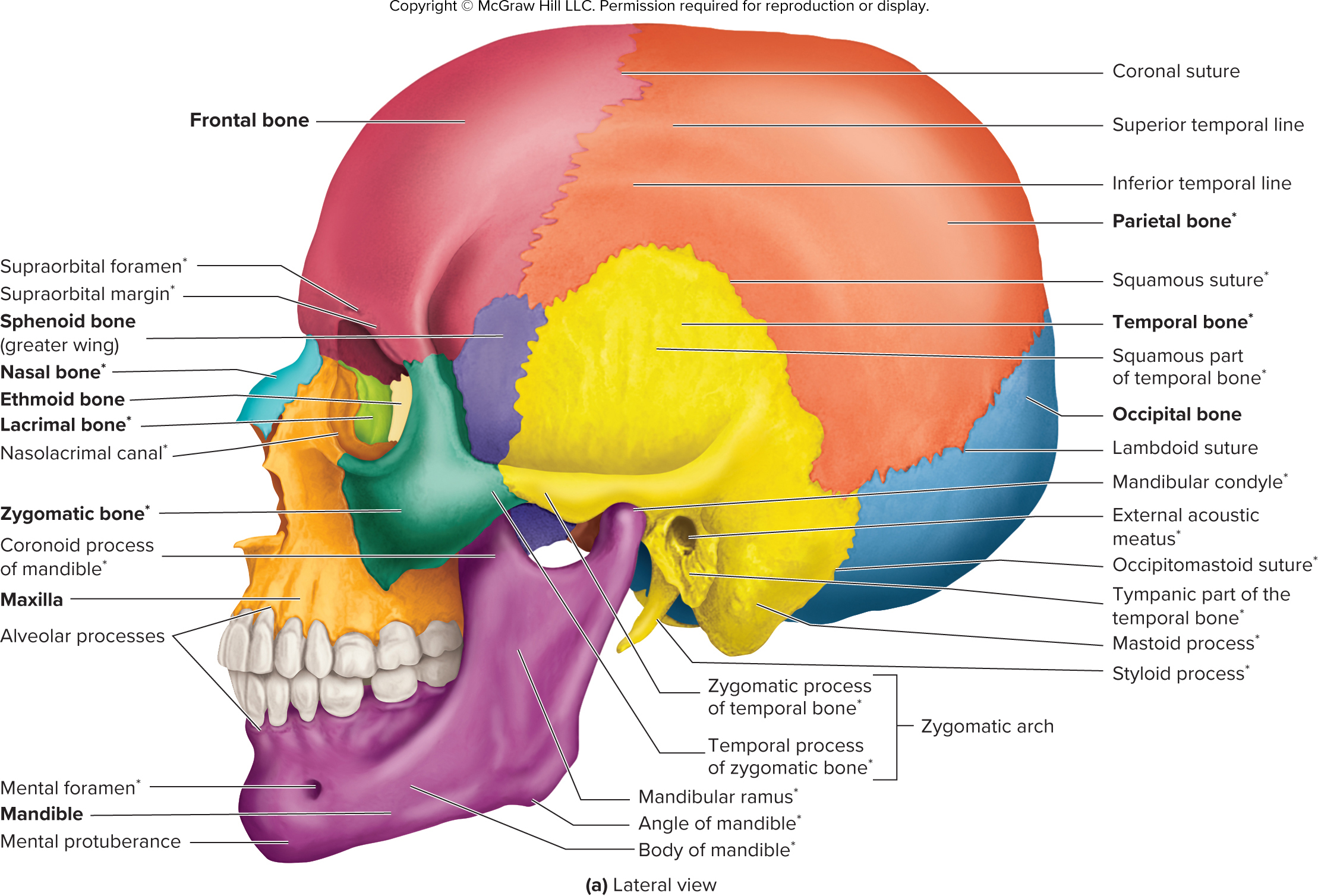 Figure 7.p2
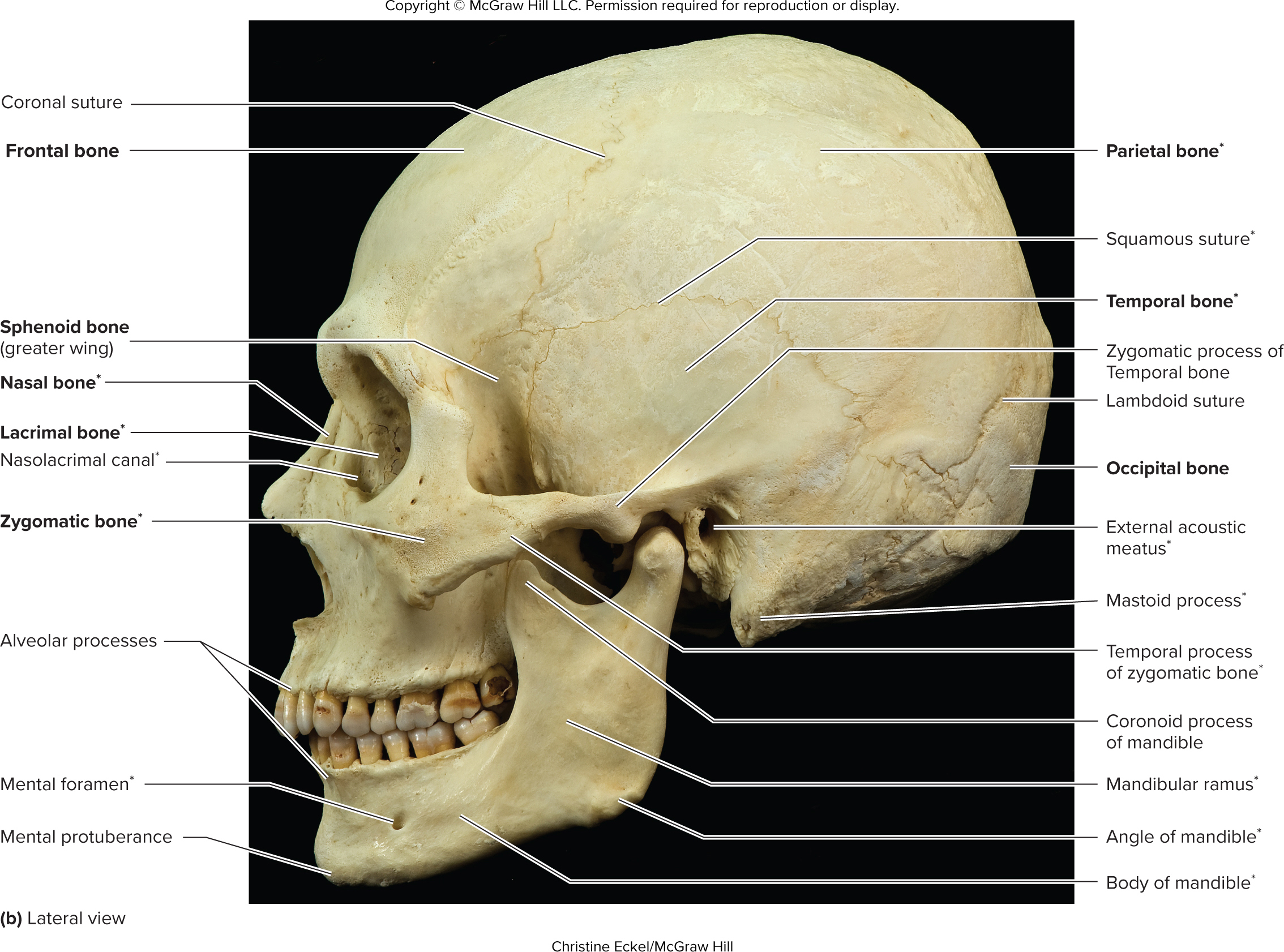 Figure 7.6
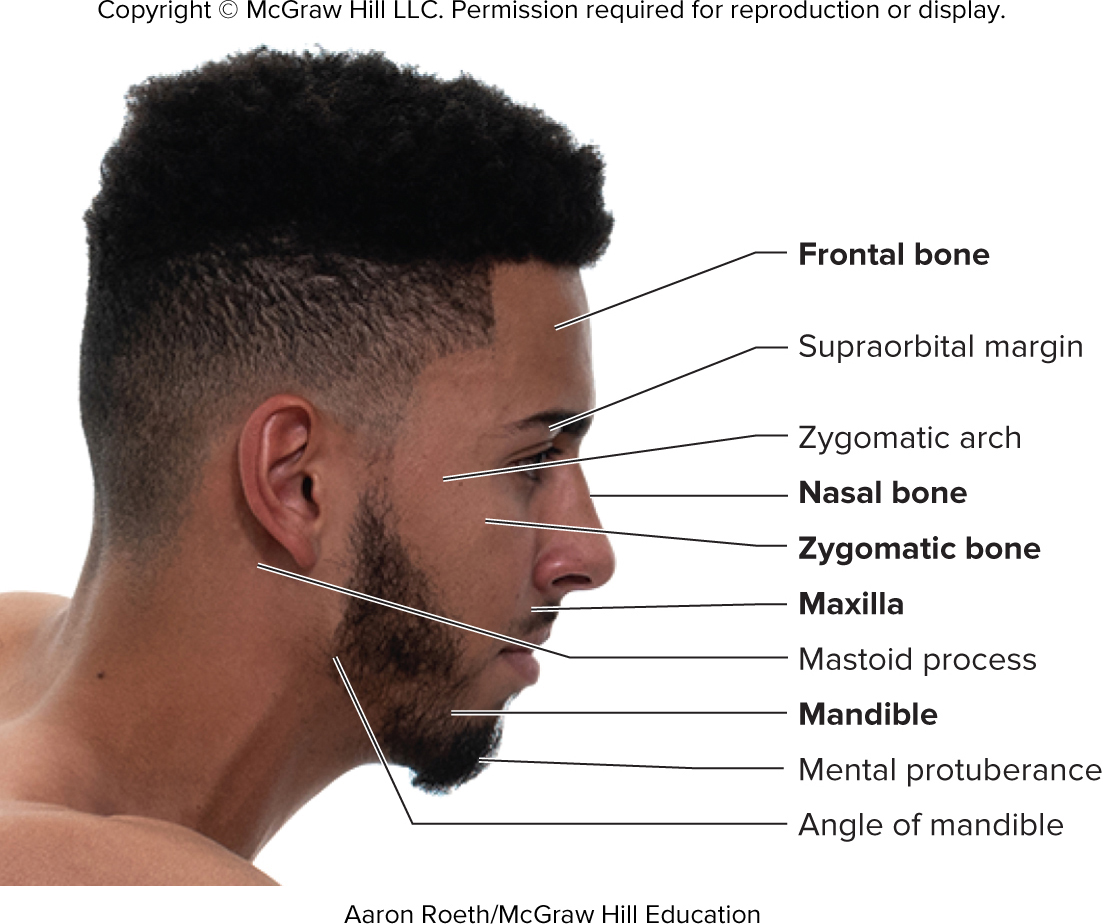 Figure 7.p1
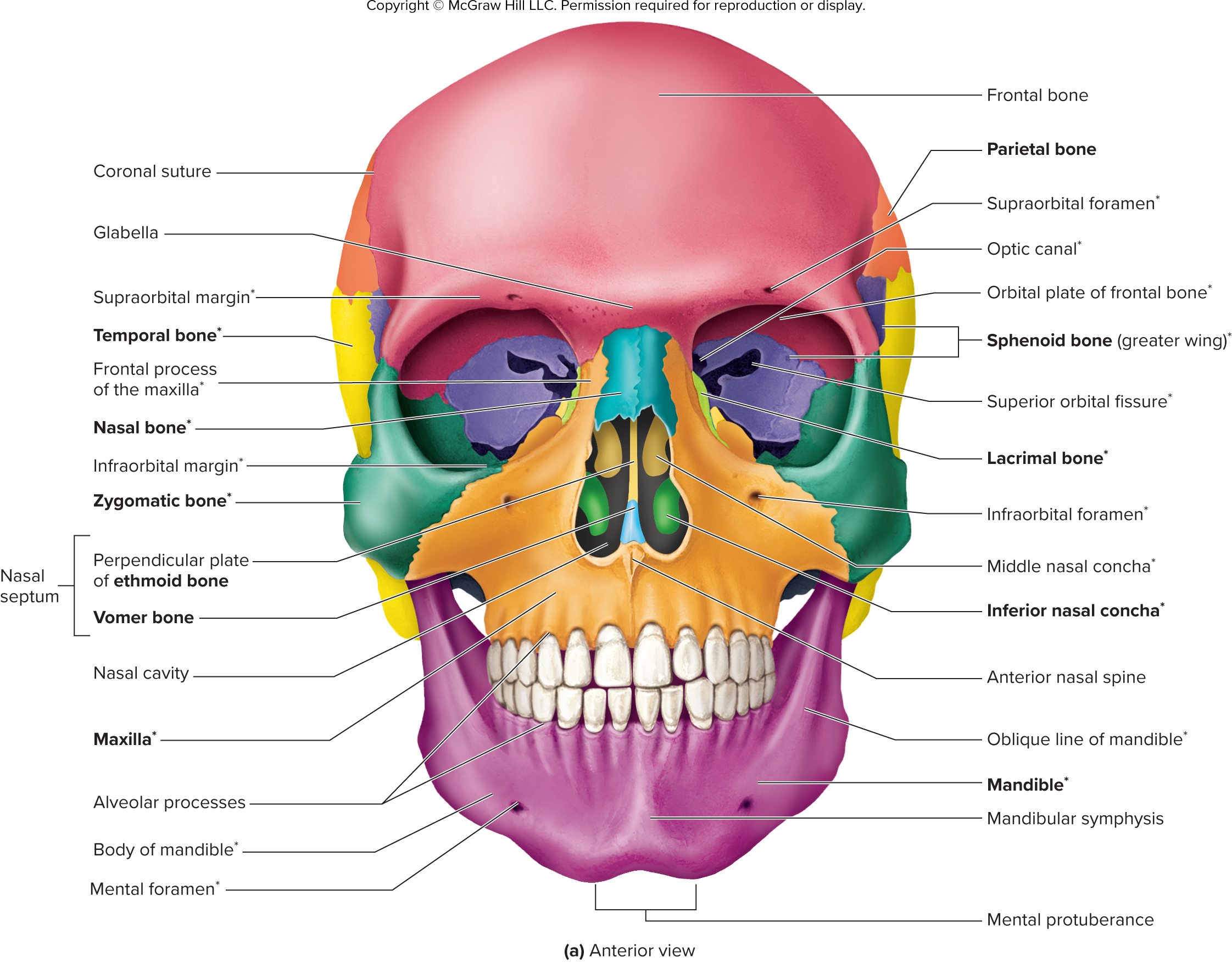 Figure 7.p2
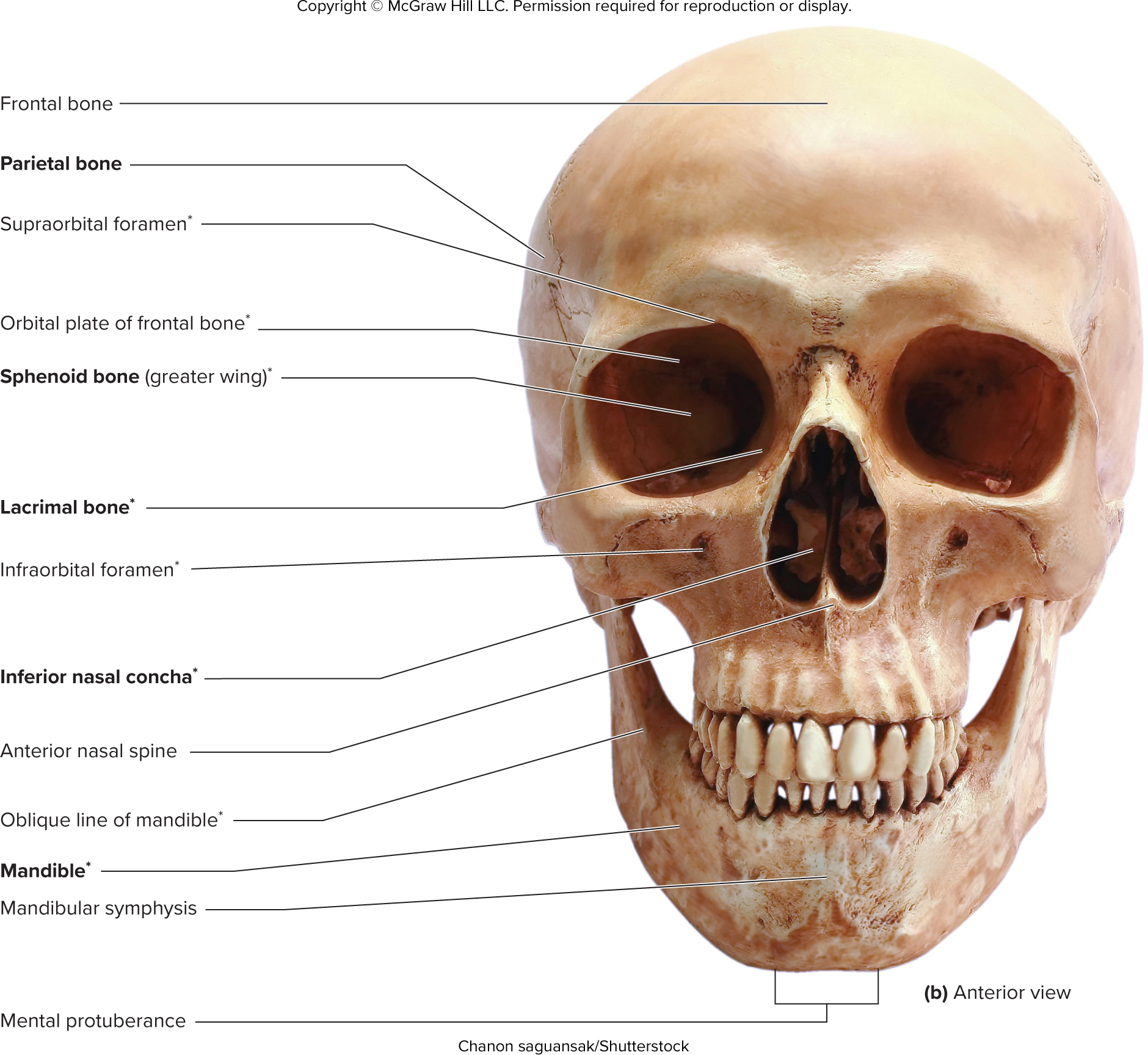 Figure 7.8
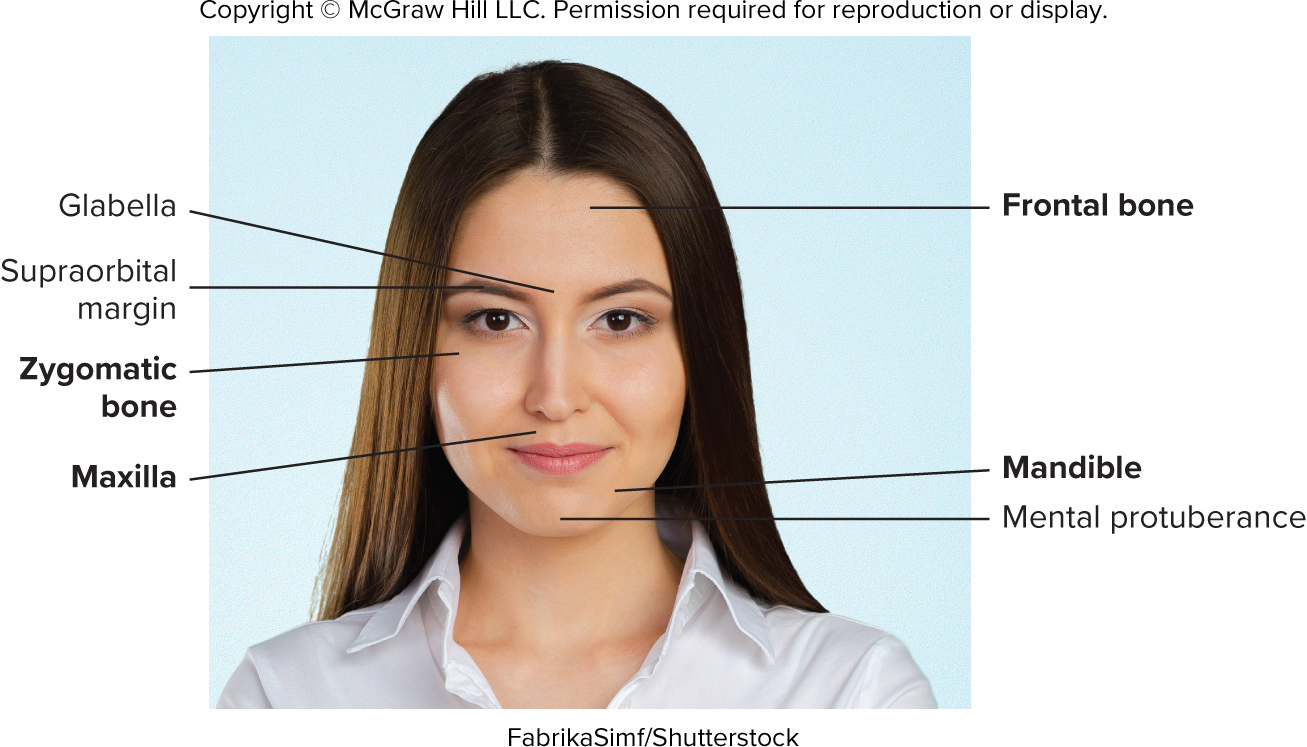 Figure 7.p1
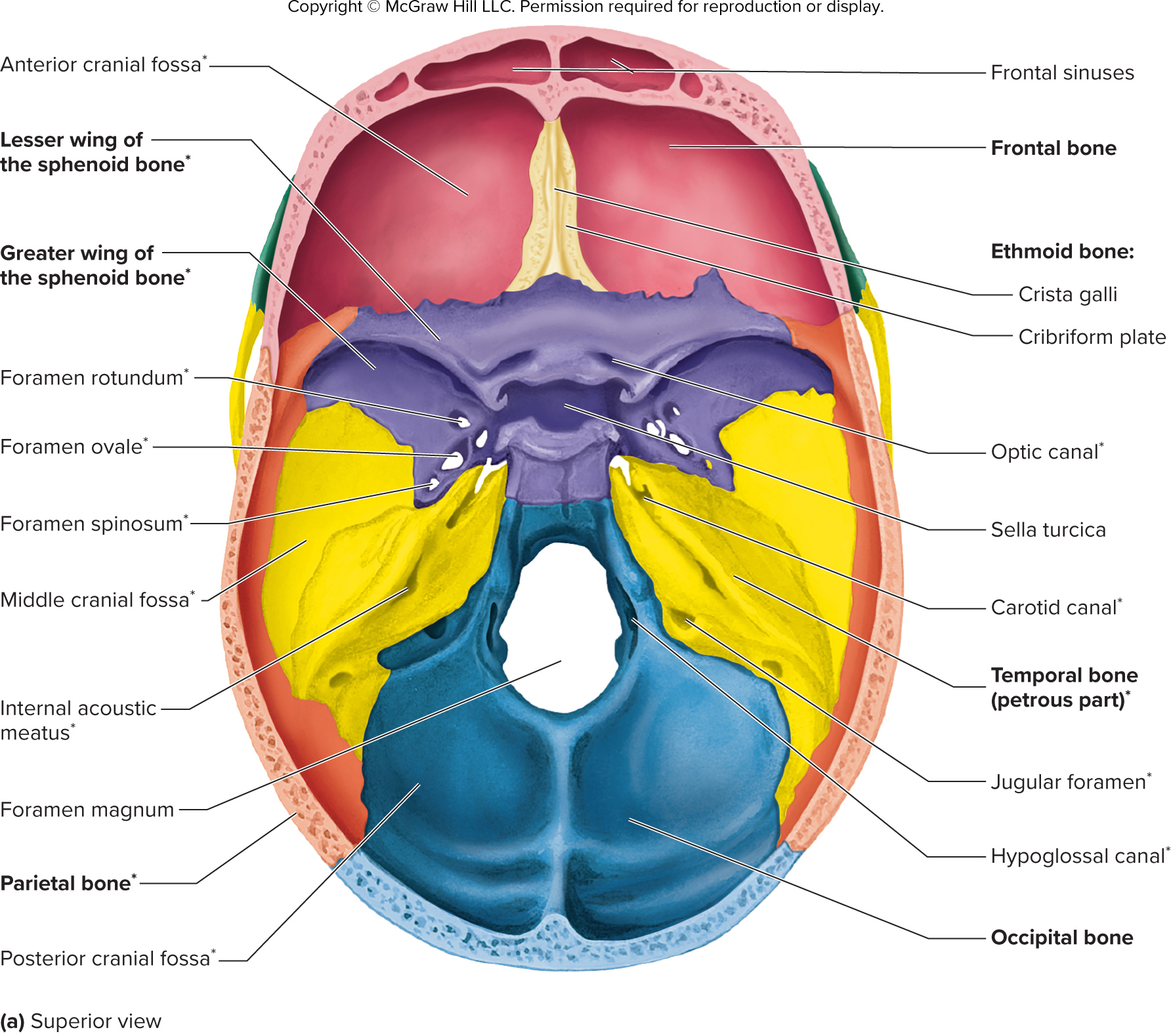 Figure 7.p2
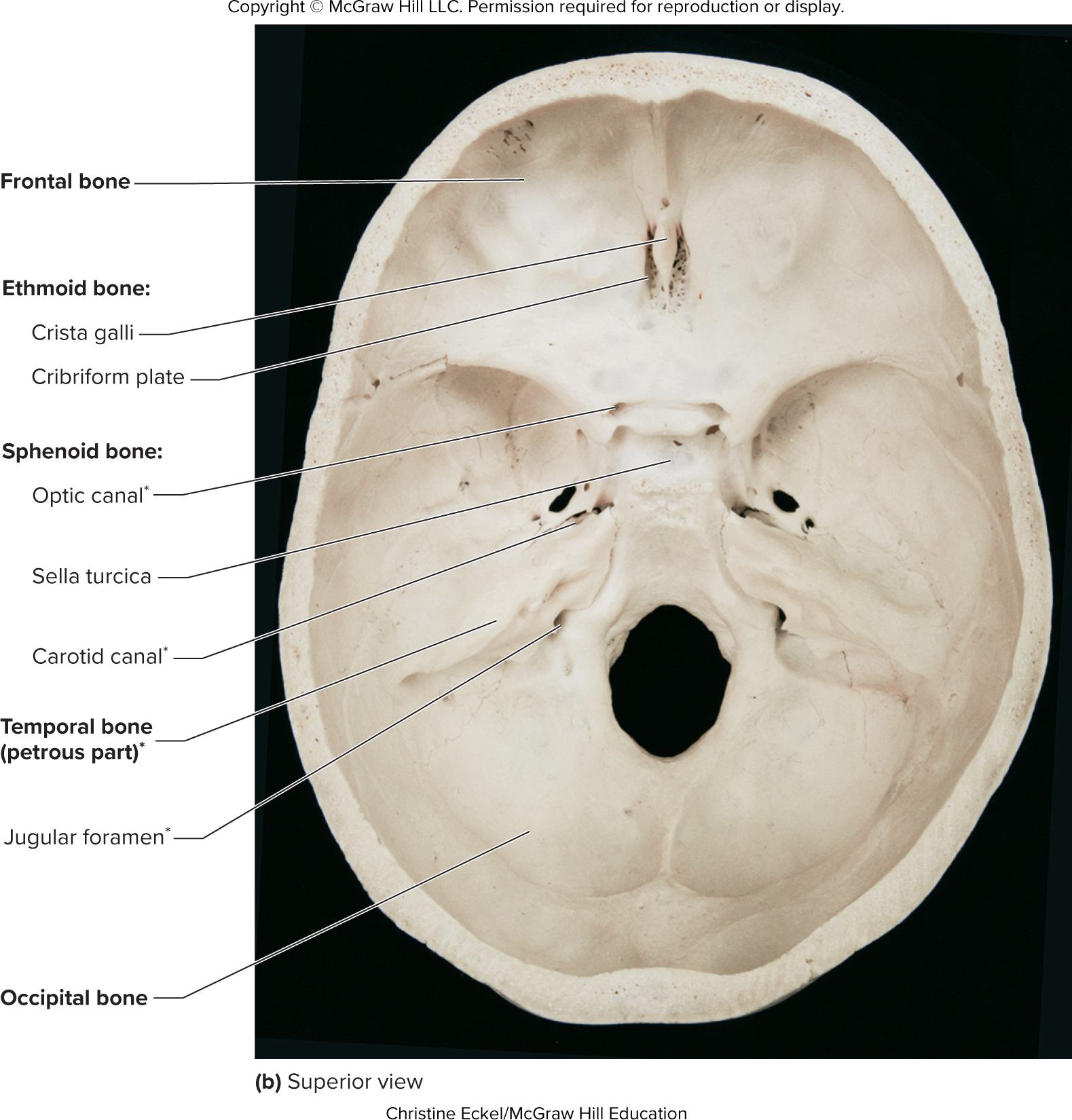 Table 7.4
TABLE 7.4
Bones Forming the Orbit
(see figures 7.7 and 7.11)
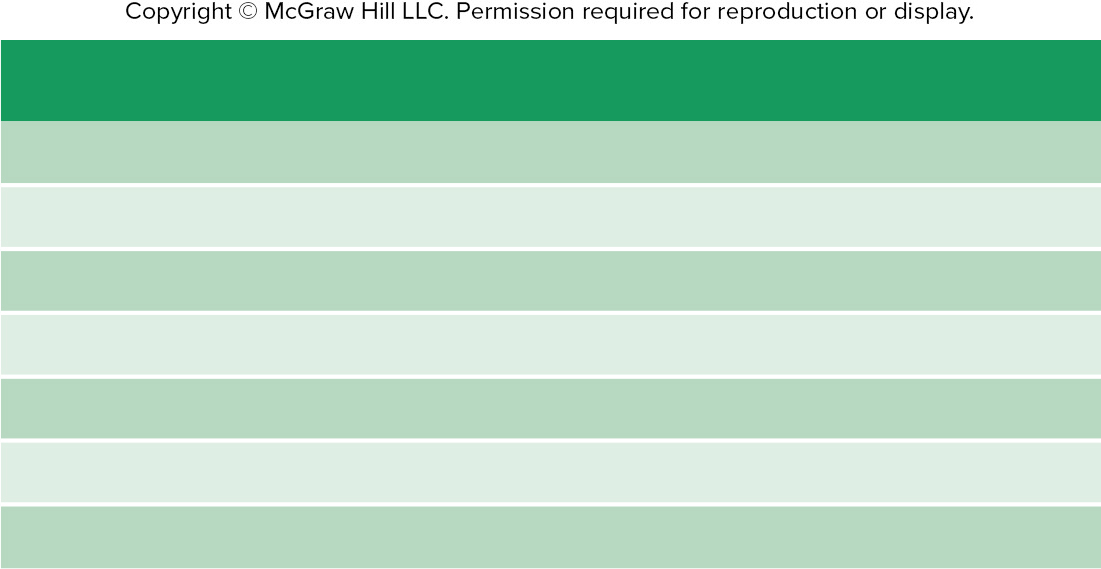 Bone
Part of Orbit
Frontal
Roof
Sphenoid
Roof and posterolateral wall
Zygomatic
Lateral wall
Maxilla
Floor
Lacrimal
Medial wall
Ethmoid
Medial wall
Palatine
Medial wall
Figure 7.p1
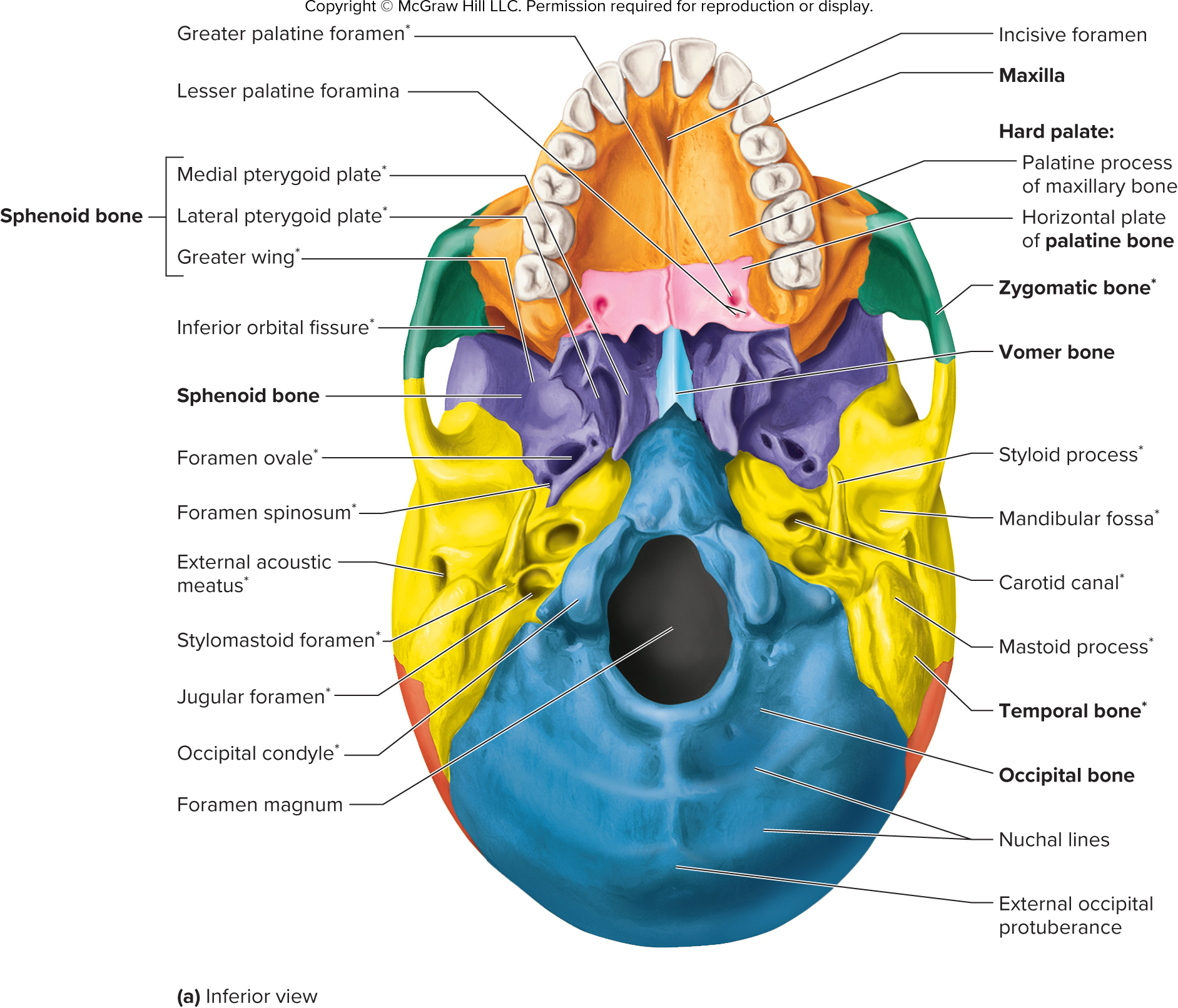 Table 7.5
Bones Forming the Nasal Cavity
(see figures 7.7 and 7.12)
TABLE 7.5
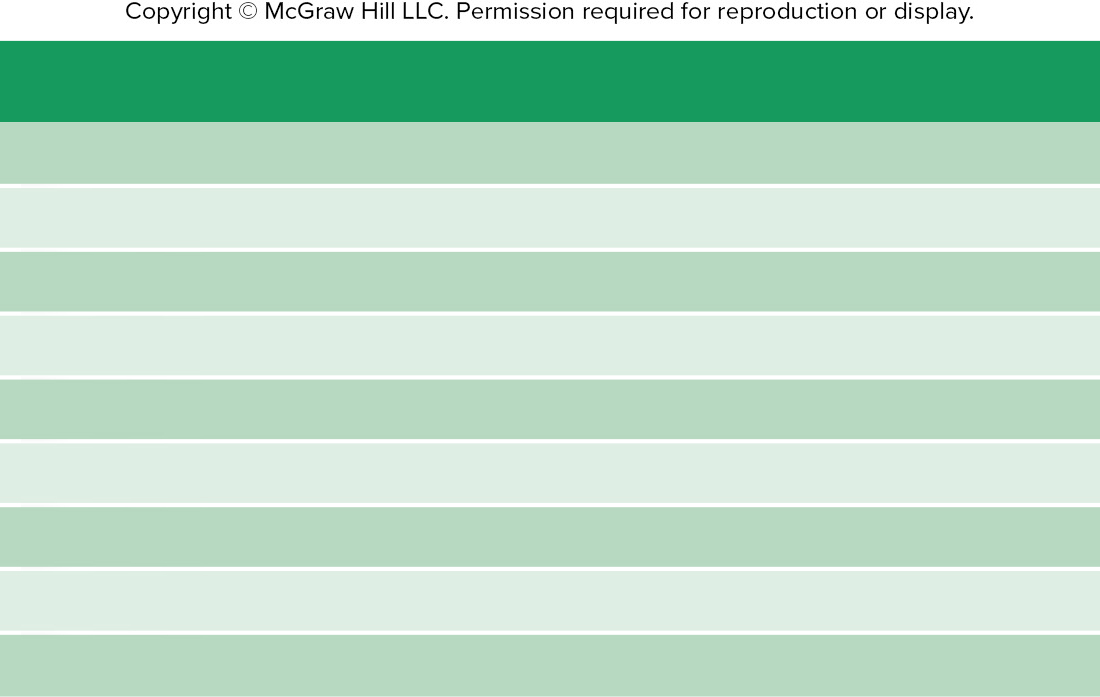 Bone
Part of Nasal Cavity
Frontal
Roof
Nasal
Roof
Sphenoid
Roof
Ethmoid
Roof, septum, lateral wall
Inferior nasal concha
Lateral wall
Lacrimal
Lateral wall
Maxilla
Floor
Palatine
Floor and lateral wall
Vomer
Septum
Figure 7.p2
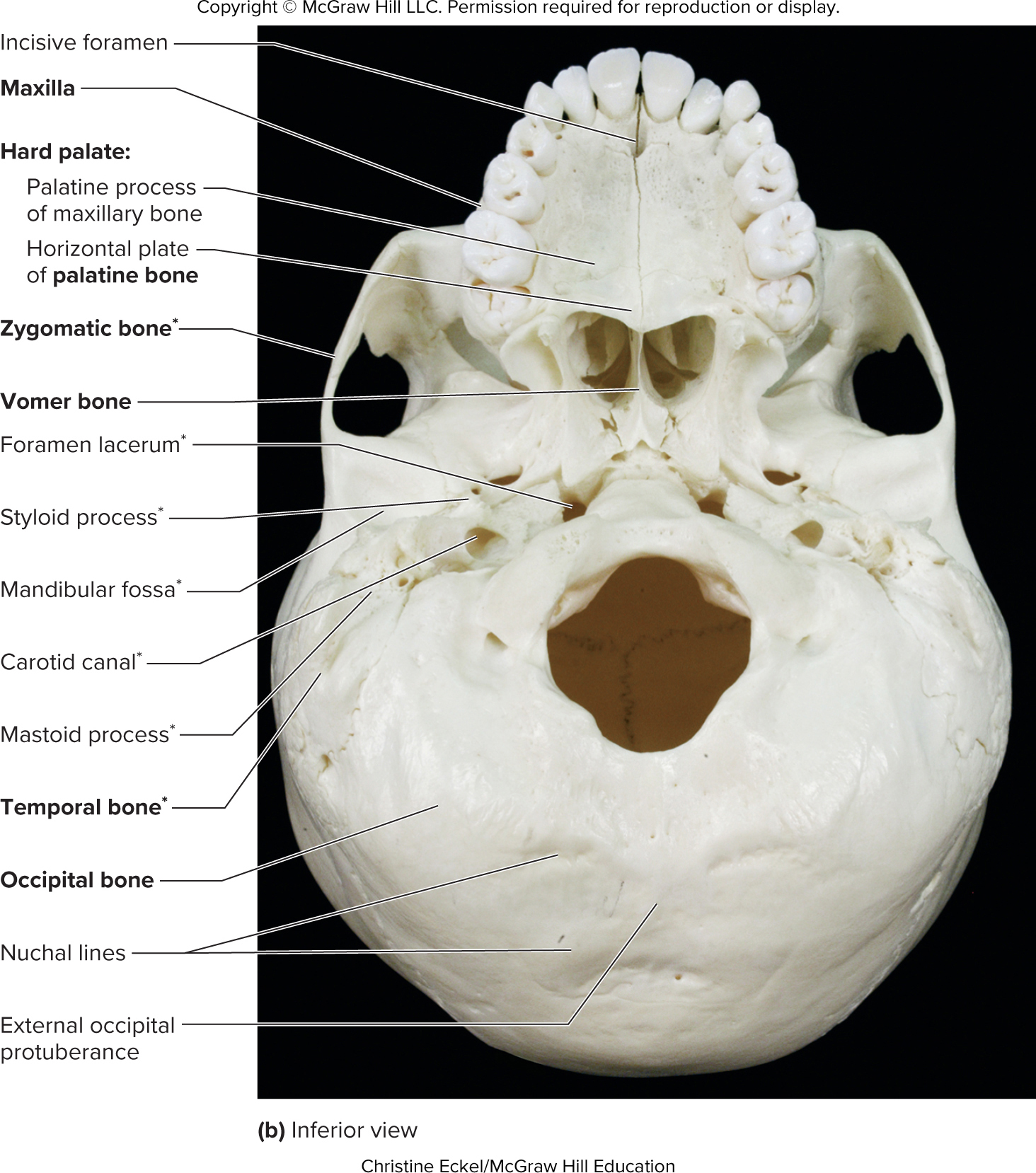 Figure 7.11
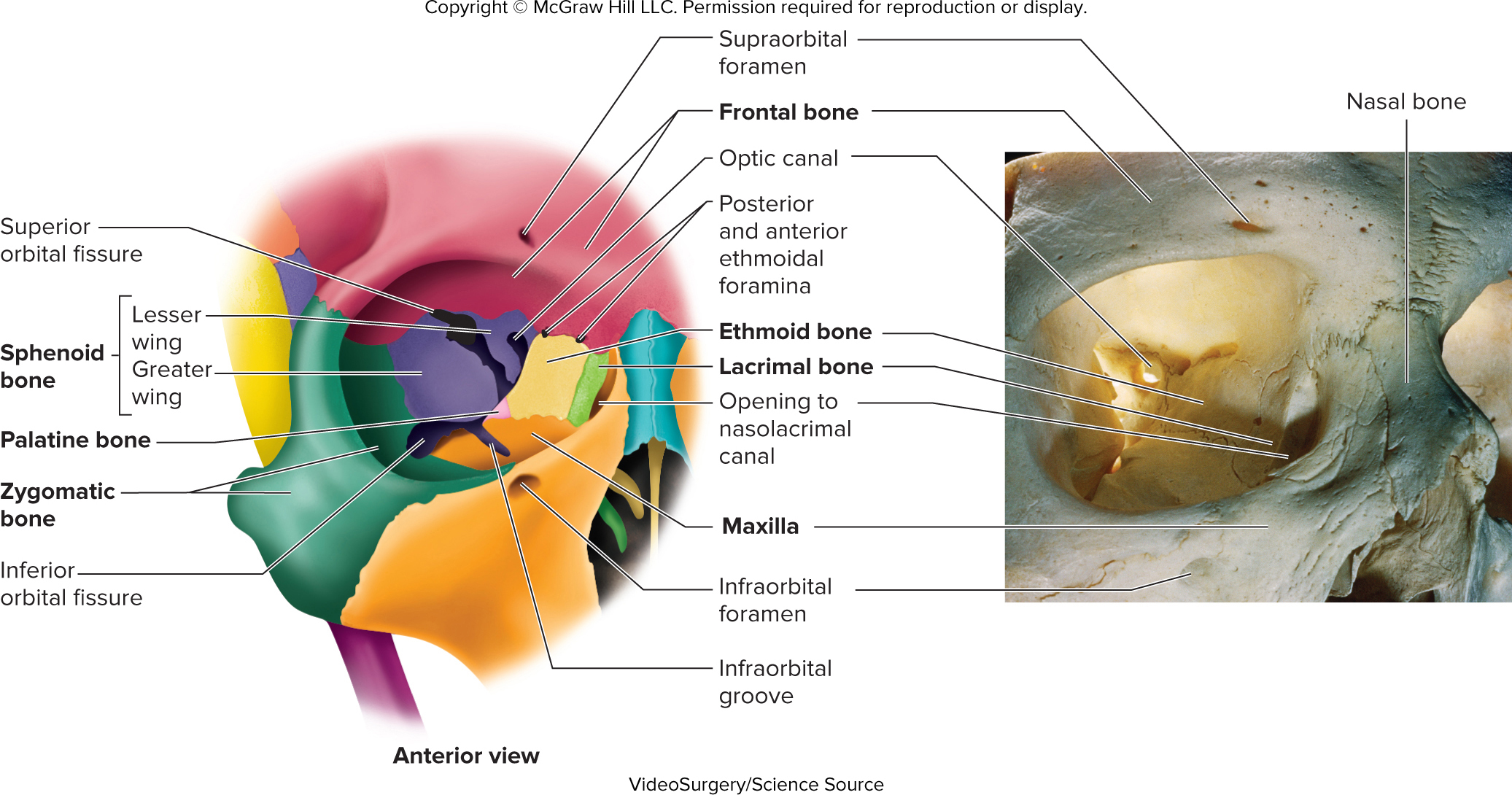 Figure 7.12
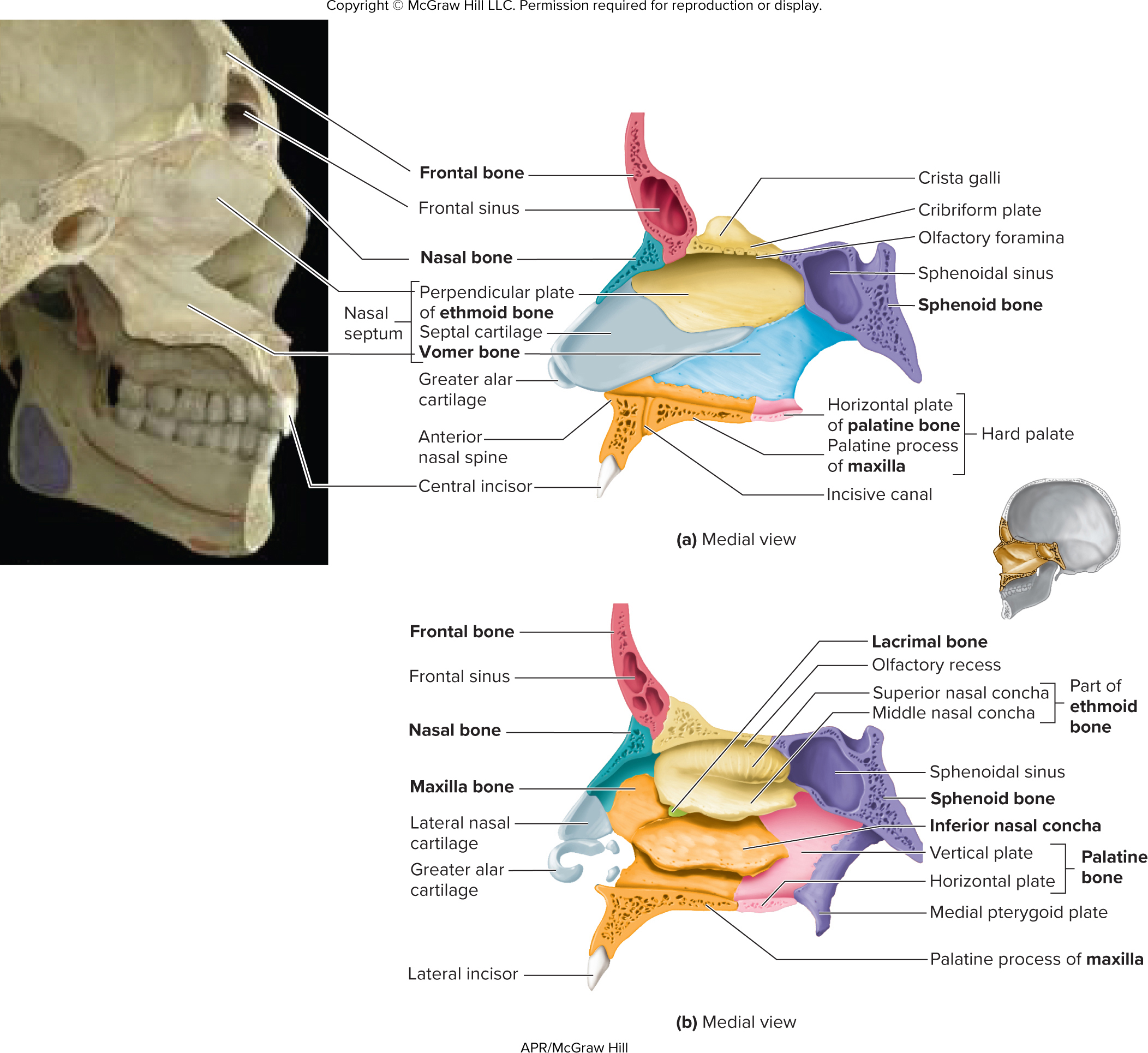 Table 7.6
Skull Foramina, Fissures, and Canals (see figures 7.9 and 7.10)
TABLE 7.6
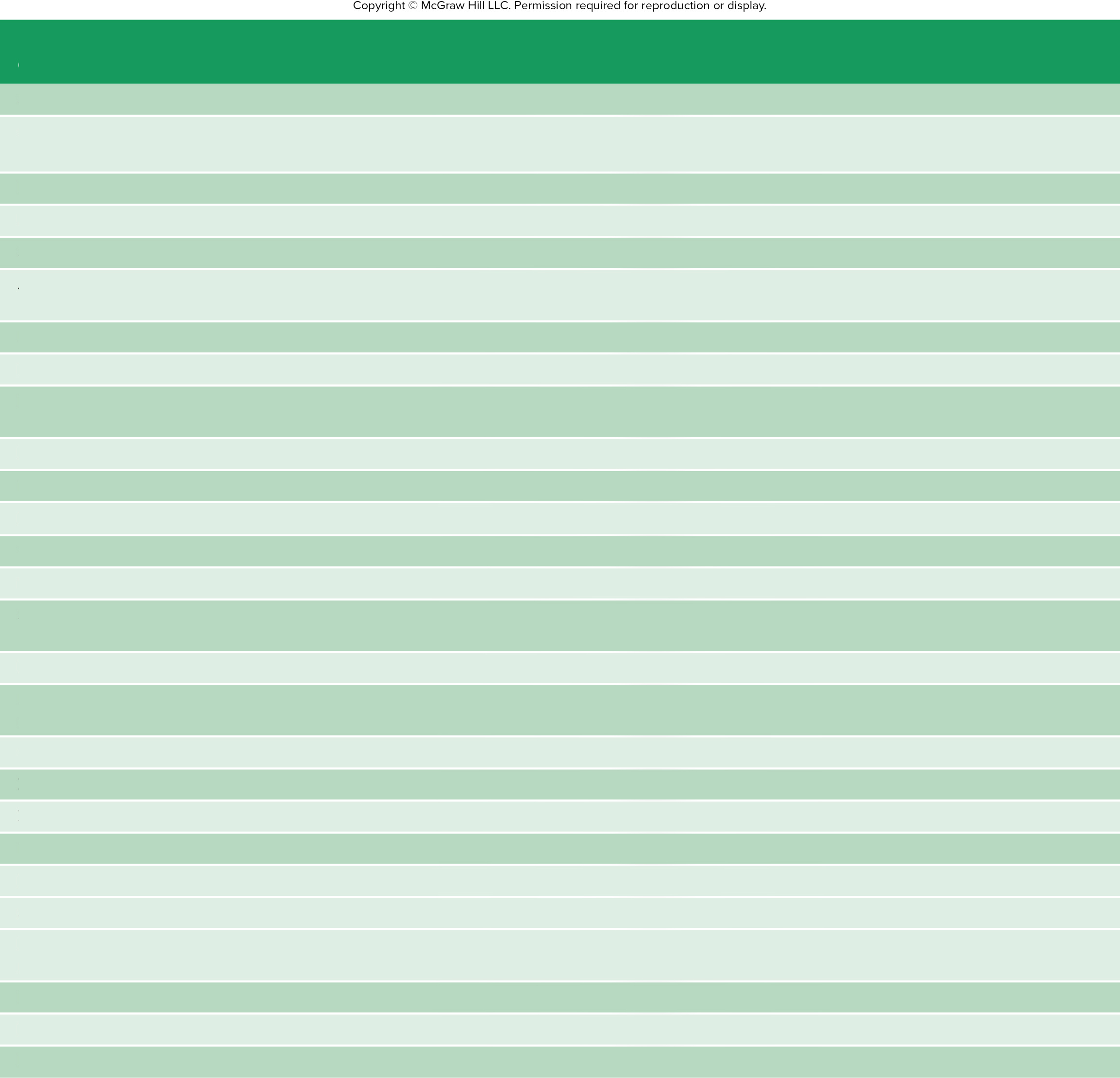 Bones Containing the Opening
Opening
Structures Passing Through Openings
Supraorbital foramen or notch
Supraorbital nerve and vessels
Frontal
Carotid artery and carotid sympathetic 
nerve plexus
Carotid canal
Temporal
Sound waves passing to the eardrum
External acoustic meatus
Temporal
Facial nerve and vestibulocochlear nerve
Internal acoustic meatus
Temporal
Stylomastoid foramen
Temporal
Facial nerve
Jugular foramen
Between temporal and occipital
Internal jugular vein, glossopharyngeal nerve, vagus nerve, and accessory nerve
Spinal cord, accessory nerves, and vertebral arteries
Foramen magnum
Occipital
Hypoglossal canal
Occipital
Hypoglossal nerve
Foramen lacerum
Filled with cartilage in life
Between temporal, occipital, and sphenoid
Maxillary division of trigeminal nerve
Foramen rotundum
Sphenoid
Mandibular division of trigeminal nerve
Foramen ovale
Sphenoid
Foramen spinosum
Sphenoid
Middle meningeal artery
Optic canal
Sphenoid
Optic nerve and ophthalmic artery
Sympathetic and parasympathetic nerves to the face
Pterygoid canal
Sphenoid
Superior orbital fissures
Sphenoid
Oculomotor nerve, trochlear nerve, ophthalmic division of trigeminal nerve,
abducens nerve, and ophthalmic veins
Infraorbital nerve and blood vessels and zygomatic nerve
Inferior orbital fissures
Between sphenoid and maxilla
Anterior and posterior ethmoidal nerves
Between ethmoid and frontal
Ethmoidal foramina, anterior and posterior
Ethmoid
Olfactory nerves
Olfactory foramina
Zygomaticofacial foramen
Zygomatic
Zygomaticofacial nerve
Zygomatic
Zygomaticotemporal nerve
Zygomaticotemporal foramen
Between maxillae
Incisive nerve
Incisive foramen
Infraorbital foramen
Maxilla
Infraorbital nerve
Nasopalatine nerve and sphenopalatine blood vessels
Sphenopalatine foramen
Between palatine and sphenoid
Palatine
Palatine nerves
Palatine foramina, anterior and posterior
Nasolacrimal canal
Between lacrimal and maxilla
Nasolacrimal (tear) duct
Inferior alveolar nerve to the mandibular teeth
Mandibular foramen
Mandible
Mental foramen
Mandible
Mental nerve
Figure 7.13a-e
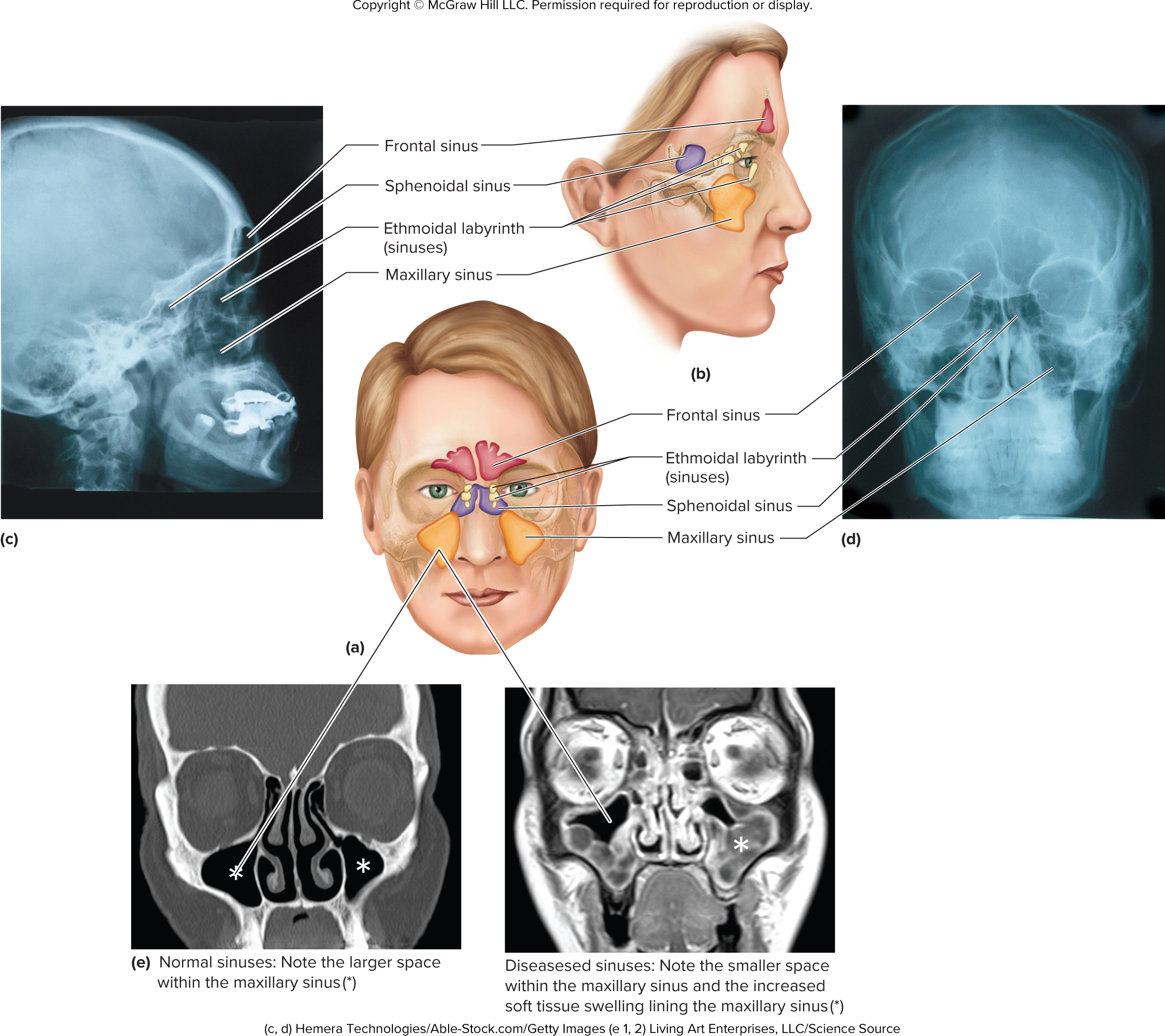 Table 7.7
TABLE 7.7
Cranial Bones of the Skull
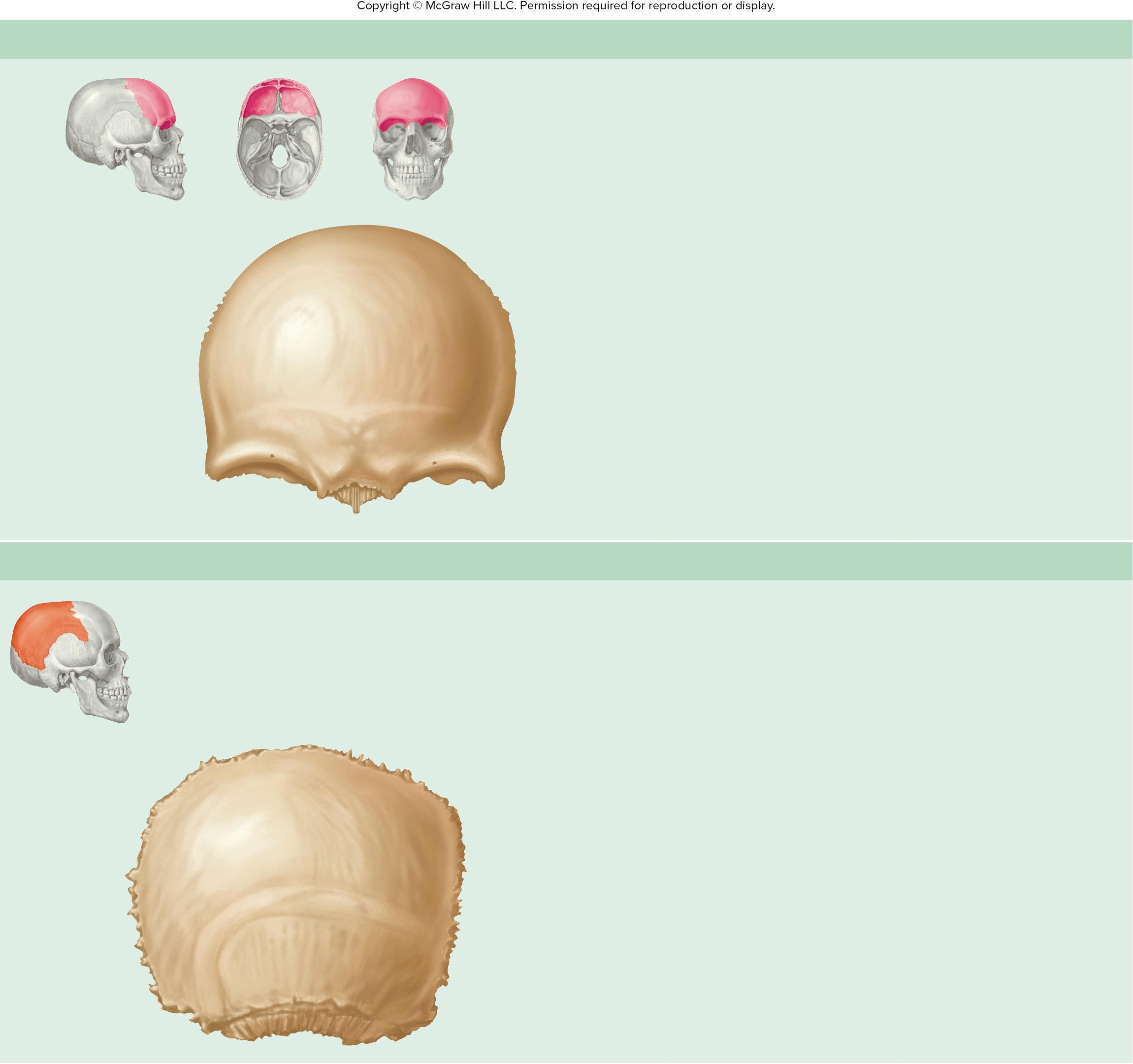 (a) Frontal Bone—Anterior View
Landmark
Description
Area between the supraorbital margins
Glabella
Nasal spine
Superior part of the nasal bridge
Orbital plate
Roof of the orbit
Opening through which nerves and
vessels exit the skull to the skin of
the forehead
Supraorbital foramen
Ridge forming the anterior superior
border of the orbit
Supraorbital margin
Connects to the zygomatic bone; helps
form the lateral margin of the orbit
Zygomatic process
Special Features
Forms the forehead and roof of the orbit
Glabella
Contains the frontal sinus
Supraorbital
 margin
Supraorbital
foramen
Zygomatic
process
Orbital plate
Nasal spine
(b) Parietal Bone (Right)—Lateral View
Landmark
Description
The widest part of the
head is from one parietal
eminence to the other.
Parietal eminence
Attachment point for
temporalis muscle
Superior and inferior
temporal lines
Special Features
Forms lateral wall of skull
Parietal
eminence
Superior
temporal line
Inferior temporal
line
ta 7.01a
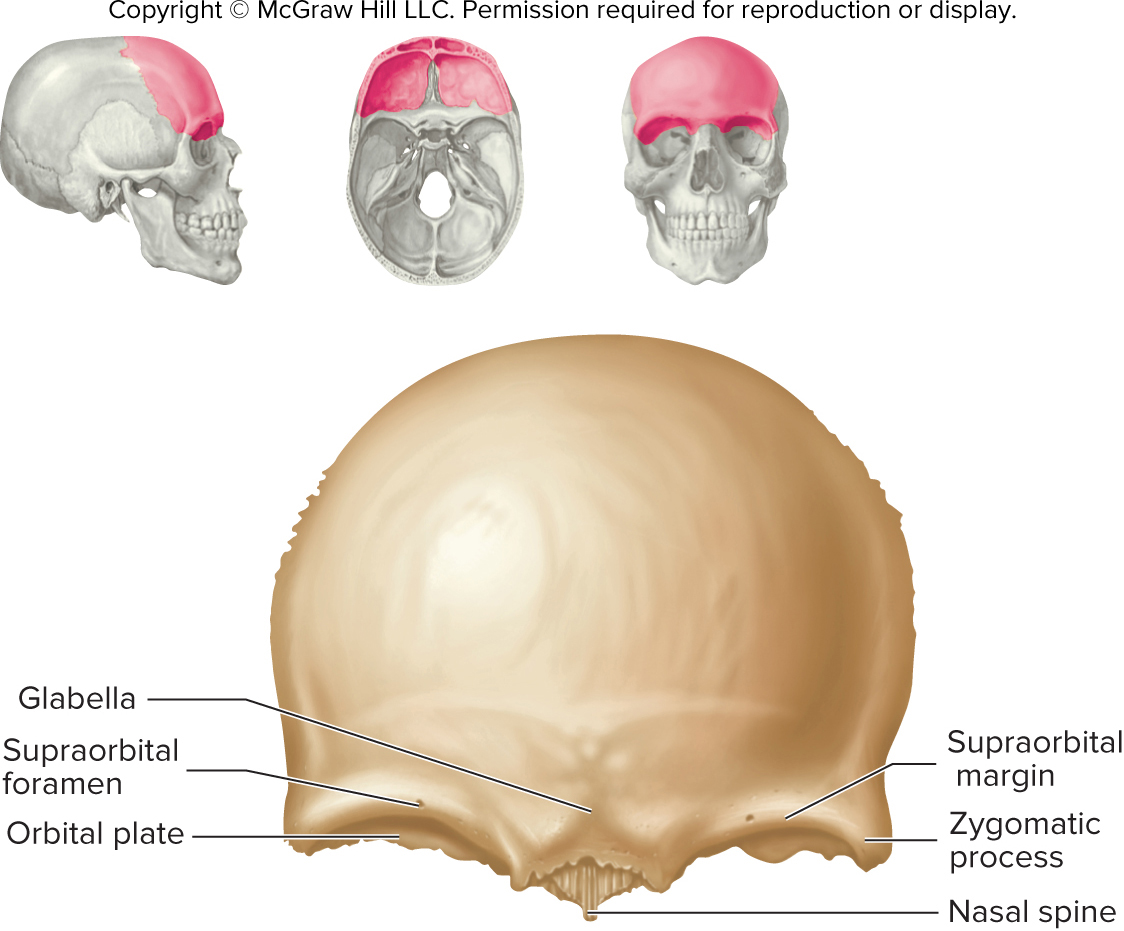 ta 7.01b
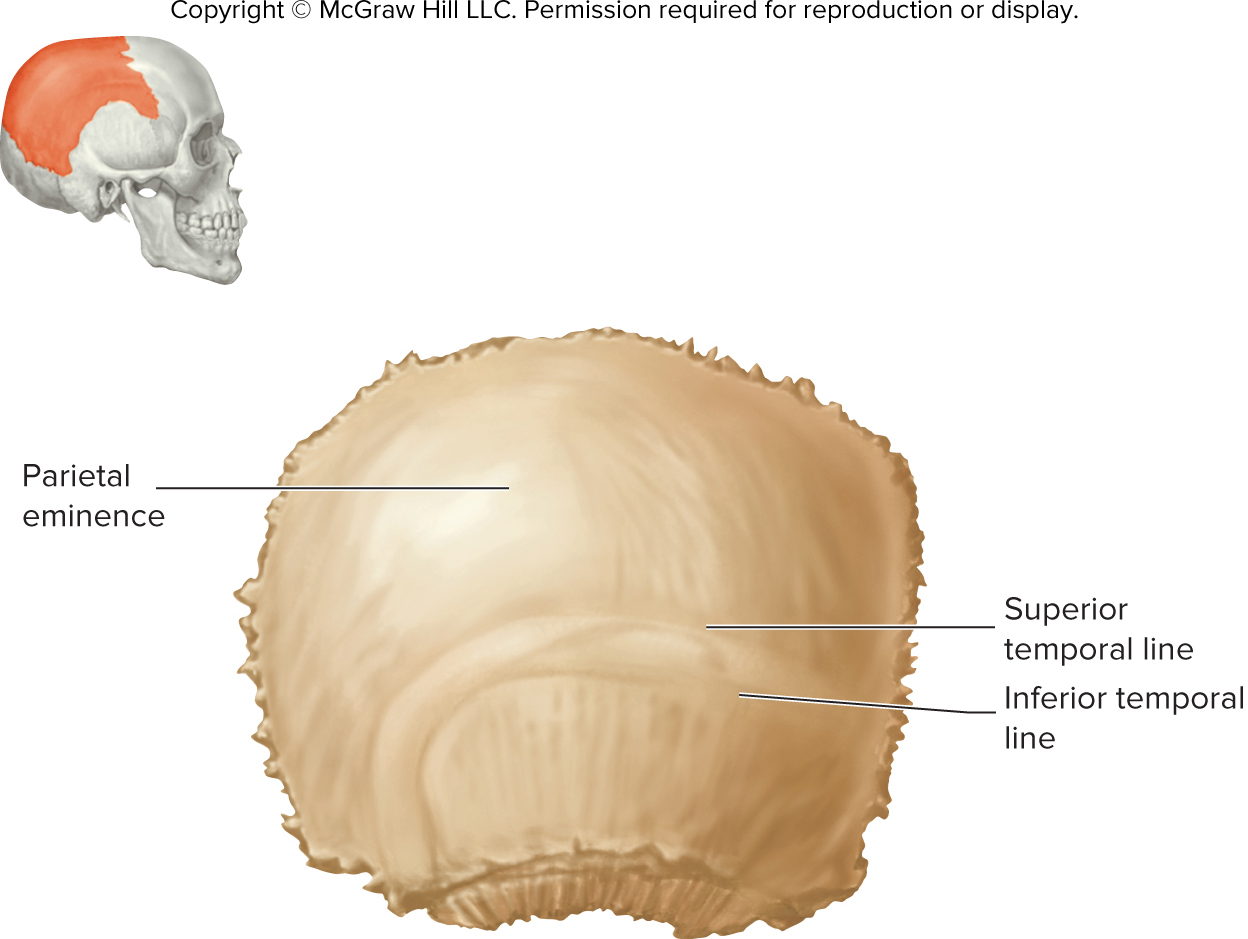 Table 7.7cont01
Cranial Bones of the Skull—Continued
TABLE 7.7
(c) Temporal Bone (Right)—Lateral and Medial Views
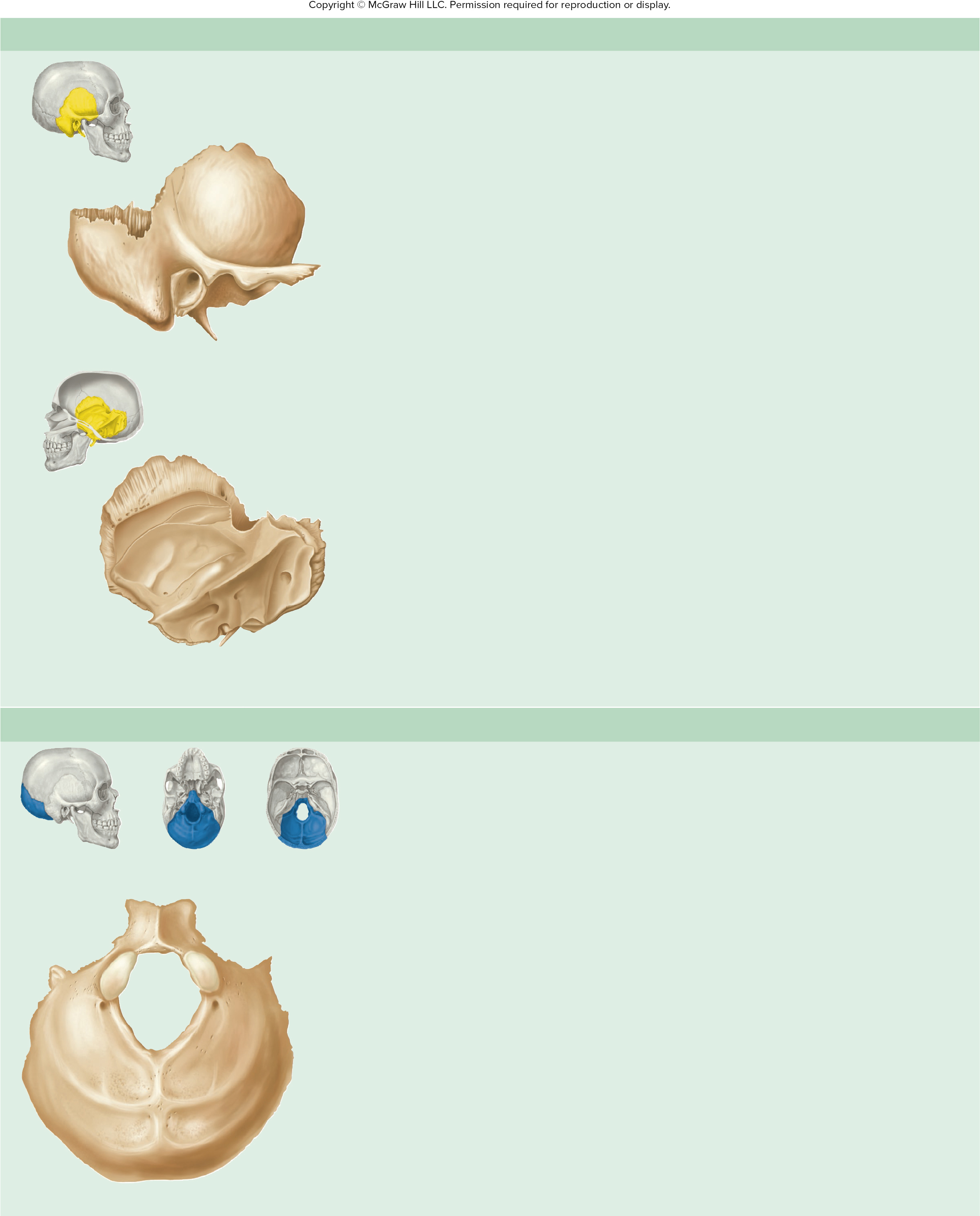 Landmark
Description
Carotid canal (shown in
figures 7.9 and 7.10)
Canal through which the internal carotid artery
enters the cranial cavity
External auditory canal
External canal of the ear; carries sound to the ear
Internal auditory canal
(shown in figure 7.9)
Opening through which the facial (cranial
nerve VII) and vestibulocochlear (cranial
nerve VIII) nerves enter the petrous part
of the temporal bone
Squamous
part
Forms one side of jugu-
lar foramen (shown in
figures 7.9 and 7.10)
Foramen through which the internal jugular
vein exits the cranial cavity
Zygomatic
process
Mandibular fossa
Mandibular fossa
Articulation point between the mandible
and skull
Mastoid
process
External acoustic
meatus
Mastoid process
Attachment point for muscles moving the
head and for a hyoid muscle
Styloid process
Lateral view
Middle cranial fossa
(shown in figure 7.9)
Depression in the floor of the cranial cavity
formed by the temporal lobes of the brain
Petrous part
(shown in figure 7.9)
Thick portion of the temporal bone
Squamous part
(shown in figure 7.9)
Flat, lateral portion of the temporal bone
Styloid process
Attachment for muscles of the tongue, throat,
and hyoid bone
Squamous
part
Stylomastoid foramen
(shown in figure 7.10)
Foramen through which the facial nerve
(cranial nerve VII) exits the skull
Petrous part
Zygomatic process
Helps form the bony bridge extending from
the cheek to just anterior to the ear; attach-
ment for a muscle that moves the mandible
Internal acoustic
meatus
Mastoid
process
Special Features
Styloid process
Contains the middle and inner ear and the mastoid air cells
Medial view
Place where the mandible articulates with the rest of the skull
(d) Occipital Bone—Inferior View
Landmark
Description
Articulation point between the skull
and first vertebra
Condyle
External occipital
protuberance
Attachment point for a strong ligament
(nuchal ligament) in the back of the
neck
Anterior
Opening around the point where the
brain and spinal cord connect
Foramen magnum
Hypoglossal canal
(shown in figure 7.9)
Opening through which the hypoglos-
sal nerve (cranial nerve XII) passes
Condyle
Inferior nuchal line
Attachment point for neck muscles
Foramen magnum
Posterior cranial fossa
(shown in figure 7.9)
Depression in the posterior of the
cranial cavity formed by the cerebellum
Inferior
nuchal line
Superior nuchal line
Attachment point for neck muscles
Special Features
Superior
nuchal line
Forms the base of the skull
External occipital
protuberance
Posterior
ta 7.01c
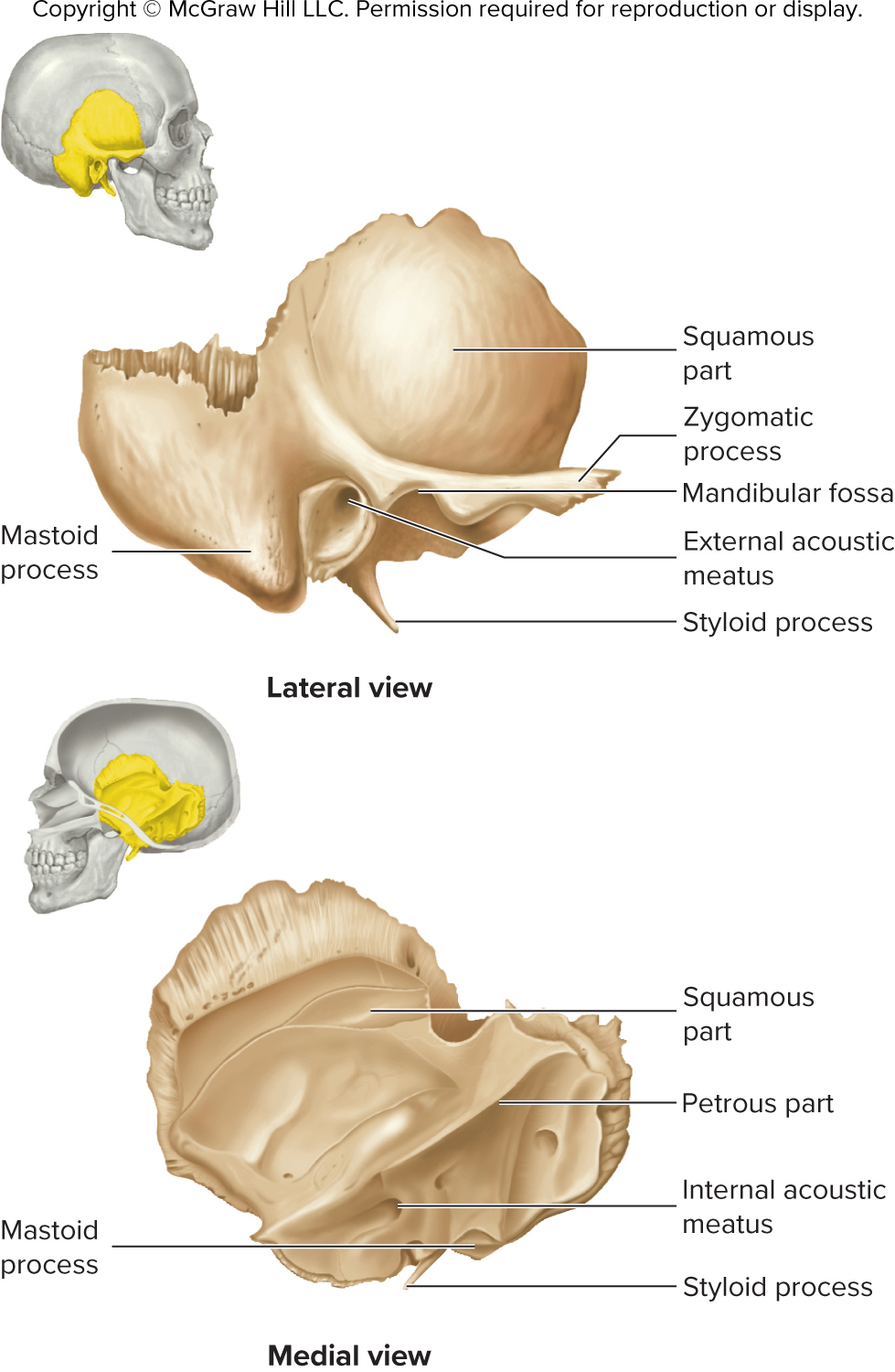 ta 7.01d
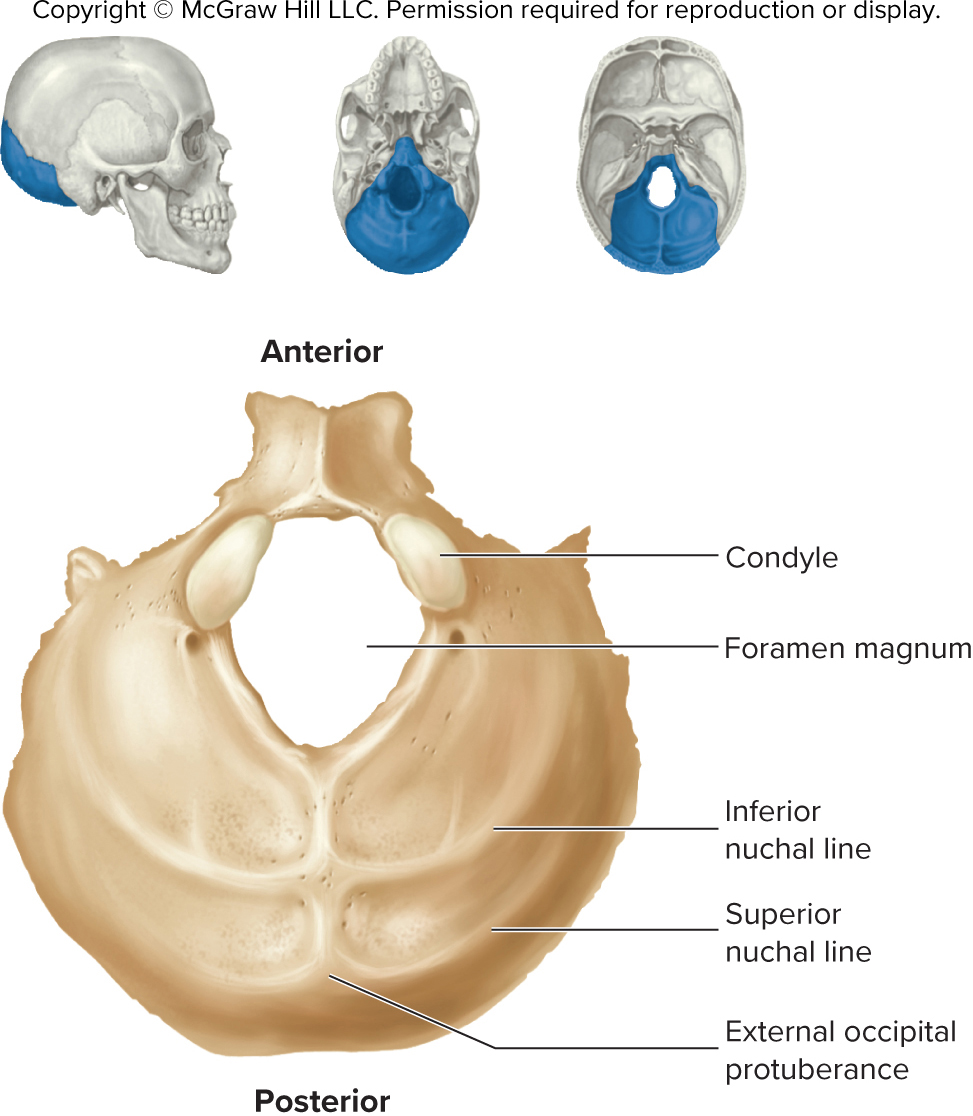 Table 7.7cont02
Cranial Bones of the Skull—Continued
TABLE 7.7
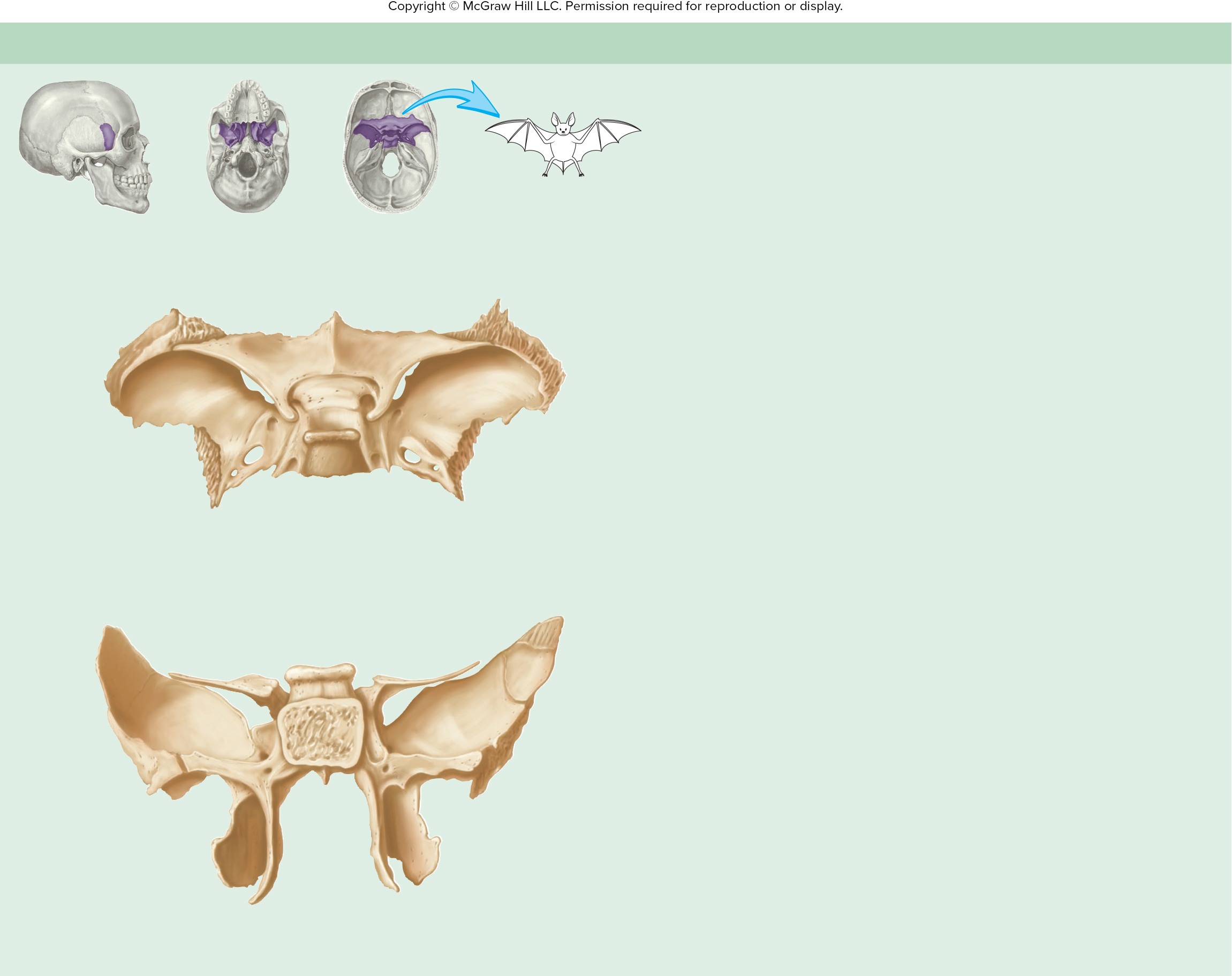 (e) Sphenoid Bone—Superior and Posterior Views
Landmark
Description
Thickest part of the bone; articulates
with the occipital bone
Body
Foramen ovale
Opening through which a branch of
the trigeminal nerve (cranial nerve V)
exits the cranial cavity
The sphenoid bone is
somewhat shaped like a bat.
Foramen rotundum
Opening through which a branch of
the trigeminal nerve (cranial nerve V)
exits the cranial cavity
Optic canal
Foramen spinosum
Opening through which a major artery
to the meninges (membranes around
the brain) enters the cranial cavity
Superior
orbital
fissure
Lesser
wing
Greater
wing
Greater wing
Forms the floor of the middle cranial
fossa; several foramina pass through
this wing
Sella
turcica
Foramen rotundum
Attachment point for muscles of
mastication (chewing)
Lateral pterygoid
plate
Foramen ovale
Groove of
carotidcanal
Foramen spinosum
Superior border of the superior
orbital fissure
Lesser wing
Superior view
Posterolateral walls of the nasal cavity
Medial pterygoid plate
Optic canal
Opening through which the optic
nerve (cranial nerve II) passes from
the orbit to the cranial cavity
Lesser
wing
Superior
orbital
fissure
Opening through which nerves and
vessels exit the cranial cavity
Pterygoid canal
Greater
wing
Process around which the tendon
passes from a muscle to the soft
palate
Pterygoid hamulus
Body
Foramen rotundum
Sella turcica
Fossa containing the pituitary gland
Lateral
pterygoid
plate
Pterygoid canal
Superior orbital
fissure
Opening through which nerves and
vessels enter the orbit from the
cranial cavity
Pterygoid hamulus
Medial
pterygoid
plate
Special Feature
Posterior view
Contains the sphenoidal sinus
ta 7.01e
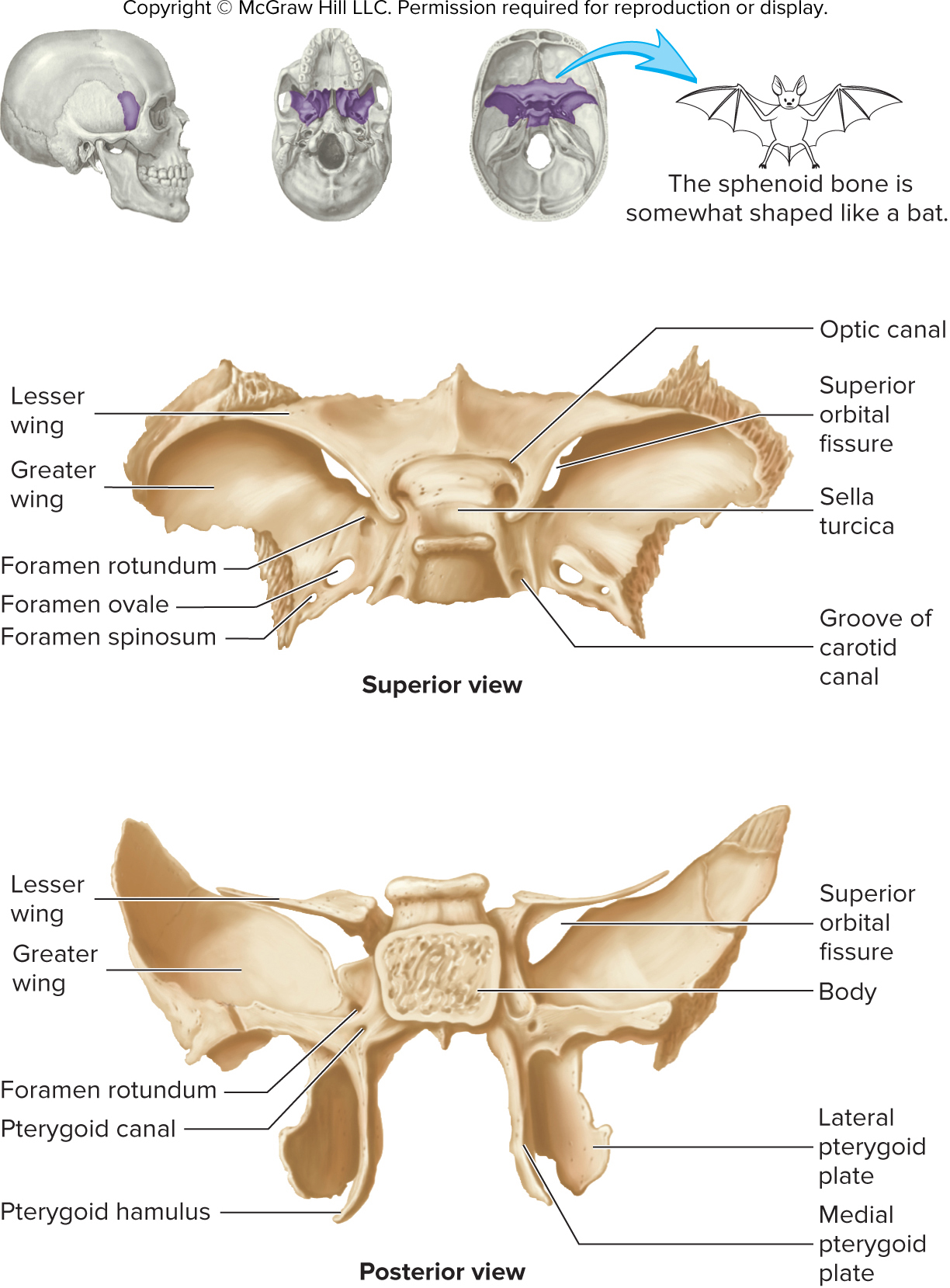 Table 7.7cont03
TABLE 7.7
Cranial Bones of the Skull—Continued
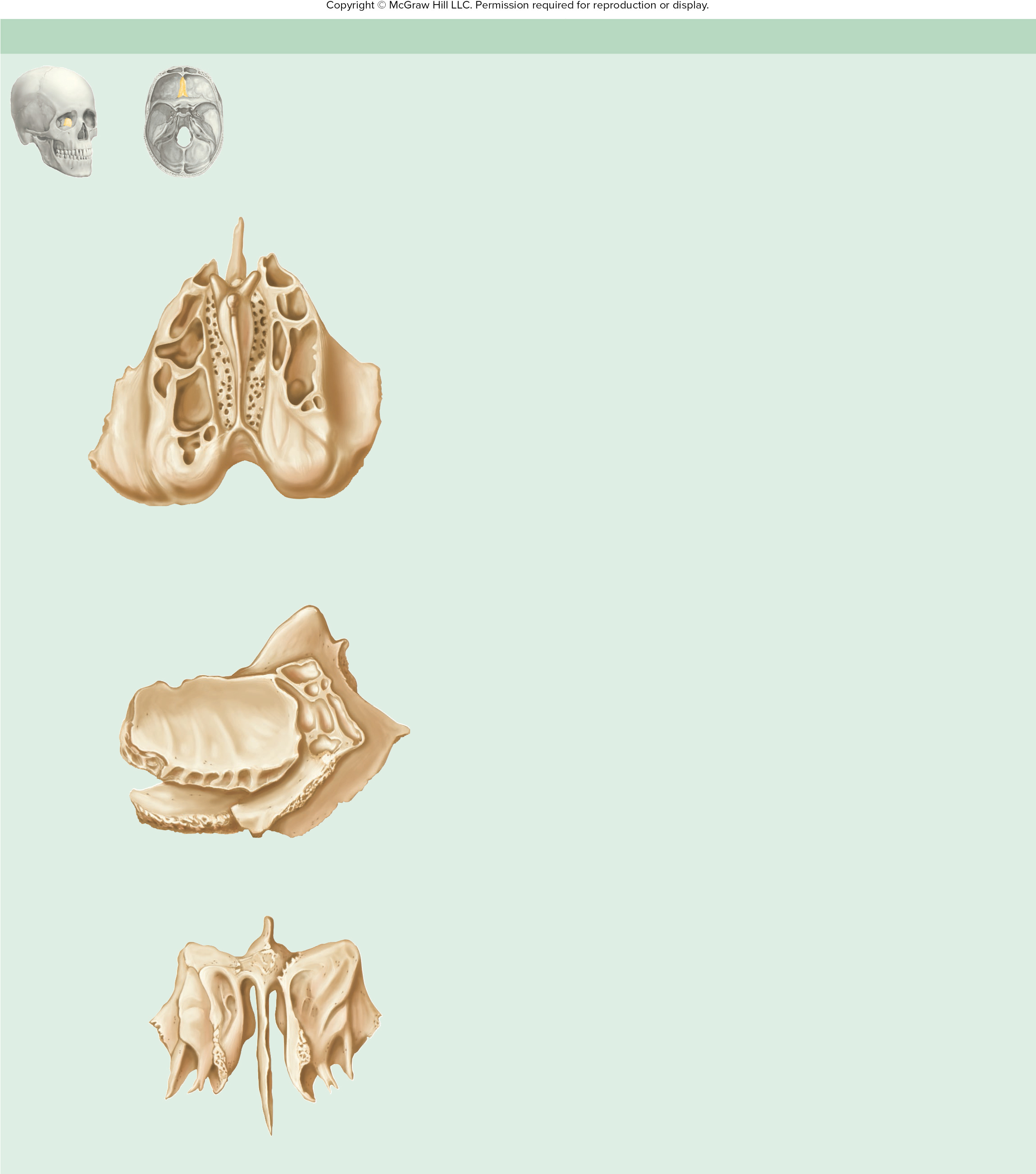 (f) Ethmoid Bone—Superior, Lateral, and Anterior Views
Landmark
Description
Contains numerous olfactory
foramina through which branches
of the olfactory nerve (cranial
nerve I) enter the cranial cavity
from the nasal cavity
Cribriform plate
Anterior
Attachment for meninges
(membranes around brain)
Crista galli
Perpendicular
plate
Openings through which nerves
and vessels pass from the orbit
to the nasal cavity
Ethmoidal foramina
(shown in figure 7.11)
Ethmoidal labyrinth
(sinuses)
Crista galli
Ridge extending into the nasal
cavity; increases surface area,
helps warm and moisten air in the
cavity
Middle nasal concha
Cribriform
plate
Orbital plate
Forms the medial wall of the orbit
Orbital plate
Forms the superior portion of the
nasal septum
Perpendicular plate
Ridge extending into the nasal
cavity; increases surface area,
helps warm and moisten air in the
cavity
Superior nasal concha
Posterior
Superior view
Special Feature
Forms part of the nasal septum and part of the lateral walls and
roof of the nasal cavity
Crista galli
Contains the ethmoidal labyrinth, or ethmoidal sinuses; the laby-
rinth is divided into anterior, middle, and posterior ethmoidal cells
Ethmoidal labyrinth
(sinuses)
Orbital
plate
Posterior
Anterior
Middle nasal
concha
Perpendicular
plate
Lateral view
Crista galli
Orbital plate
Superior
nasal concha
Ethmoidal labyrinth
(sinuses)
Middle
nasal concha
Perpendicular
plate
Anterior view
ta 7.01f
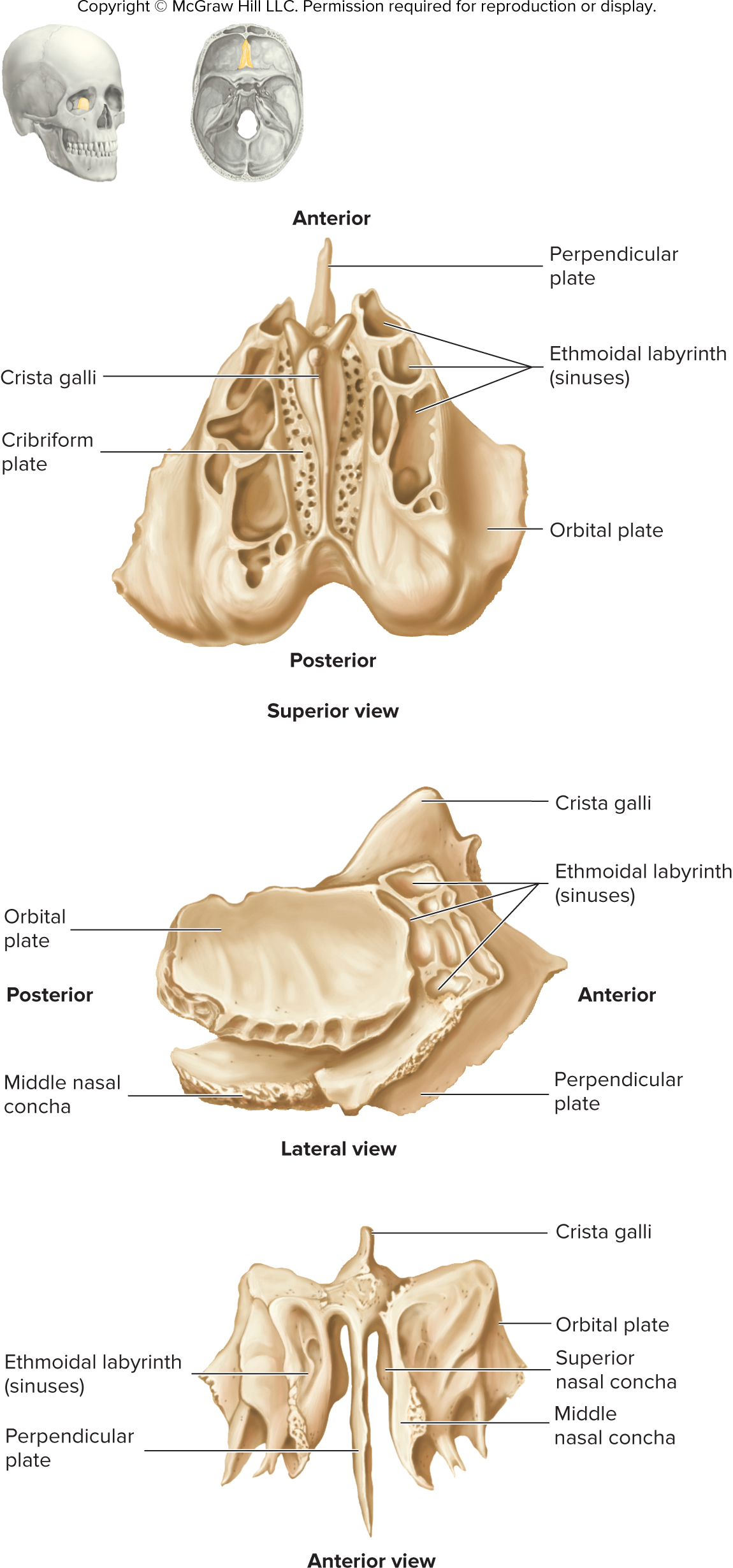 Table 7.8
TABLE 7.8
Facial Bones of the Skull
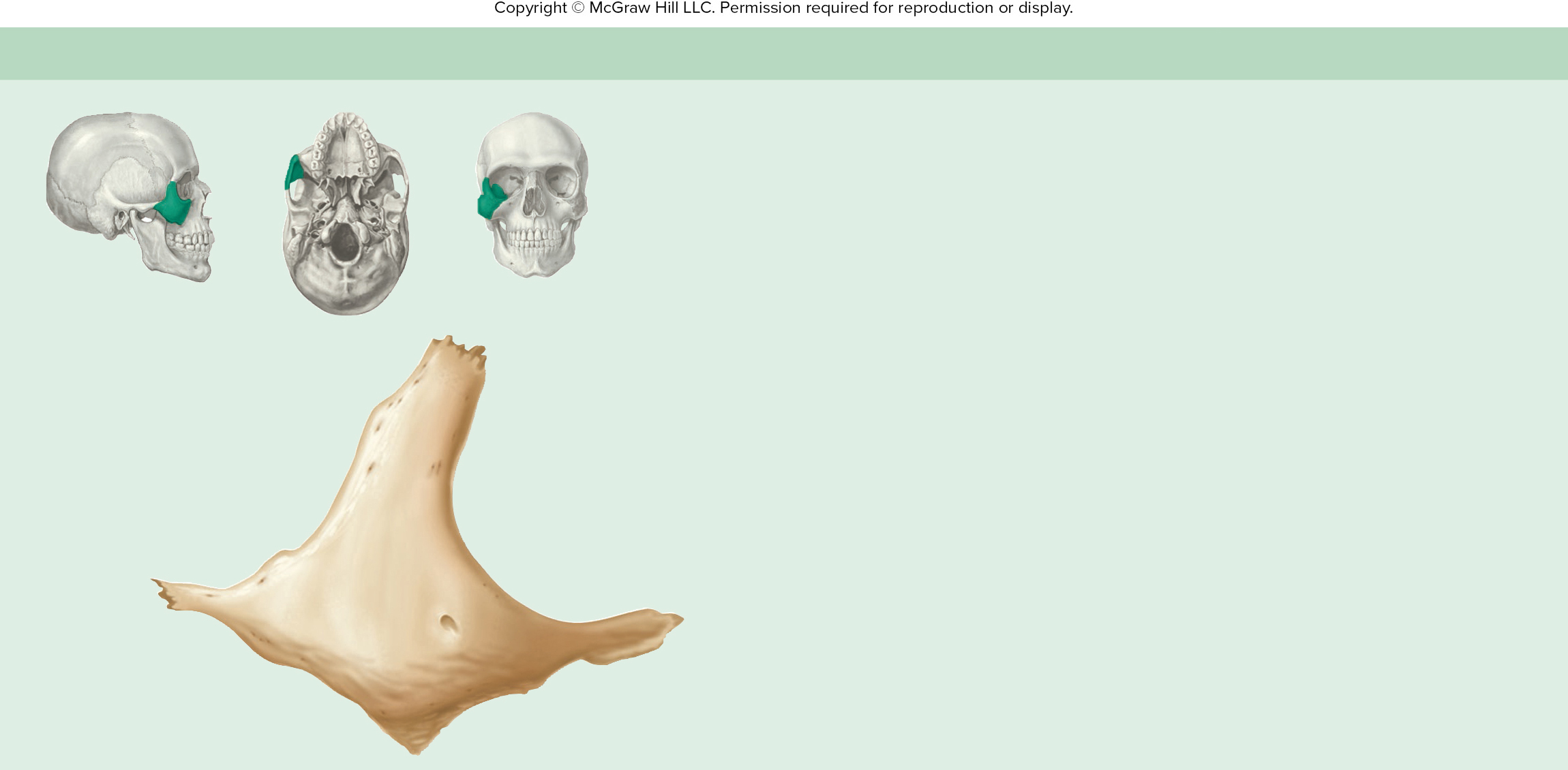 (a) Zygomatic Bone (Right)—Lateral View
Description
Landmark
Frontal process
Connection to the frontal
bone; helps form the lateral margin of the orbit
Infraorbital margin
Ridge forming the inferior border of the orbit
Temporal process
Helps form the bony bridge from the cheek to just ante-
rior to the ear
Frontal process
Zygomaticofacial foramen
Opening through which a nerve and vessels exit the
orbit to the face
Special Features
Zygomaticofacial foramen
Forms the prominence of the cheek
Temporal process
Forms the anterolateral wall of the orbit
Infraorbital margin
Maxillary process
ta 7.02a
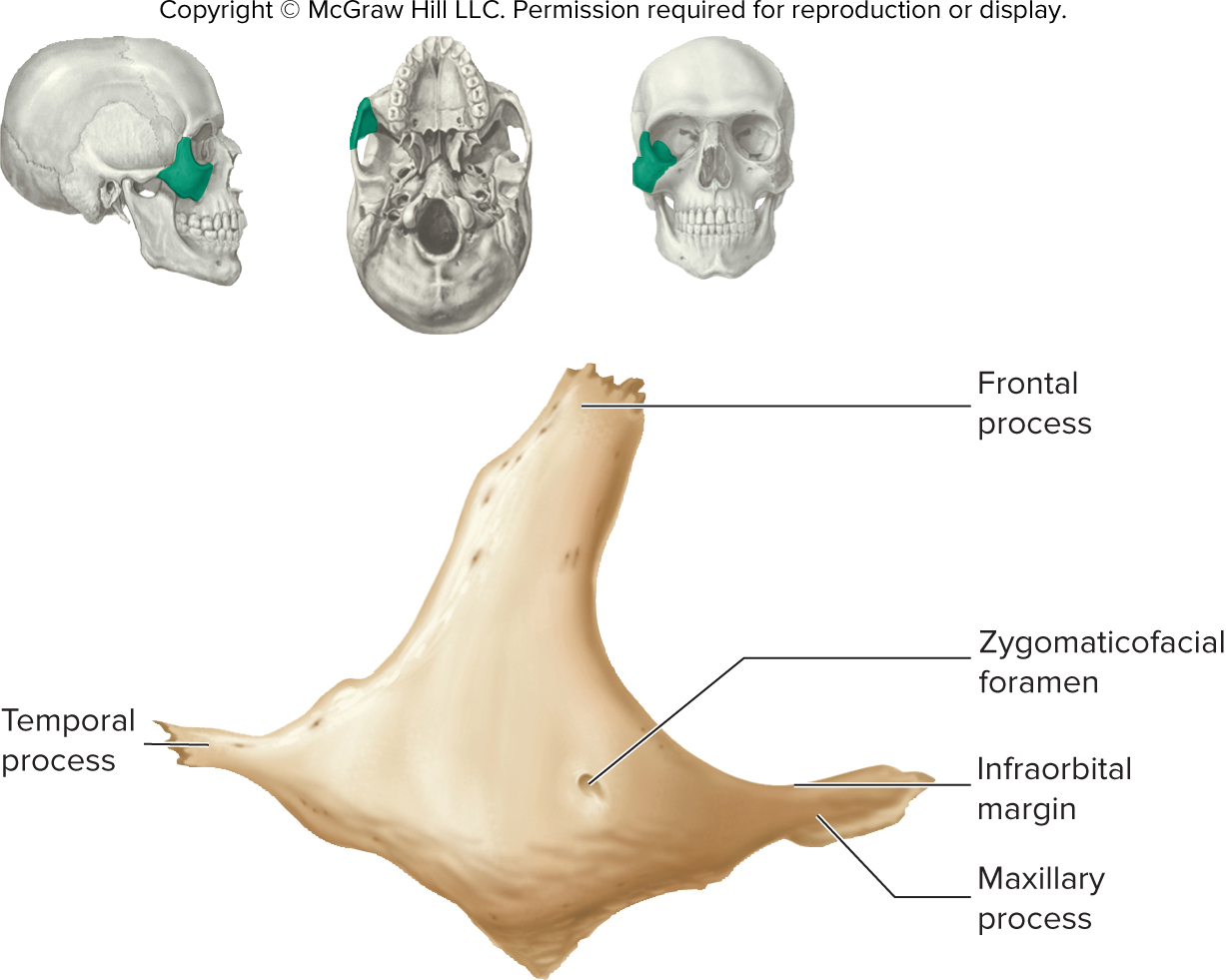 Table 7.8cont01
TABLE 7.8
Facial Bones of the Skull—Continued
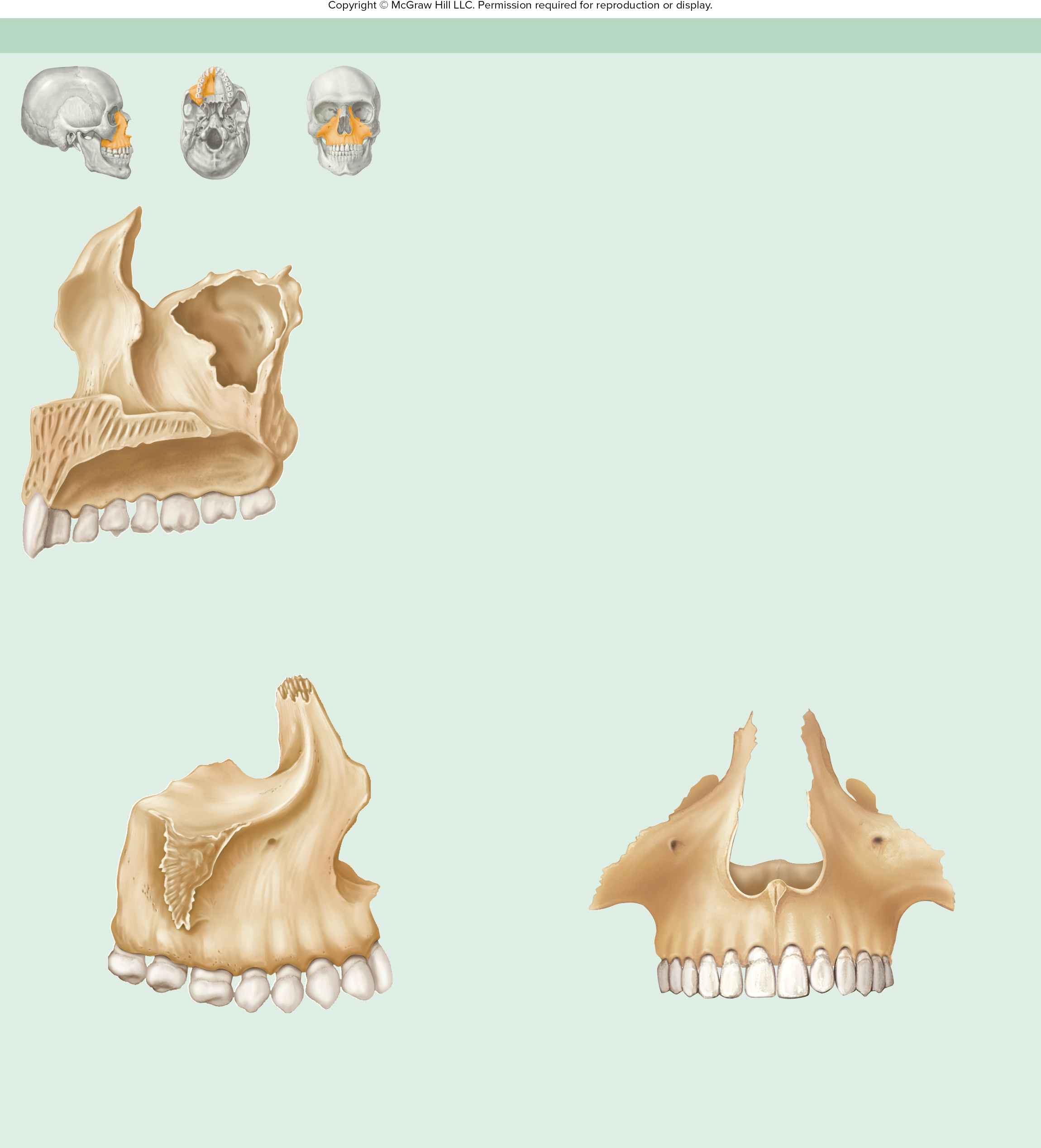 (b) Maxilla (Right)—Anterior, Medial, and Lateral Views
Description
Landmark
Ridge containing the teeth
Alveolar process
Forms part of the nasal septum
Anterior nasal spine
Forms the sides of the nasal bridge
Frontal process
Incisive canal
Opening through which a nerve exits the nasal cavity to the roof of the oral cavity
Infraorbital foramen
Opening through which a nerve and vessels exit the orbit to the face
Frontal process
Rounded projection posterior to the last max-
illary molar tooth
Maxillary tuberosity
Forms the floor of the orbit
Orbital surface
Maxillary sinus
Forms the anterior two-thirds of the hard palate
Palatine process
Zygomatic process
Connection to the zygomatic bone; helps form the interior margin of the orbit
Palatine process
Special Features
Contains the maxillary sinus and maxillary teeth
Incisive canal
Forms part of nasolacrimal canal
Alveolar process
Molars
Premolars
Canine
Incisors
Medial view
Notch for
lacrimal bone
Frontal process
Orbital
surface
Infraorbital
foramen
Zygomatic
process
Anterior
nasal spine
Tuberosity
Alveolar
process
Anterior view
Incisors
Canine
Premolars
Molars
Lateral view
ta 7.02b
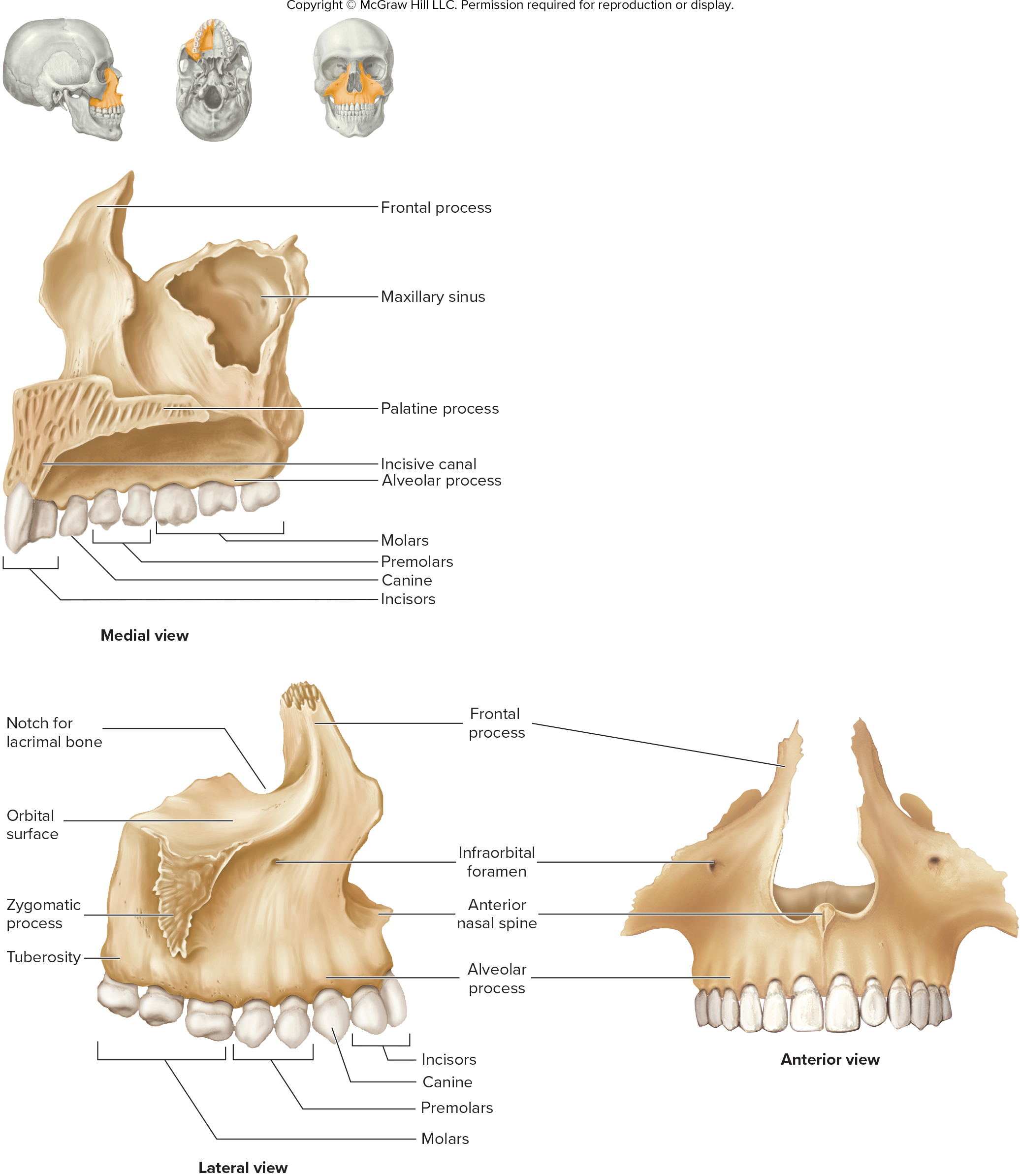 Table 7.8cont02
Facial Bones of the Skull—Continued
TABLE 7.8
(c) Palatine Bone (Right)—Medial and Anterior Views
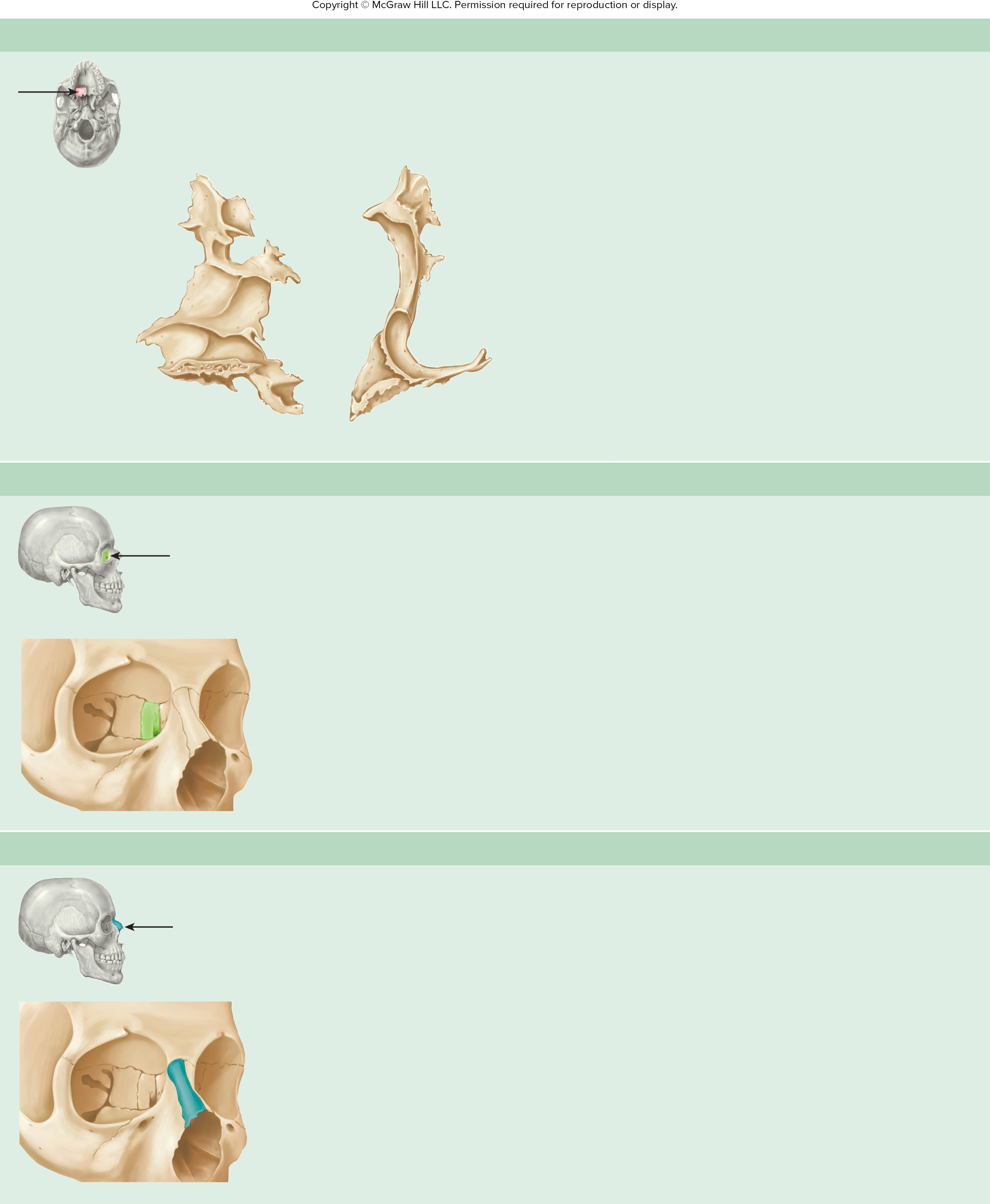 Description
Landmark
Horizontal plate
Forms the posterior one-third of the hard palate
Forms part of the lateral nasal wall
Vertical plate
Special Feature
Helps form part of the hard palate and a small part of the wall of the orbit
Vertical plate
Vertical plate
Horizontal plate
Horizontal plate
Medial view
Anterior view
(d) Lacrimal Bone (Right)—Anterolateral View
Special Features
Forms a small portion of the orbital wall
Forms part of the nasolacrimal canal
Lacrimal bone
Nasolacrimal canal
(e) Nasal Bone (Right)—Anterolateral View
Special Feature
Forms the bridge of the nose
Nasal bone
ta 7.02c
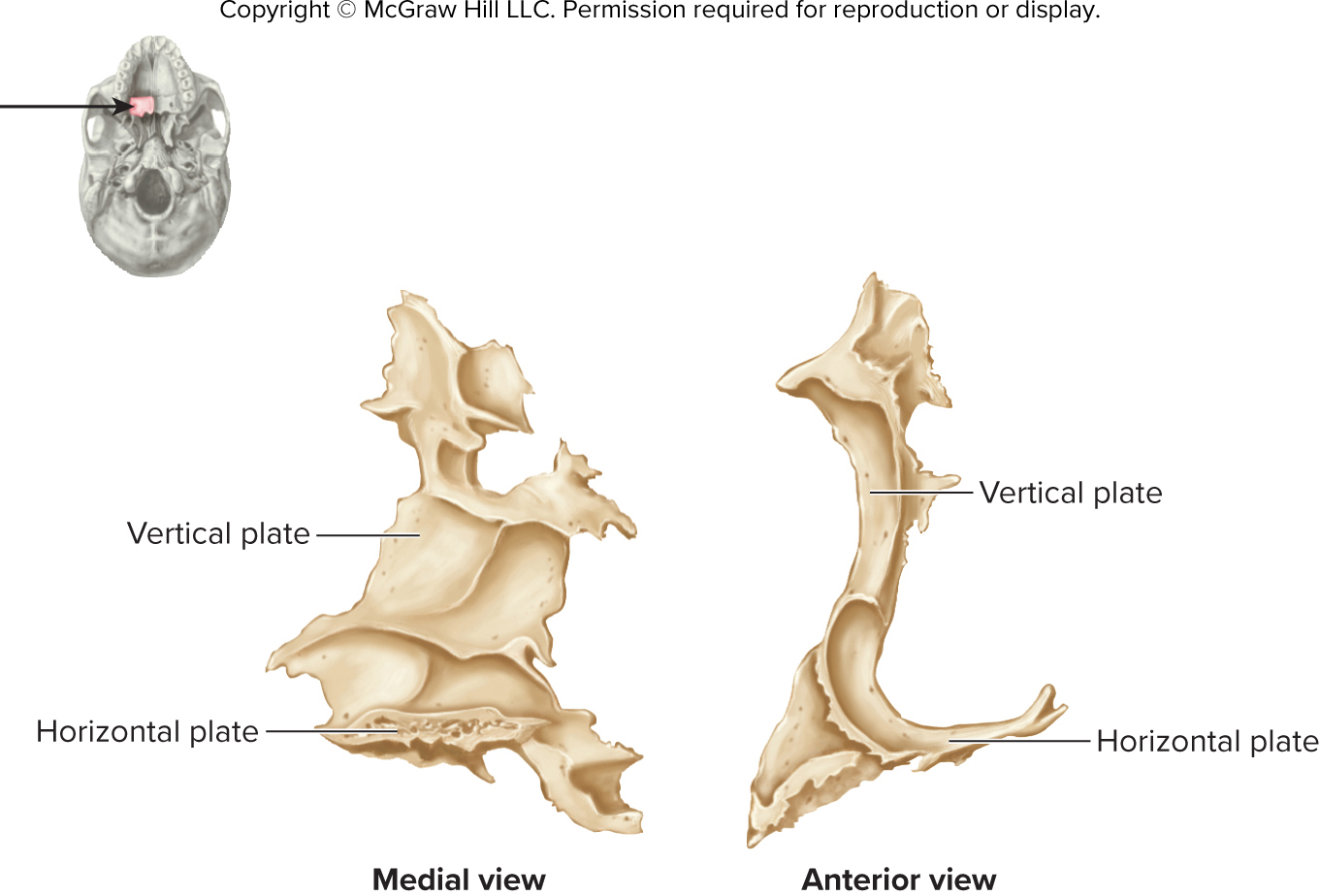 ta 7.02d
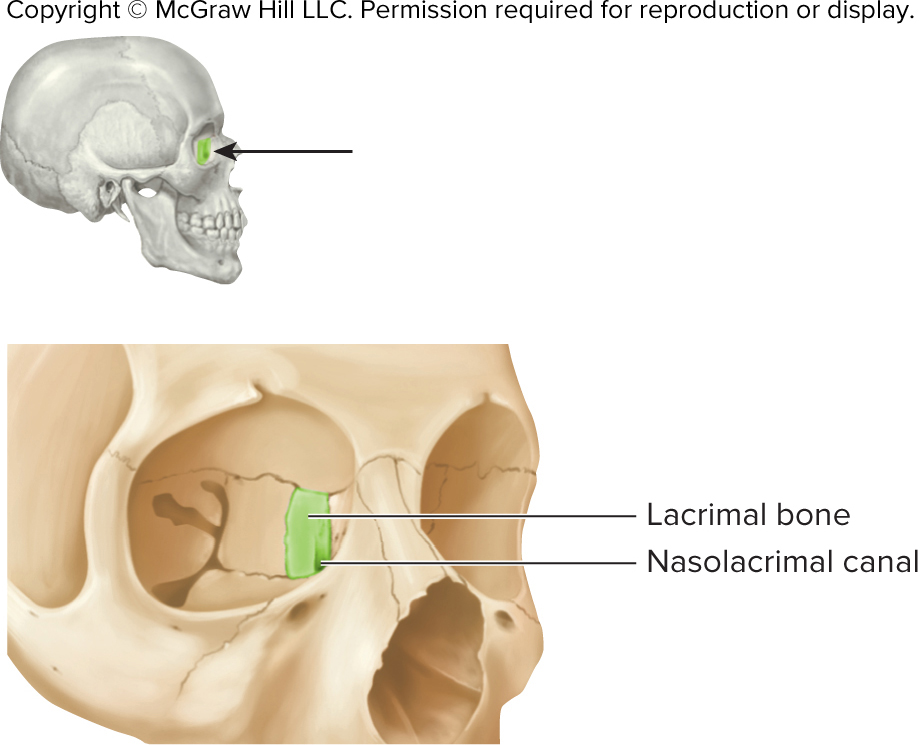 ta 7.02e
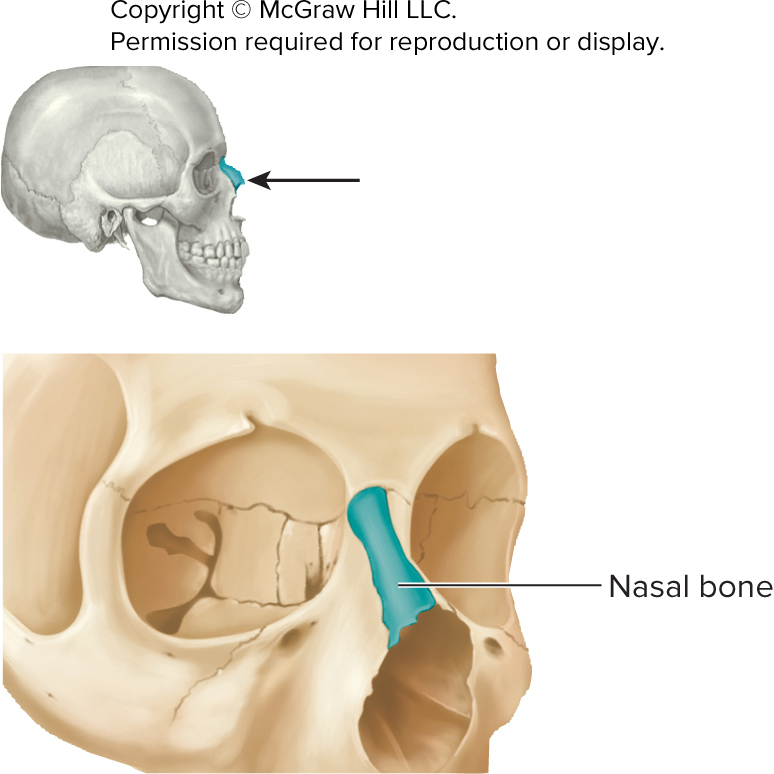 Table 7.8cont03
TABLE 7.8
Facial Bones of the Skull—Continued
(f) Mandible (Right Half)—Anterior, Medial, and Lateral Views
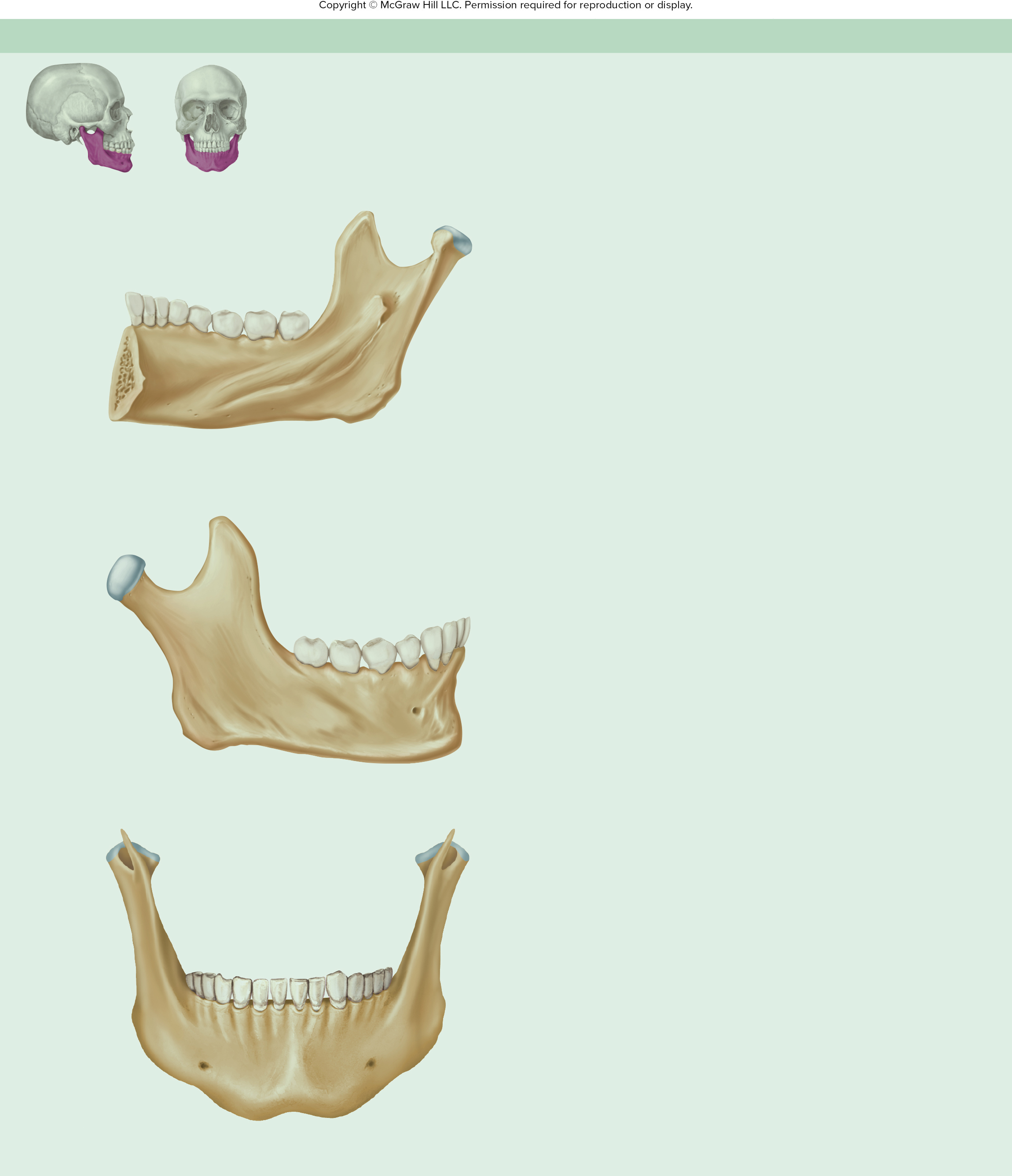 Description
Landmark
Ridge containing the teeth
Alveolar process
Coronoid process
Angle
Corner between the body
and ramus
Body
Major, horizontal portion of
the bone
Mandibular notch
Molars
Extension containing the
mandibular condyle
Condylar process
Mandibular
condyle (head)
Premolars
Canine
Condylar process
Attachment for a muscle of mastication
Coronoid process
Incisors
Ramus
Helps form the temporo-
mandibular joint (the point
of articulation between the mandible and the rest of
the skull)
Mandibular condyle
Mandibular foramen
Lingula
Alveolar
process
Opening through which nerves and vessels to the mandibular teeth enter the bone
Mandibular foramen
Mylohyoid line
Angle
Body
Mandibular notch
Depression between the
condylar process and the
coronoid process
Medial view
Mandibular notch
Opening through which a nerve and vessels exit the mandible
to the skin of the chin
Mental foramen
Coronoid process
Mandibular condyle
Molars
Premolars
Attachment point of the
mylohyoid muscle
Mylohyoid line
Condylar process
Canine
Oblique line
Ridge from the anterior edge
of the ramus onto the body of the mandible
Incisors
Oblique line
Ramus
Alveolar
process
Ramus
Major, nearly vertical portion
of the bone
Body
Mental foramen
Angle
Special Features
The only bone in the skull that is freely movable relative to the rest of the skull bones
Lateral view
Holds the lower teeth
Body
Mental foramen
Anterior view
ta 7.02f
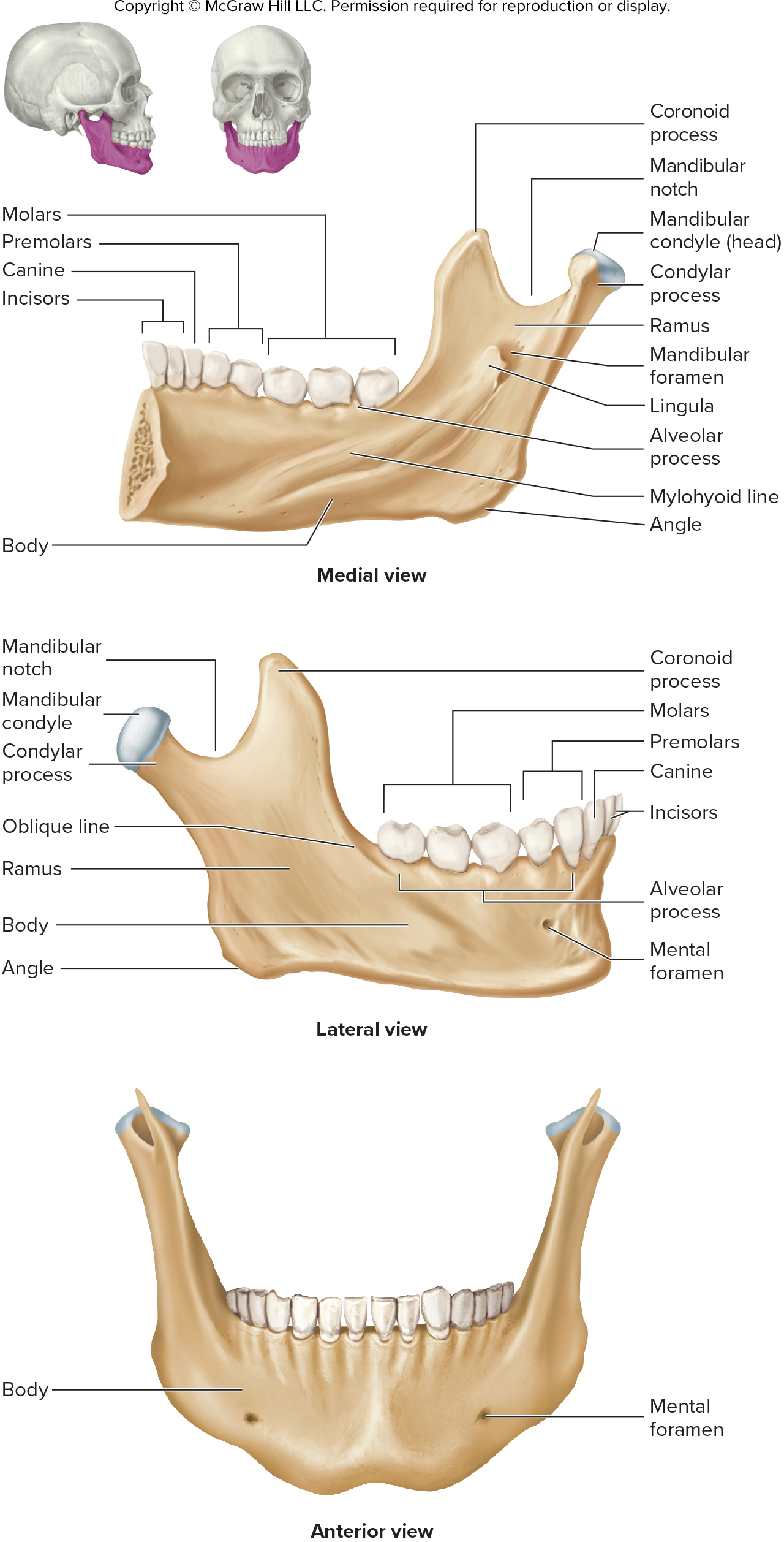 Table 7.8cont04
TABLE 7.8
Facial Bones of the Skull—Continued
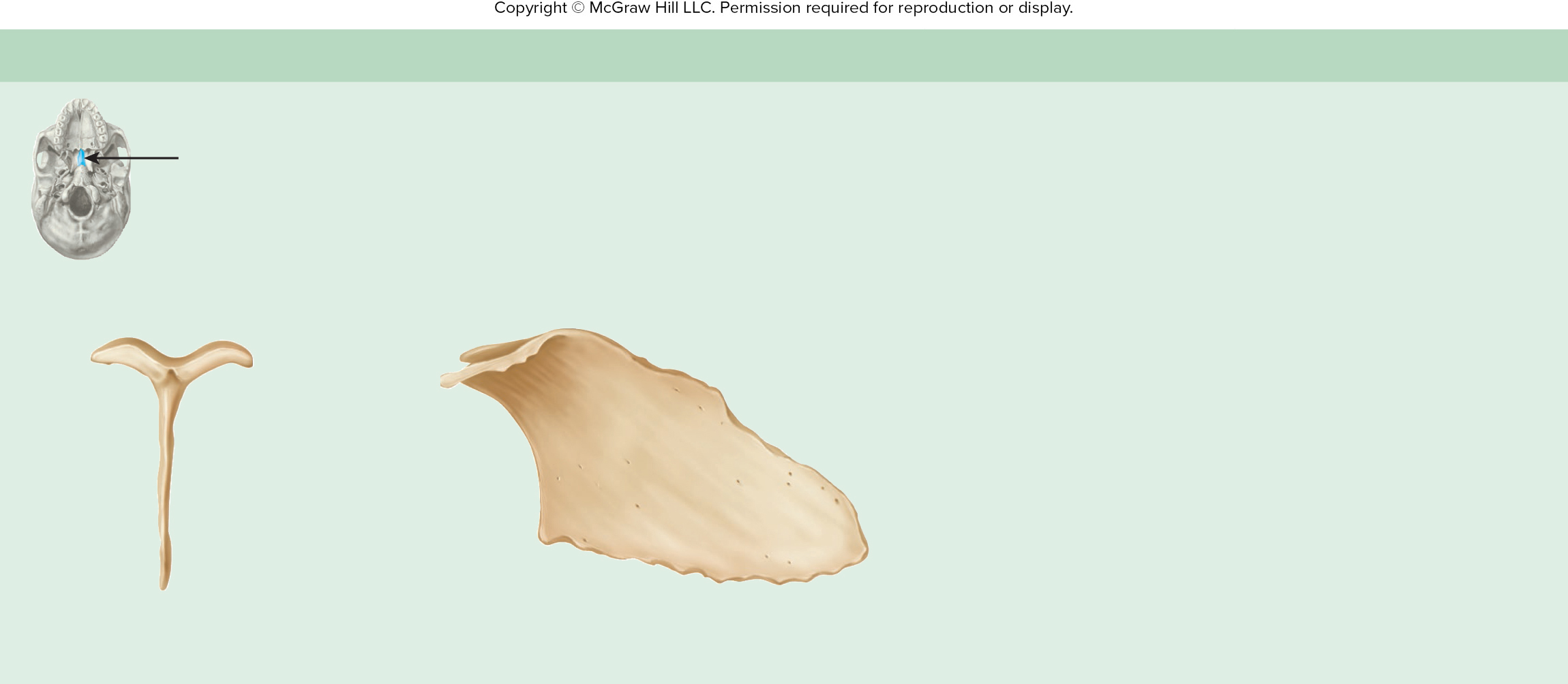 (g) Vomer—Anterior and Lateral Views
Landmark
Description
Alae
Attachment points between the vomer and sphenoid
Vertical plate
Forms part of the nasal septum
Special Feature
Alae
Forms most of the posterior and inferior portions of the nasal septum
Alae
Vertical plate
Vertical plate
Anterior view
Lateral view
ta 7.02g
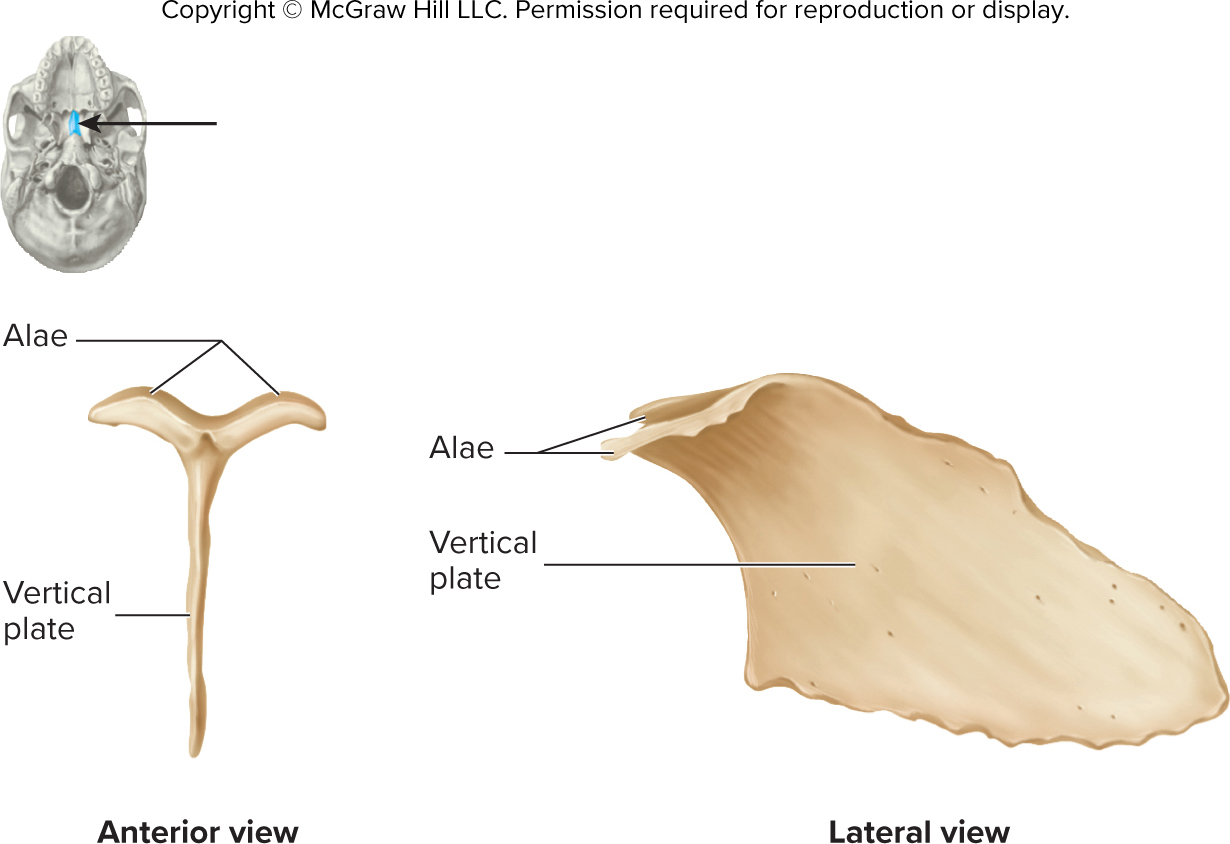 Table 7.9
Hyoid Bone—Anterior and Lateral Views
TABLE 7.9
Description
Landmark
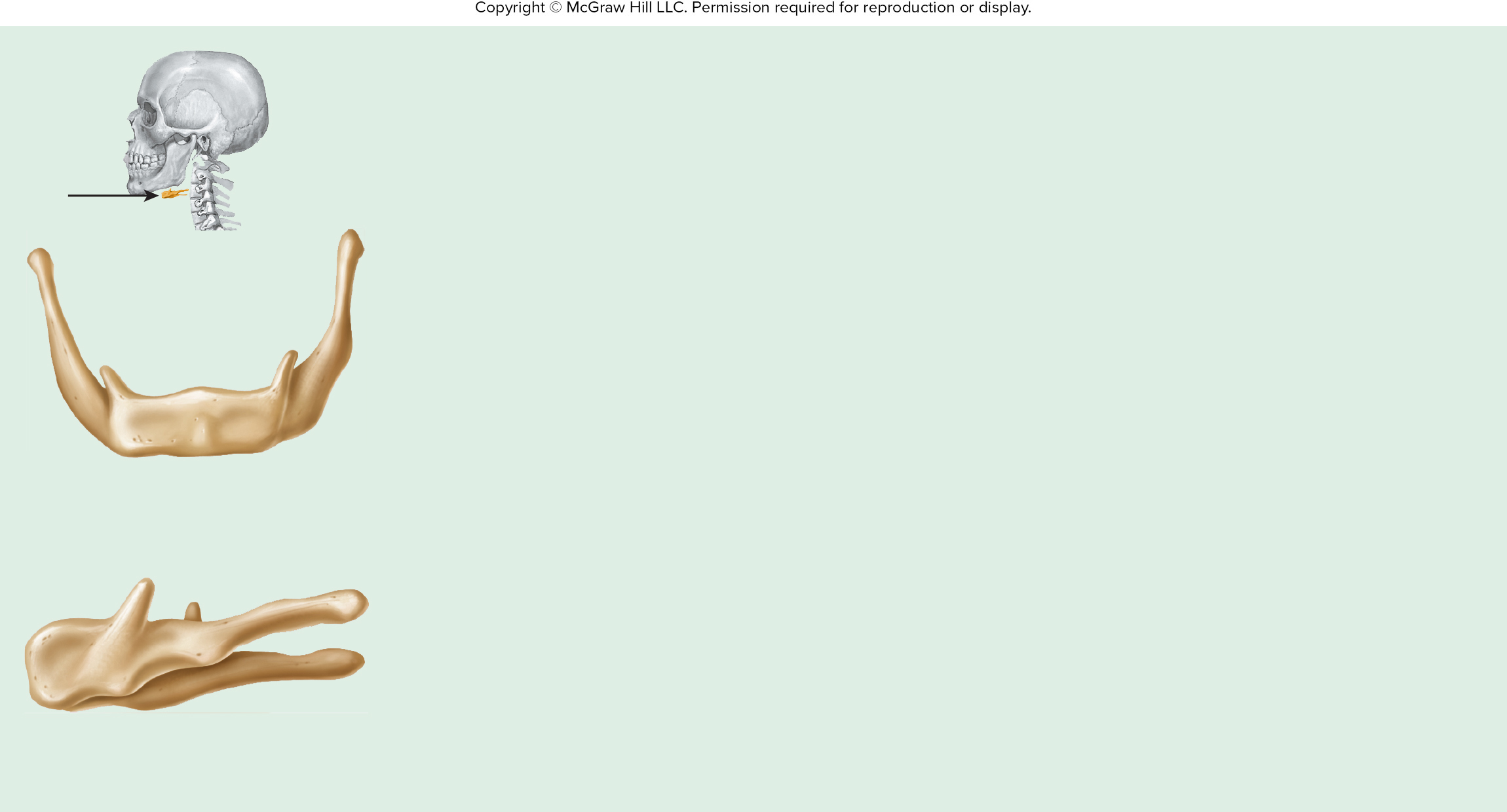 Major portion of the bone
Body
Greater horn
Attachment point for  muscles and ligaments
Attachment point for  muscles and ligaments
Lesser horn
Special Features
Greater horn
The only bone in the body that does not articulate with another bone
Attached to the skull by muscles and ligaments
Lesser horn
Body
Anterior view
Lesser horn
Greater horn
Body
Lateral view
(from the left side)
ta 7.03
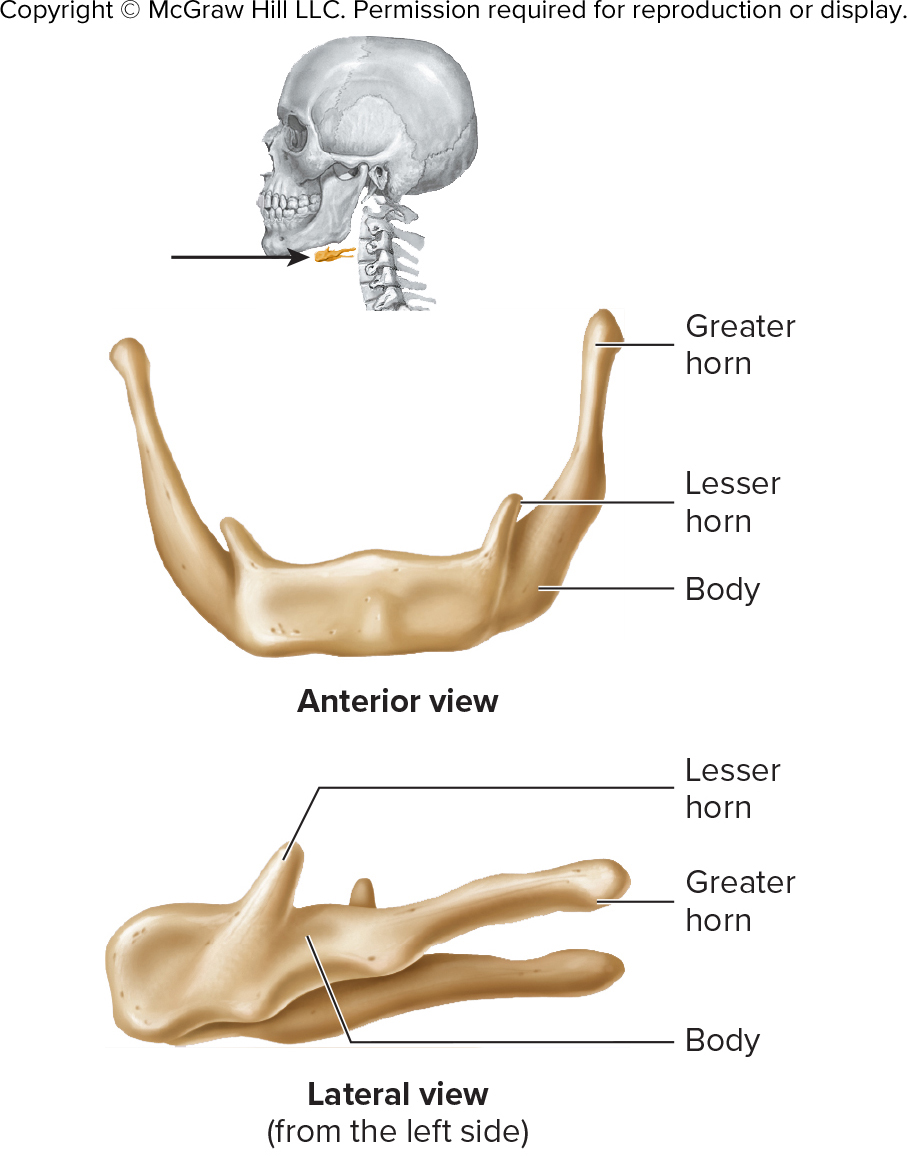 Figure 7.14
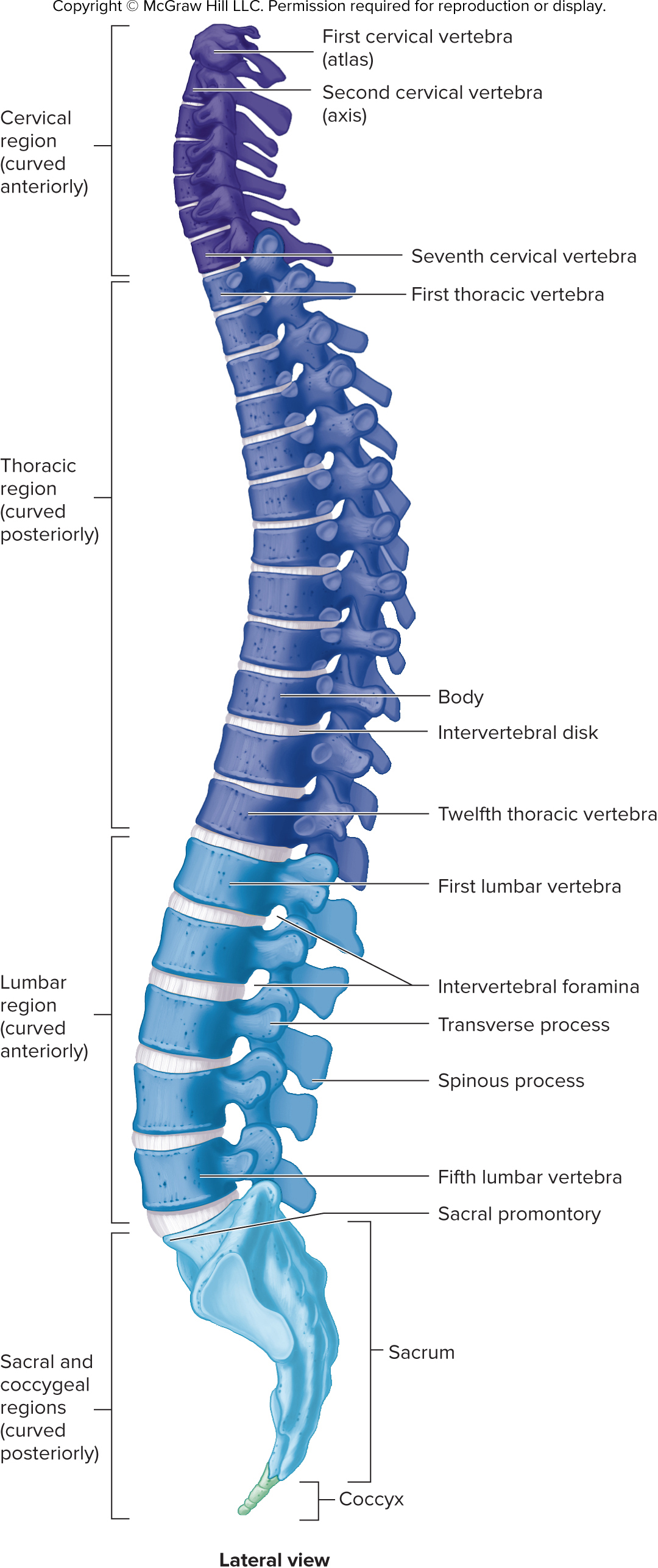 Figure 7.15
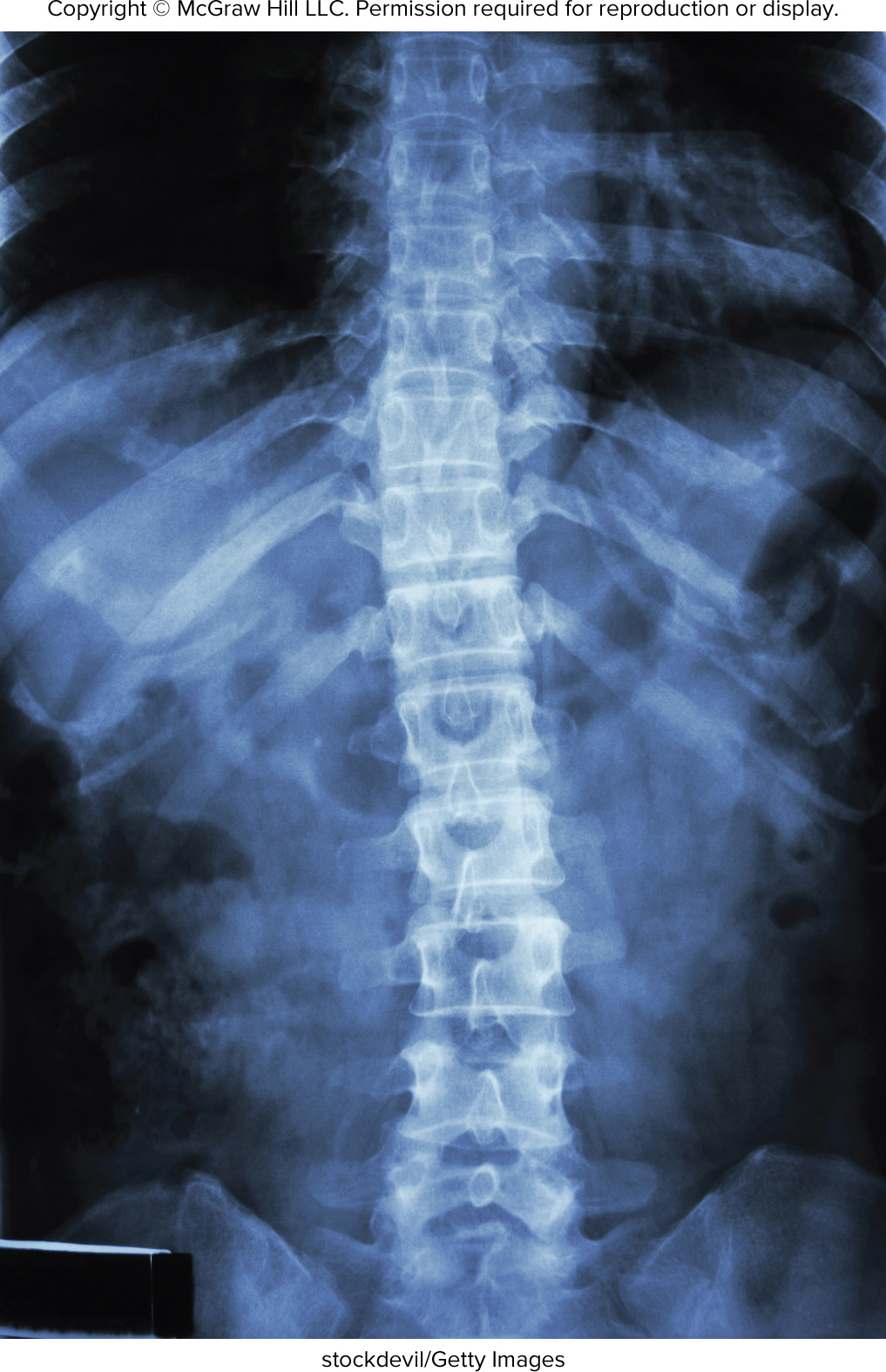 Figure 7.16
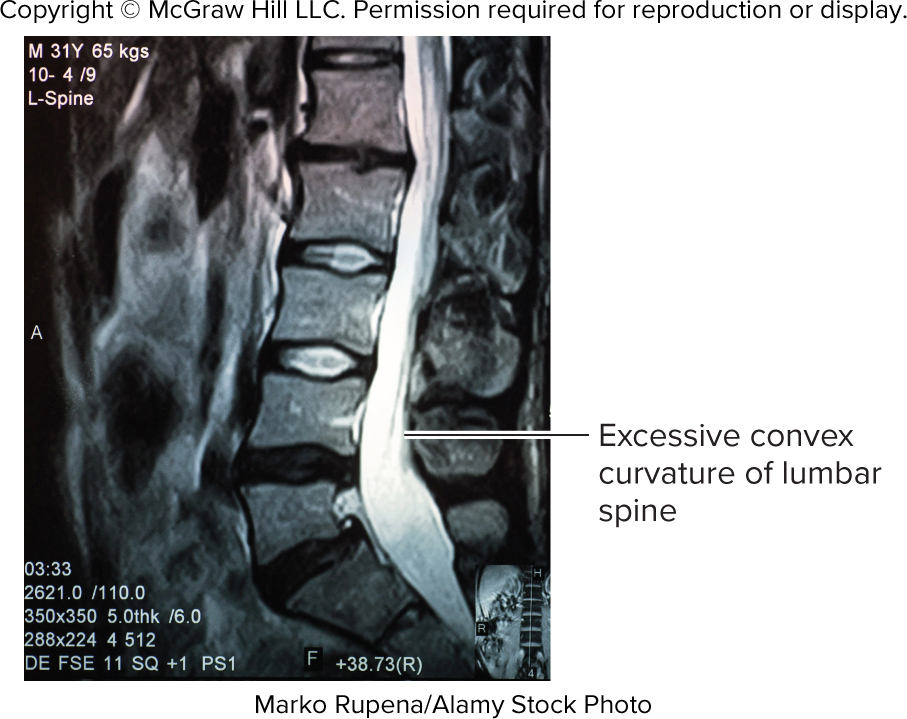 Figure 7.17
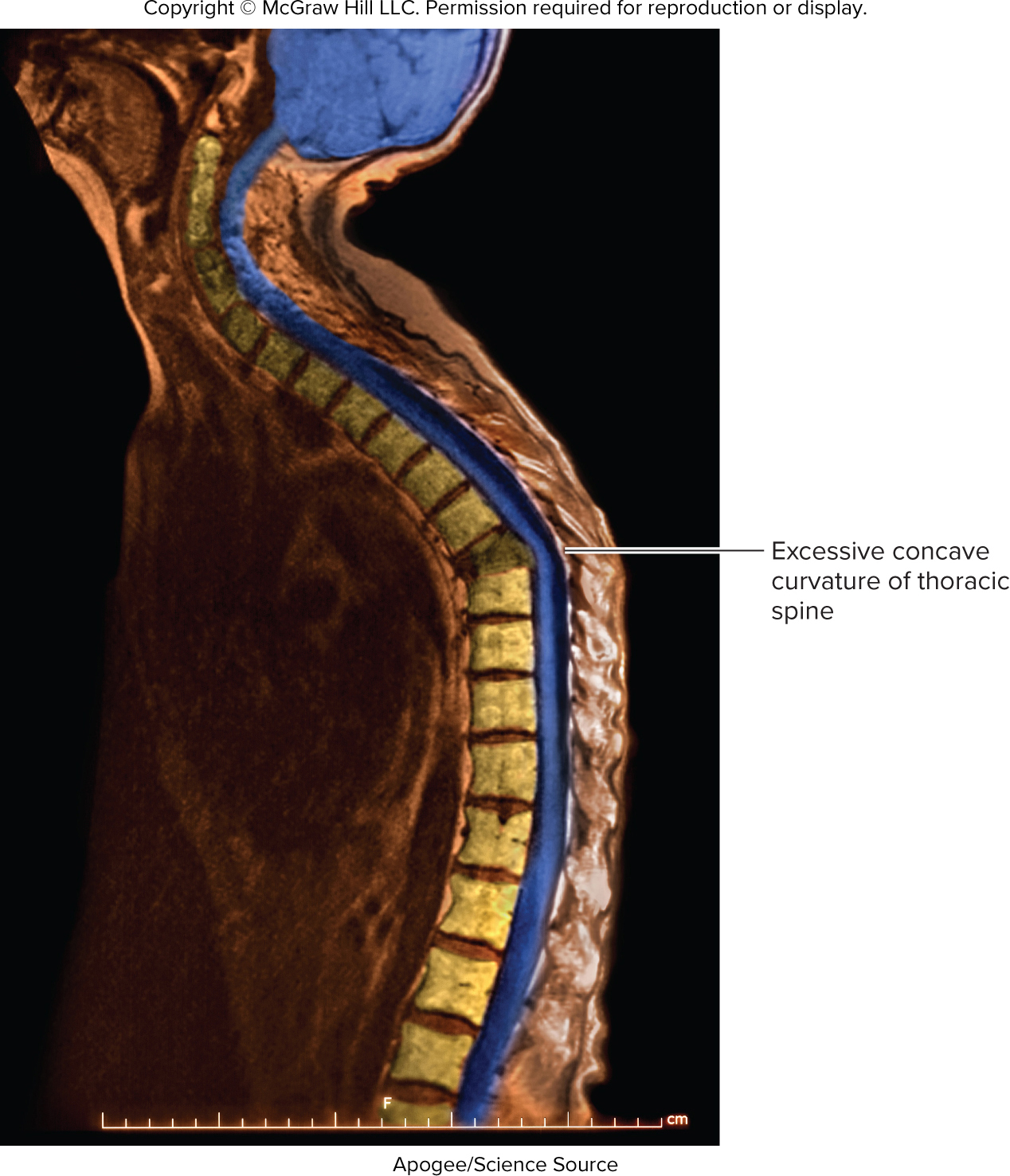 Figure 7.18
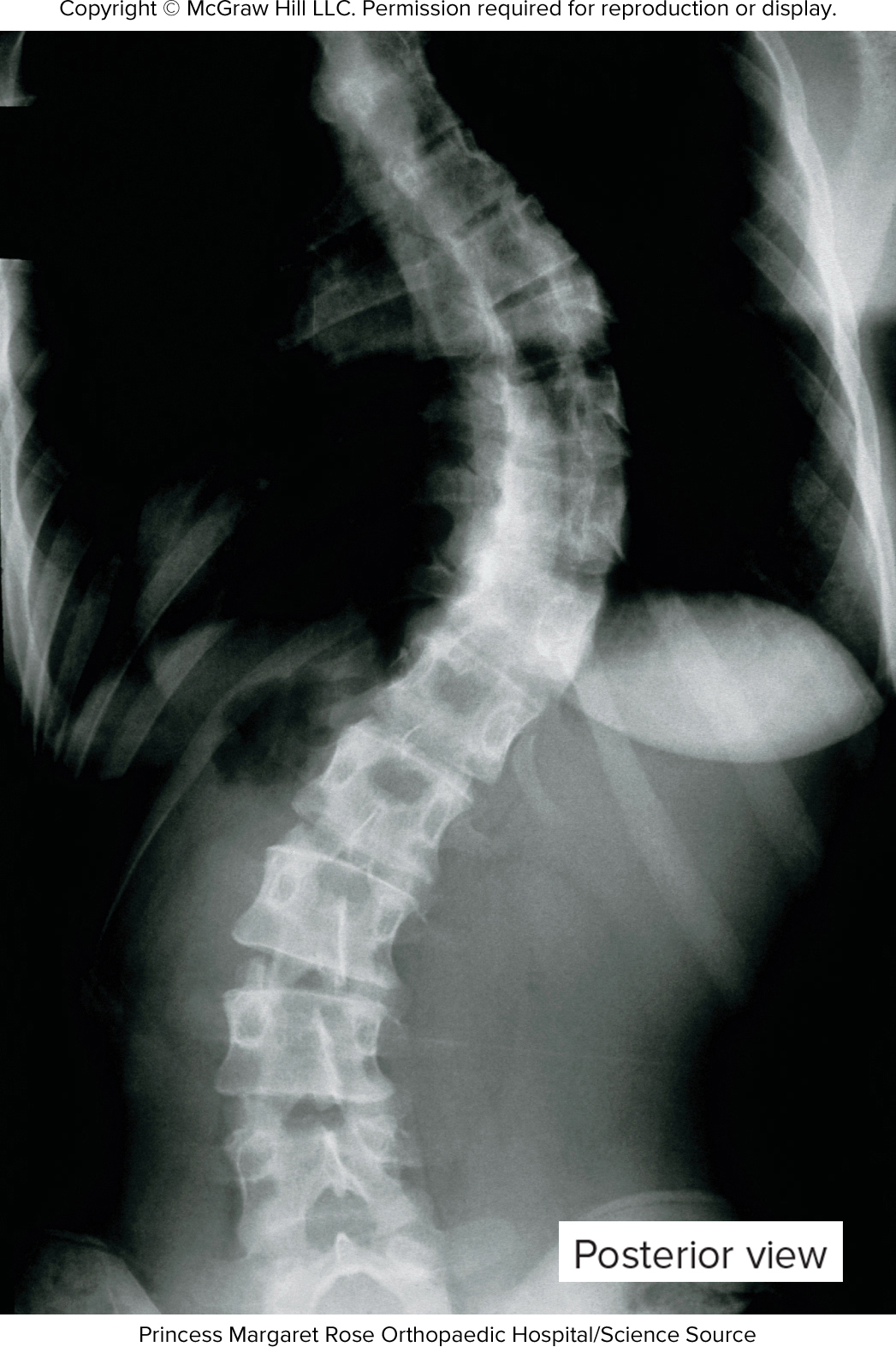 Table 7.10
TABLE 7.10
General Structure of a Vertebra
Description
Feature
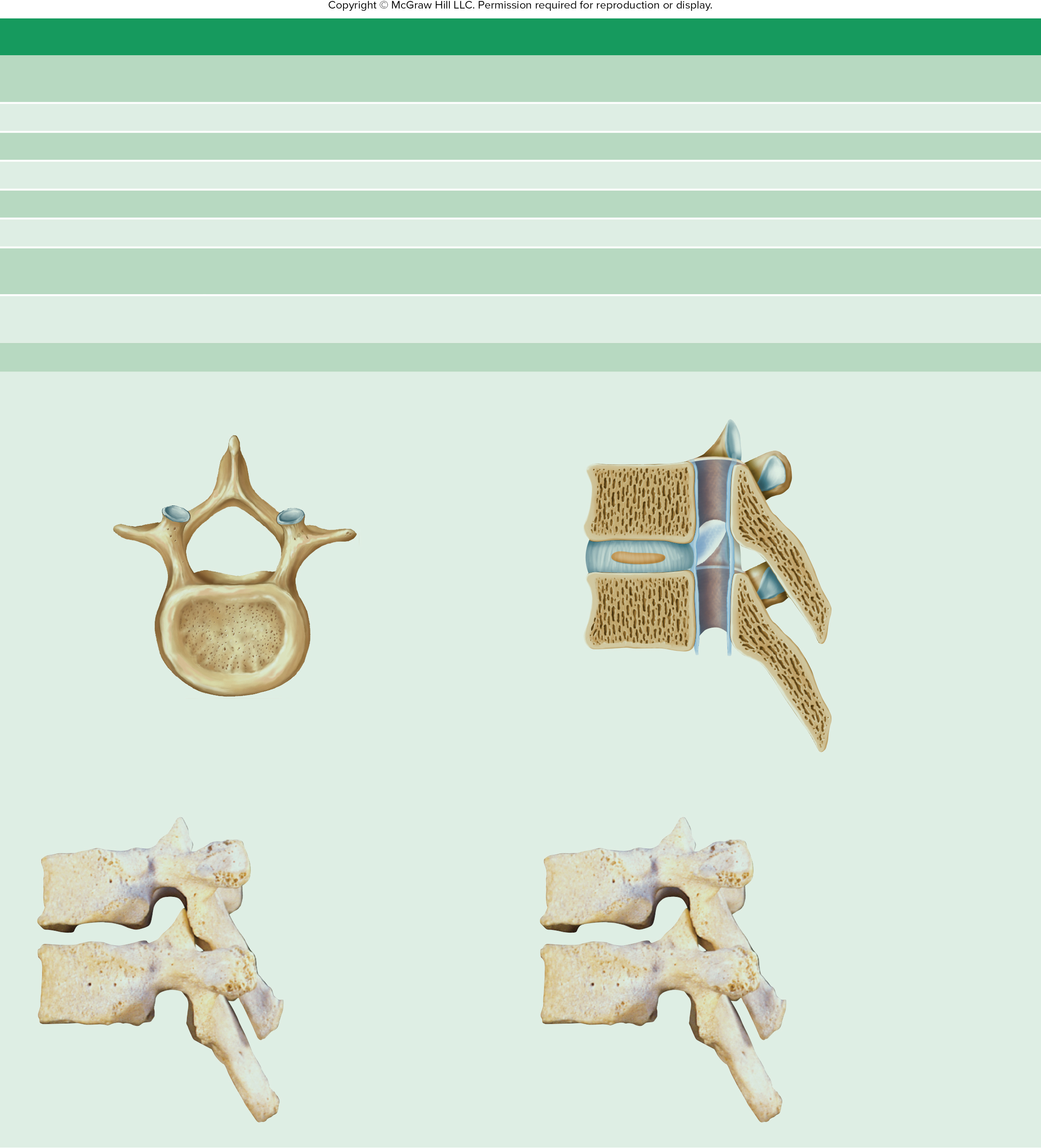 Body
Disk-shaped; usually the largest part with flat surfaces directed superiorly and inferiorly; forms the anterior wall of the ver-
tebral foramen; intervertebral disks are located between the bodies
Vertebral foramen
Hole in each vertebra through which the spinal cord passes; adjacent vertebral foramina form the vertebral canal
Vertebral arch
Forms the lateral and posterior walls of the vertebral foramen; possesses several processes and articular surfaces
Pedicle
Foot of the arch with one on each side; forms the lateral walls of the vertebral foramen
Lamina
Posterior part of the arch; forms the posterior wall of the vertebral foramen
Transverse process
Process projecting laterally from the junction of the lamina and pedicle; a site of muscle attachment
Spinous process
Process projecting posteriorly at the point where the two laminae join; a site of muscle attachment; strengthens the verte-
bral column and allows for movement
Articular processes
Superior and inferior projections containing articular facets where vertebrae articulate with each other; strengthen the vertebral column and allow for movement
Intervertebral notches
Form intervertebral foramina between two adjacent vertebrae through which spinal nerves exit the vertebral canal
Posterior
Body
(cut)
Articular facet
Spinous process
Superior articular process
Part of
vertebral
canal
Lamina
Transverse process
Vertebral arch
Intervertebral
disk
Pedicle
Vertebral foramen
Body
Spinous
process
(cut)
Vertebral
foramina
Anterior
(a) Superior view
(b) Lateral view, sagittal section
Posterior
Anterior
Posterior
Anterior
Superior articular process
Inferior intervertebral notch of superior vertebra
Transverse process
Pedicle
Intervertebral
foramen
Inferior articular process of superior vertebra
Space for
intervertebral disk
Superior intervertebral
notch of inferior vertebra
Superior articular process of inferior vertebra
Spinous processes
Body
(d) Intervertebral features, lateral view
(c) General features, lateral view
ta 7.04
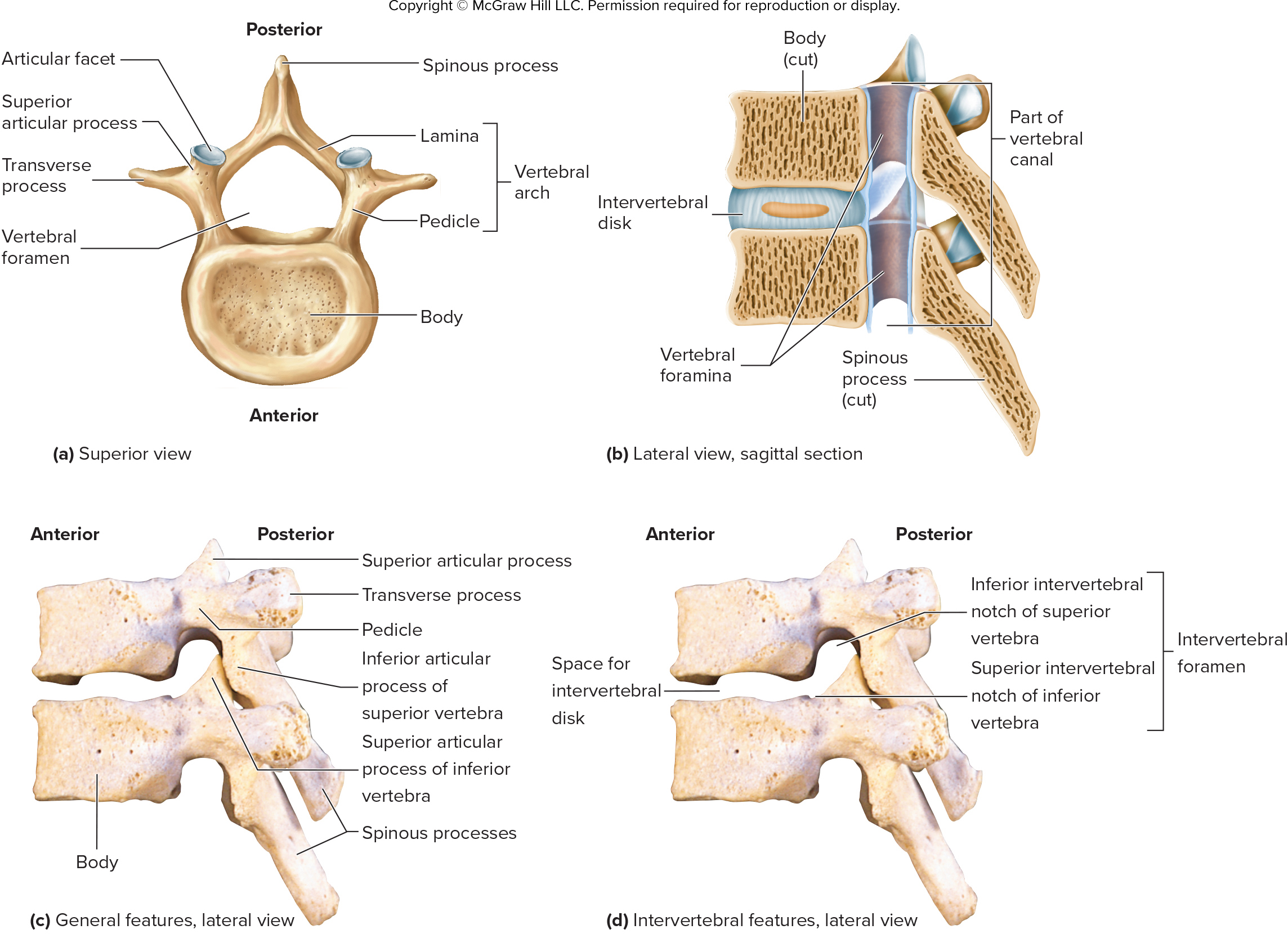 Figure 7.19
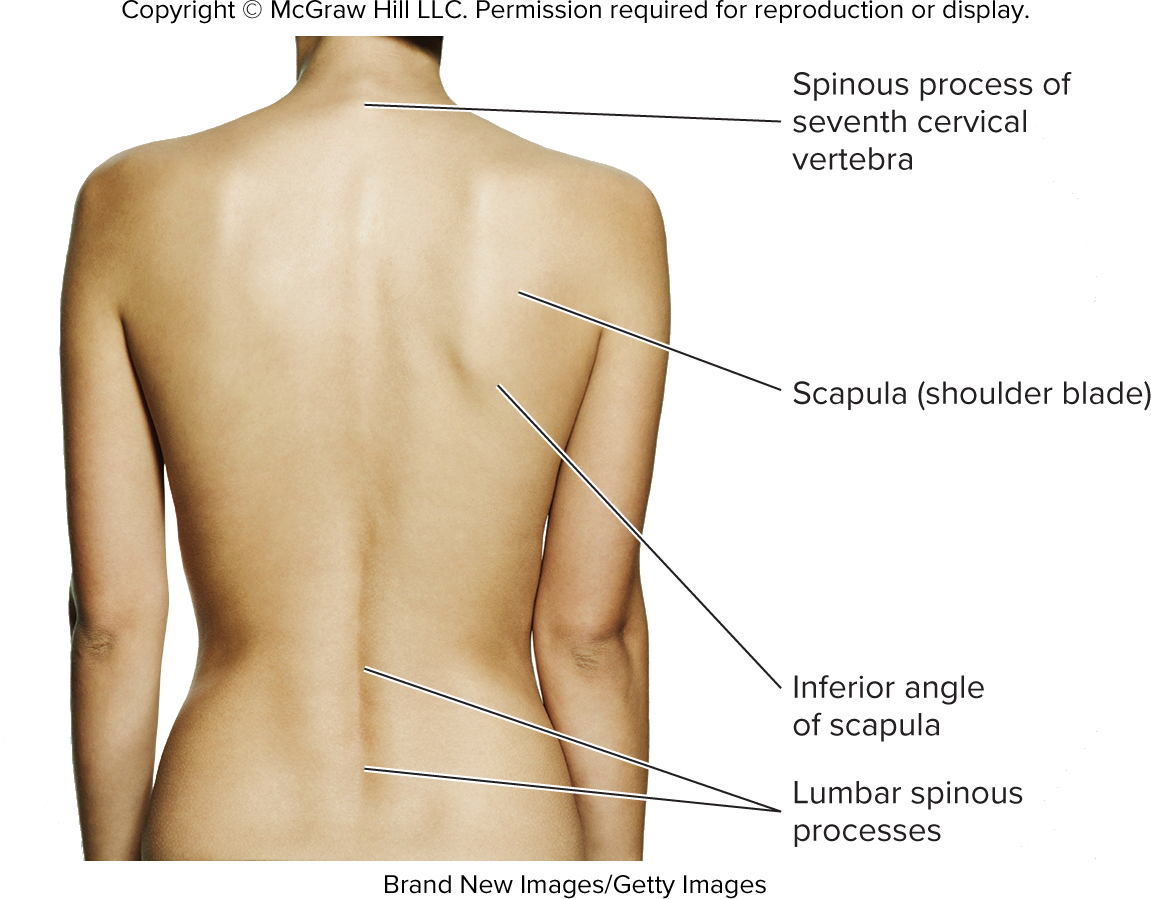 Figure 7.20
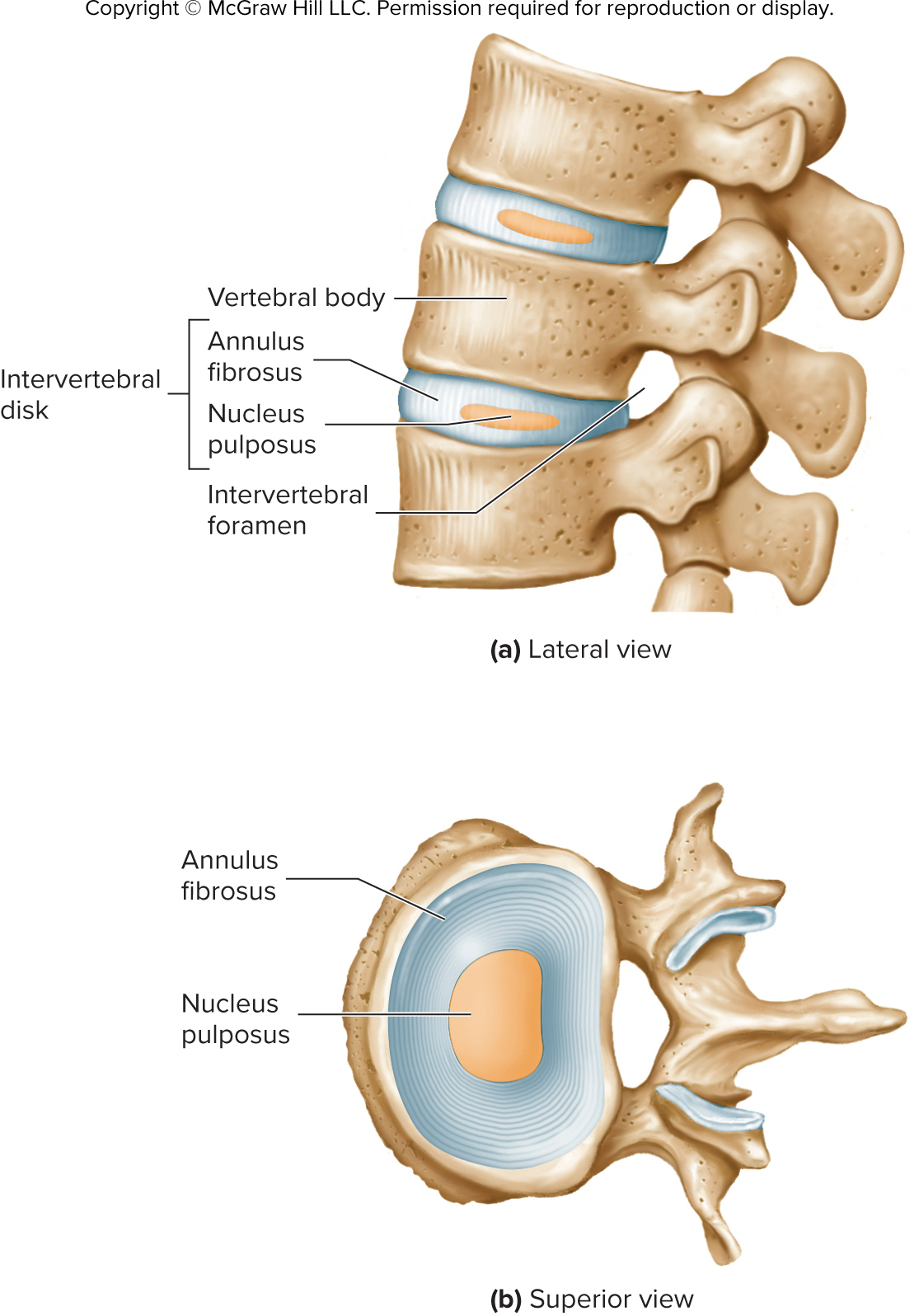 Figure 7.21
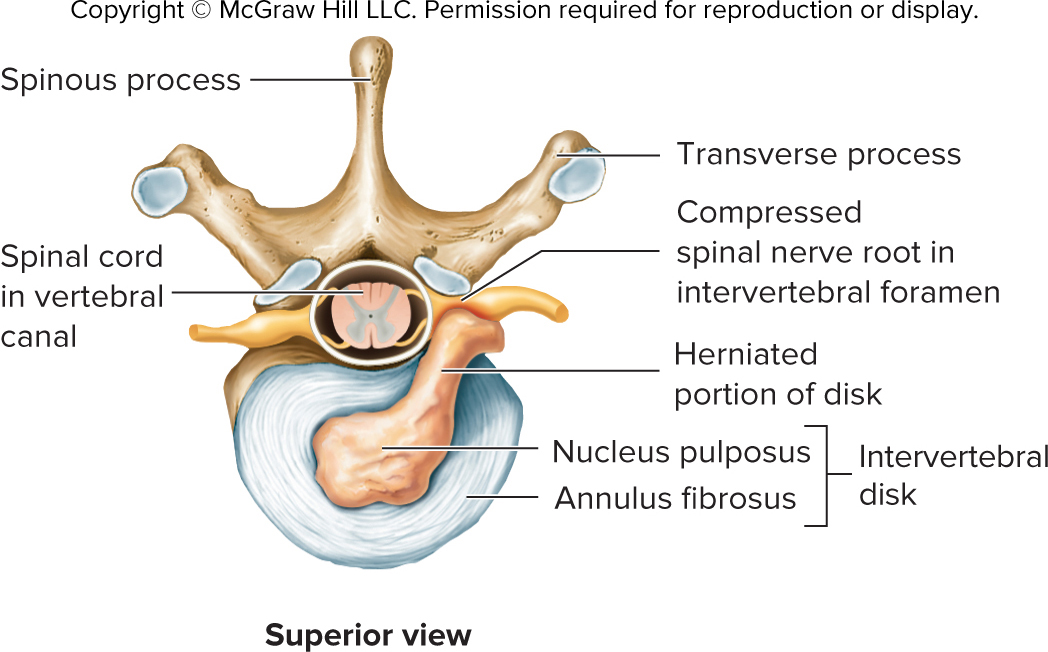 Figure 7.22
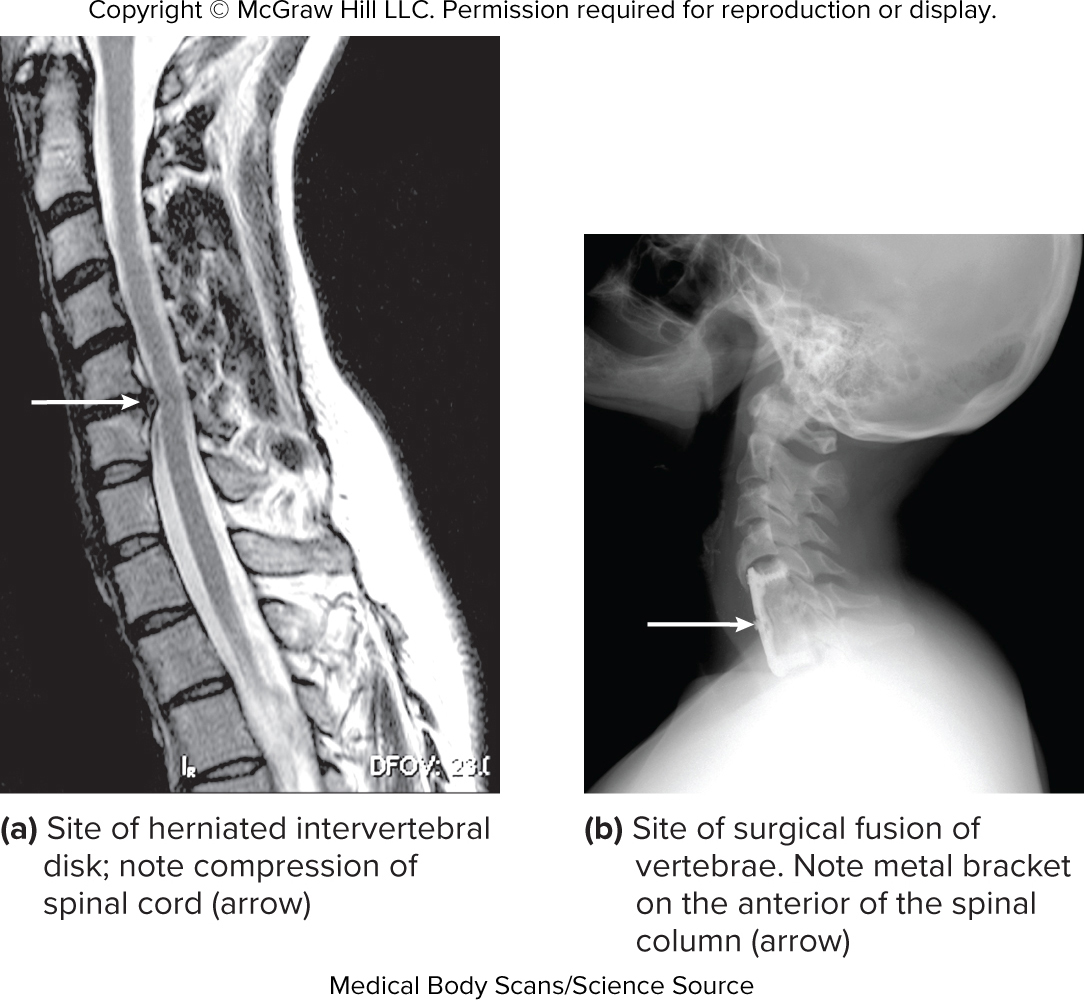 Table 7.11
Comparison of Vertebral Regions
TABLE 7.11
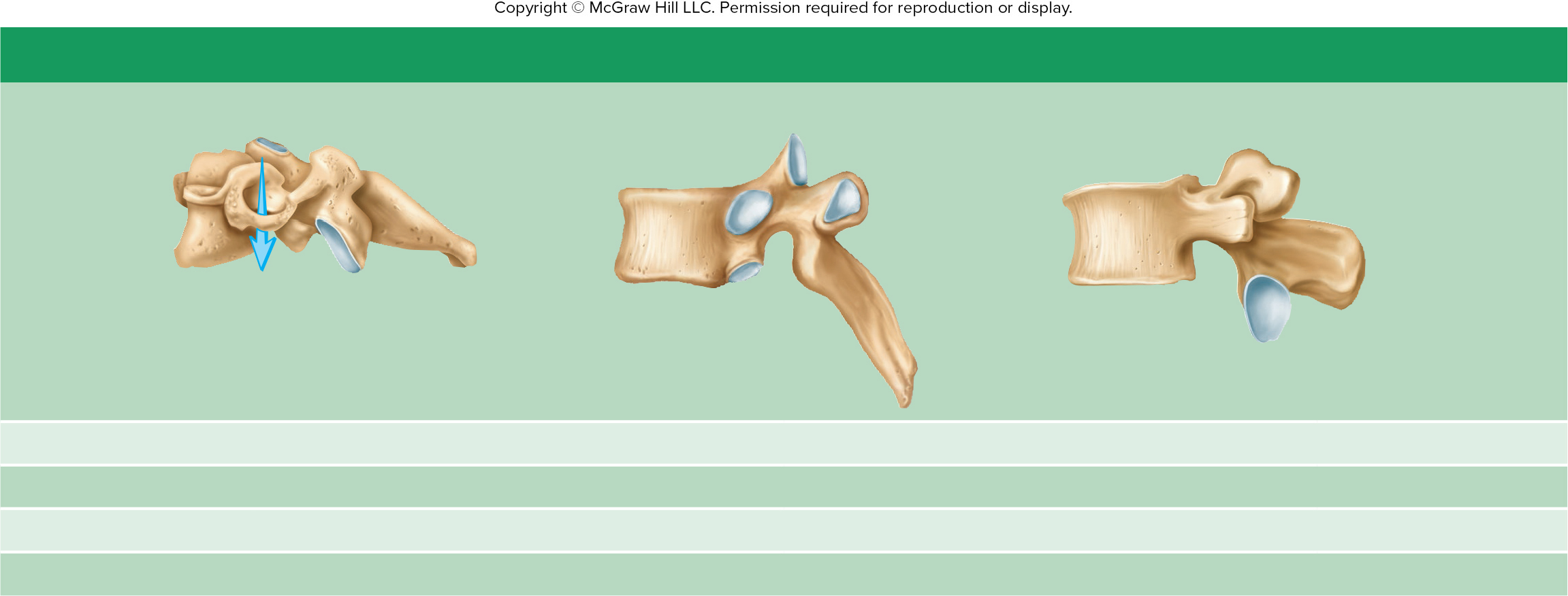 Feature
Lumbar
Cervical
Thoracic
Superior articular process
Superior articular process
Superior articular facet
Facets for rib articulation
Transverse process
Transverse process
Transverse process
Body
Body
Body
Spinous process
Transverse foramen
Inferior articular facet
Spinous process
Spinous process
Inferior articular facet
Medium-sized with articular facets for ribs
Body
Large
Absent in C1, small in others
Transverse process
Transverse foramen
Square
Articular facets for ribs, except T11 and T12
Absent in C1, bifid in others, except C7
Long, angled inferiorly
Square
Spinous process
Face superior/inferior
Face obliquely
Face medial/lateral
Articular facets
ta 7.05
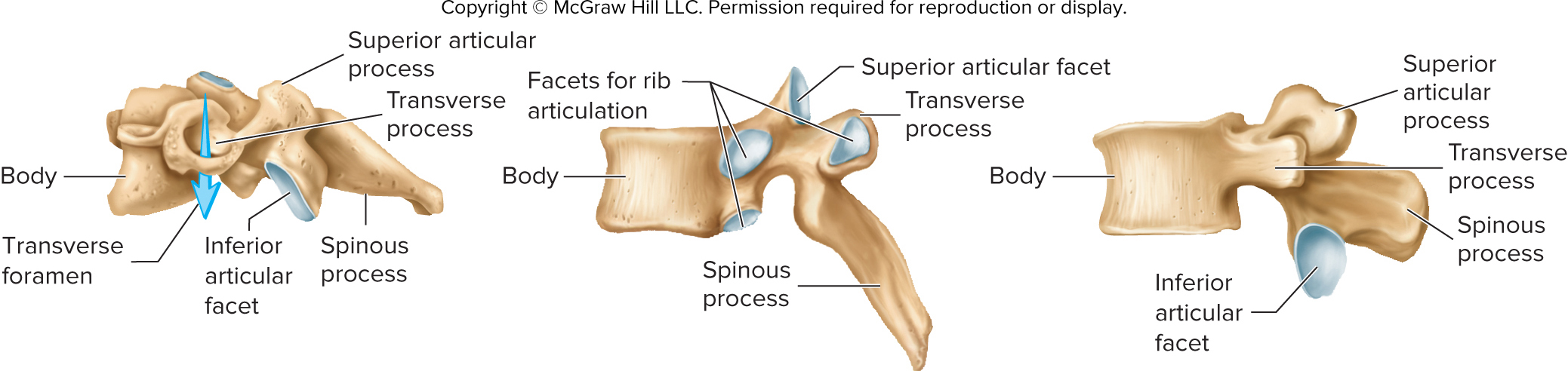 Figure 7.23
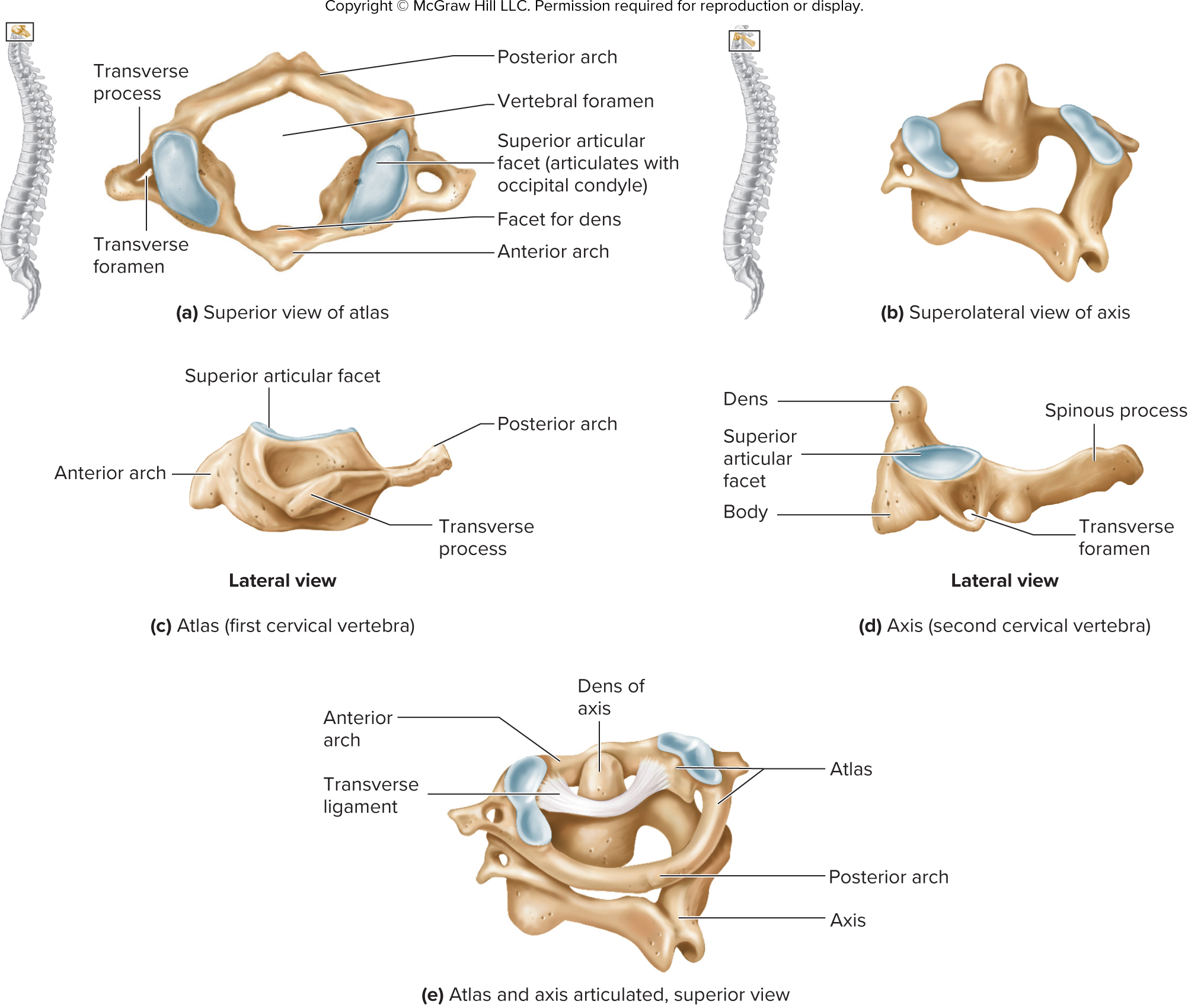 Figure 7.24
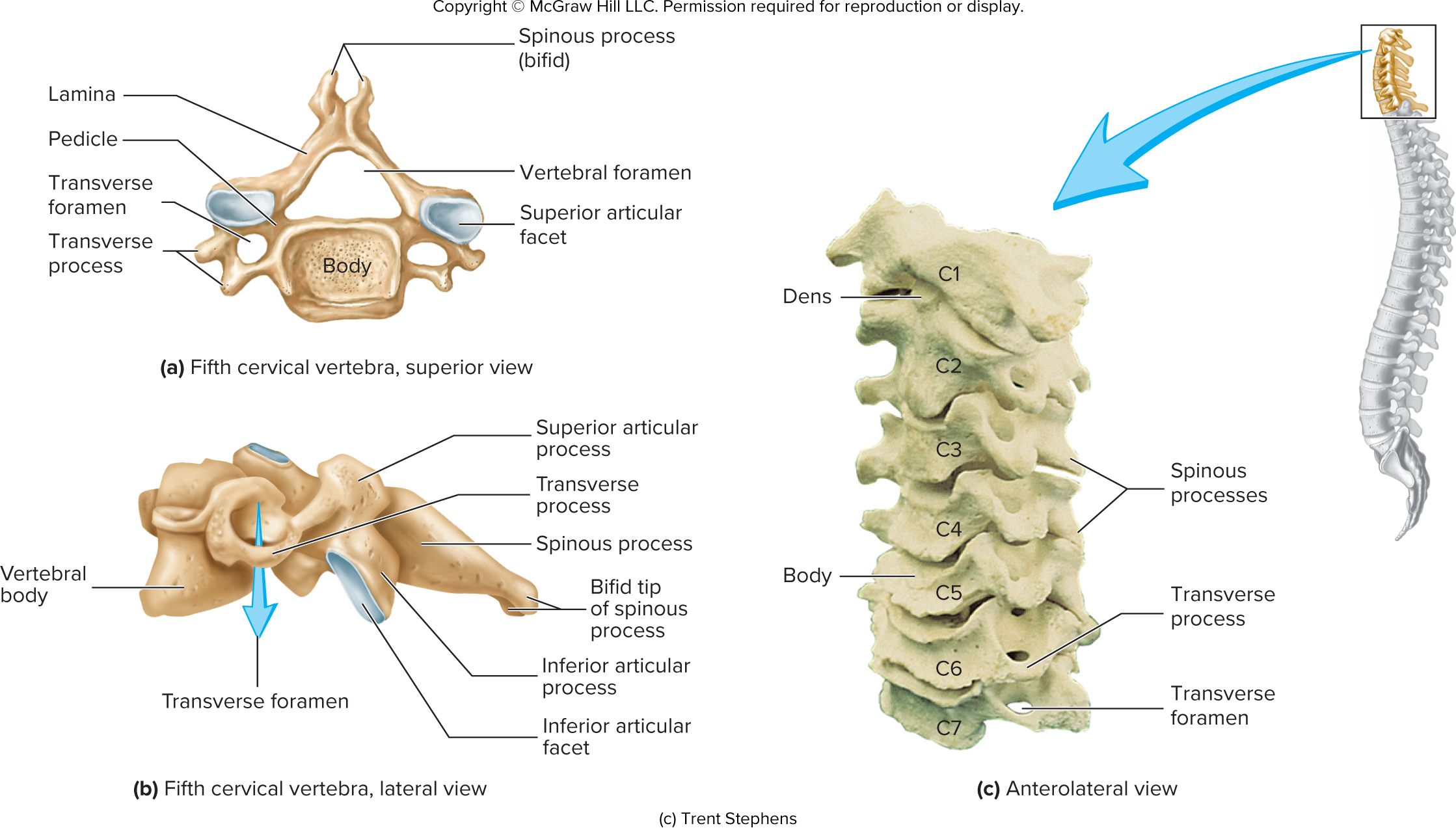 Figure 7.25
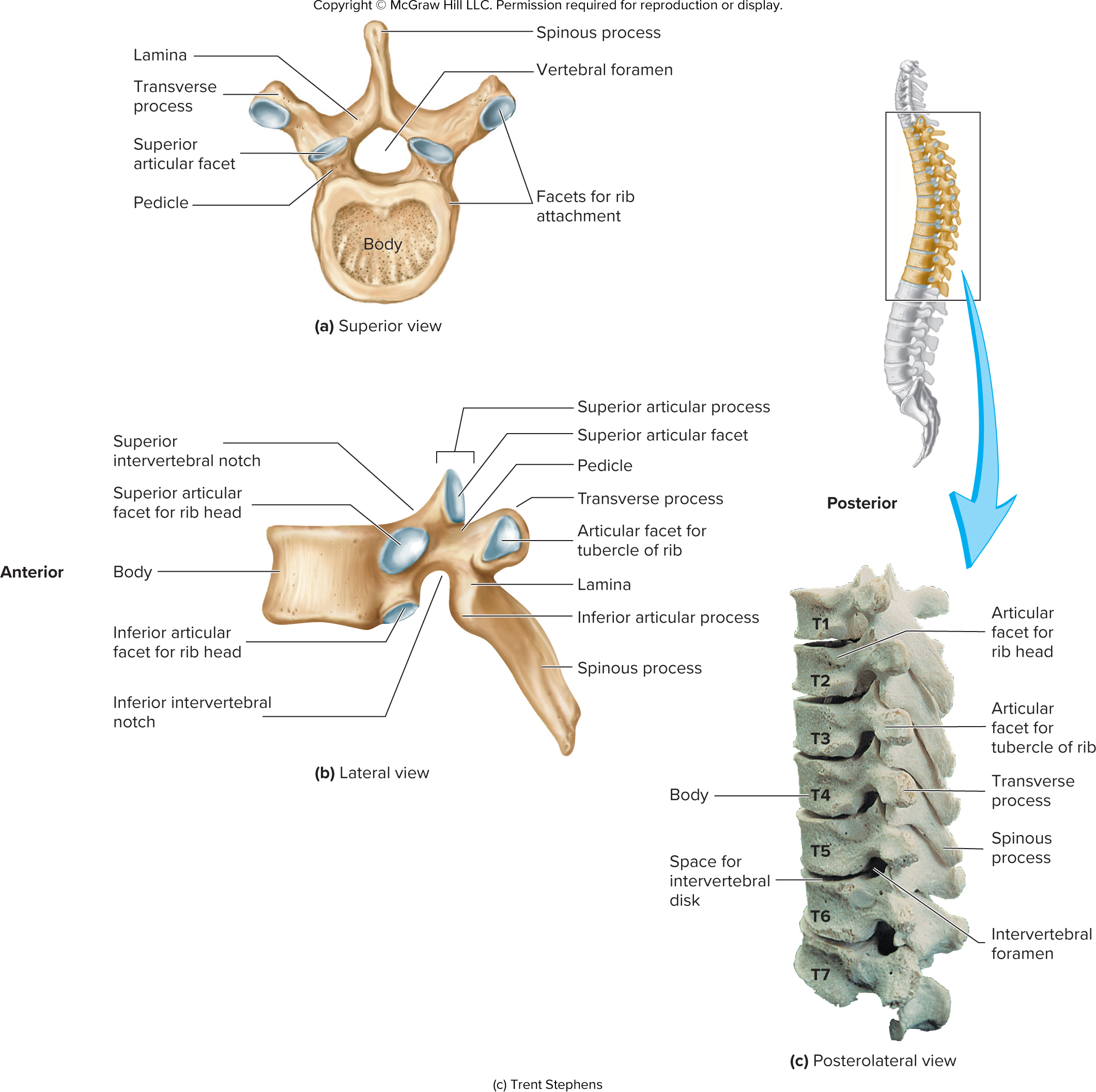 Figure 7.26
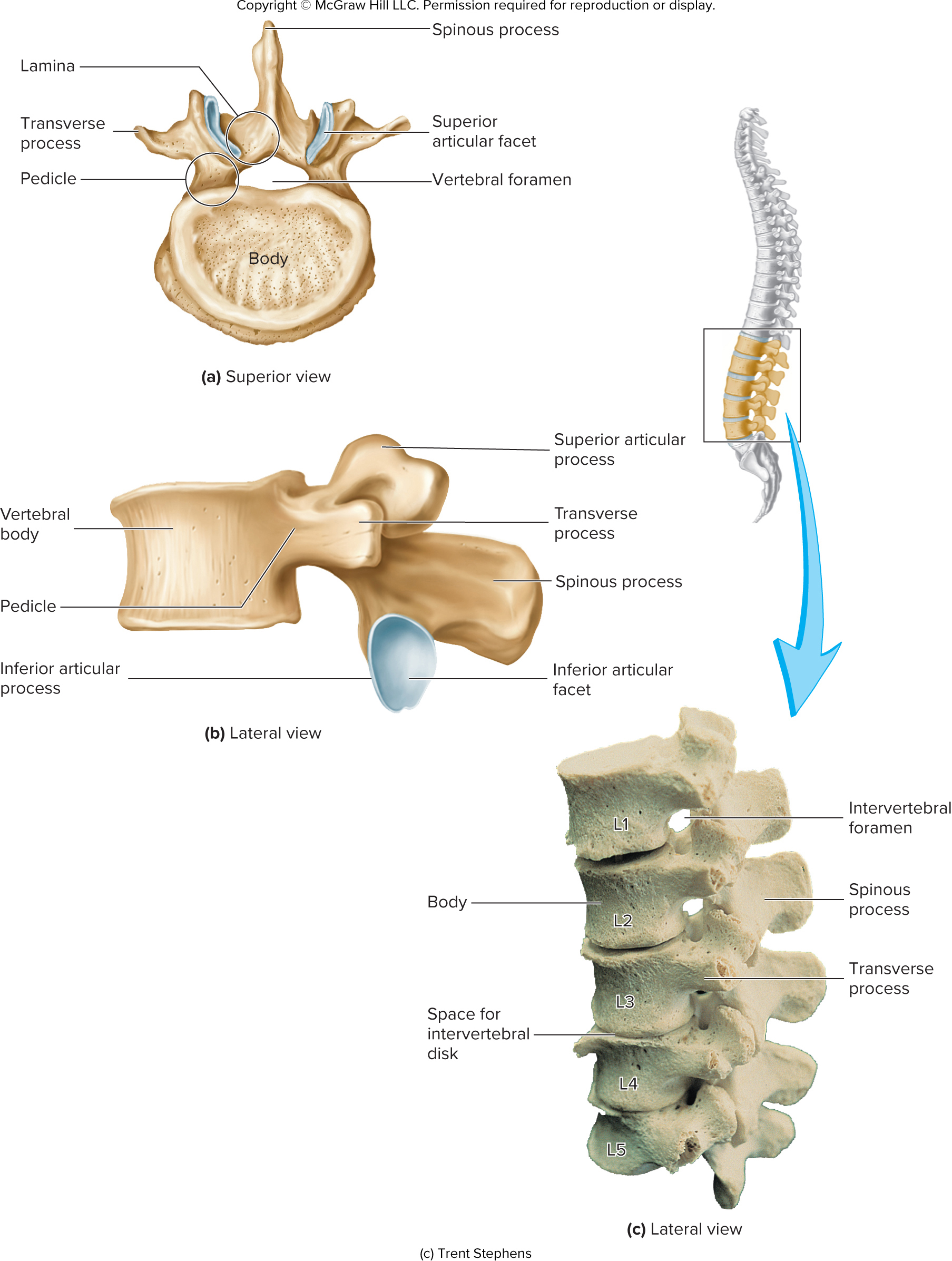 Figure 7.27
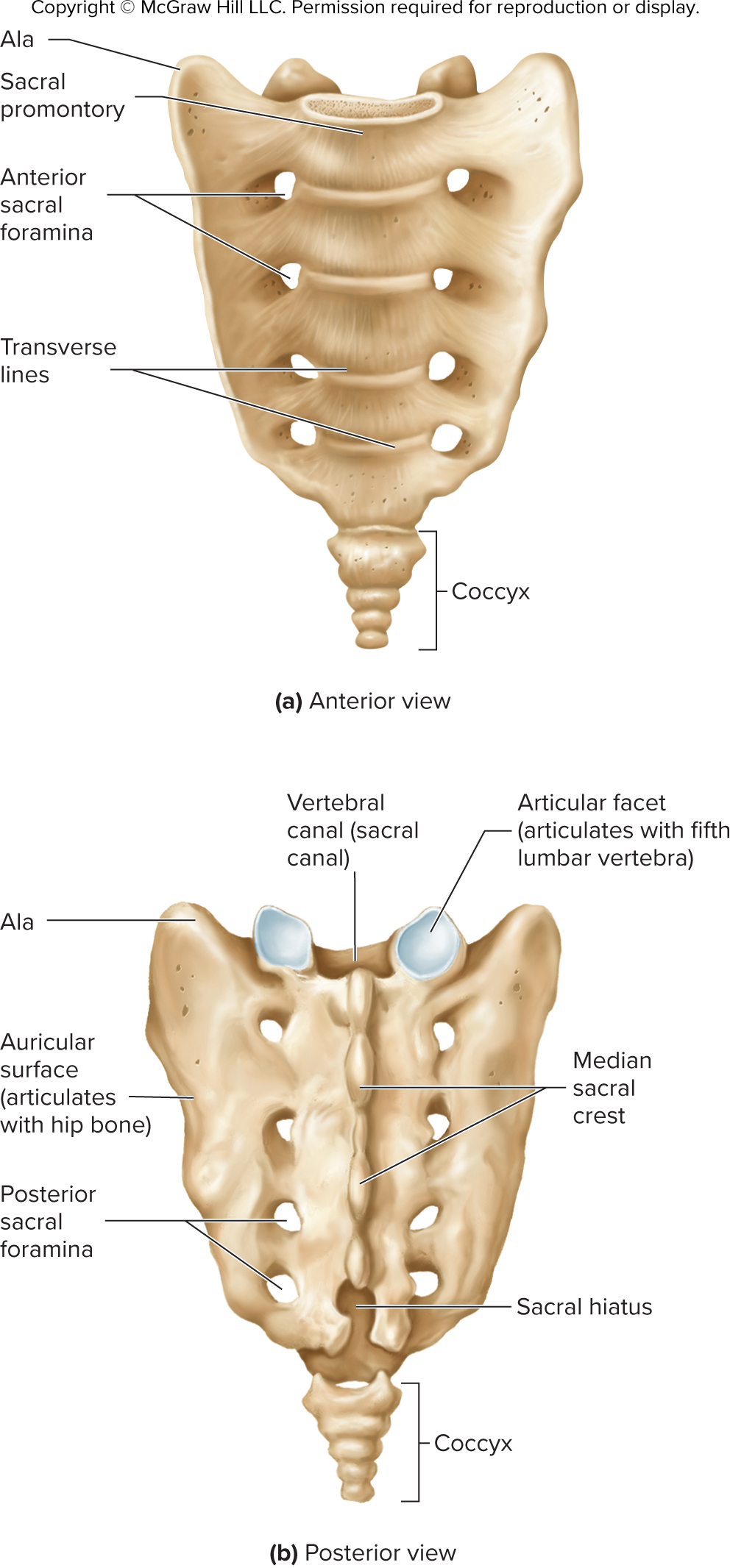 Figure 7.28
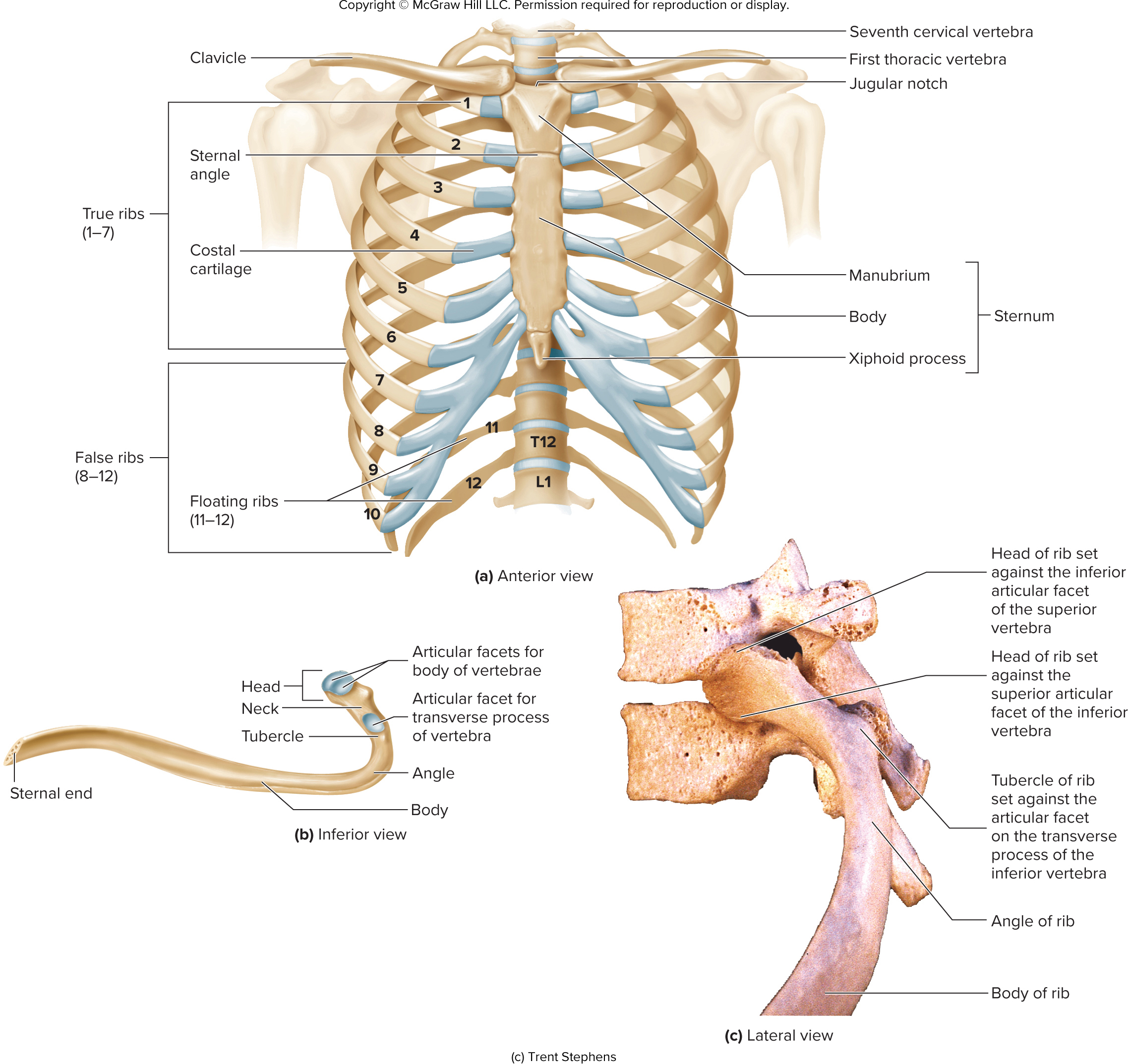 Figure 7.29
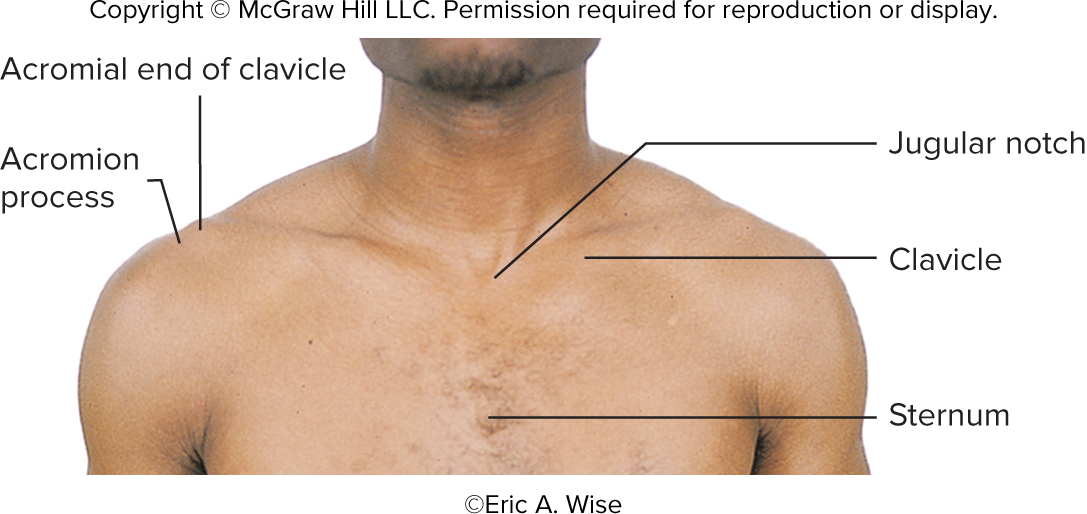 Figure 7.30
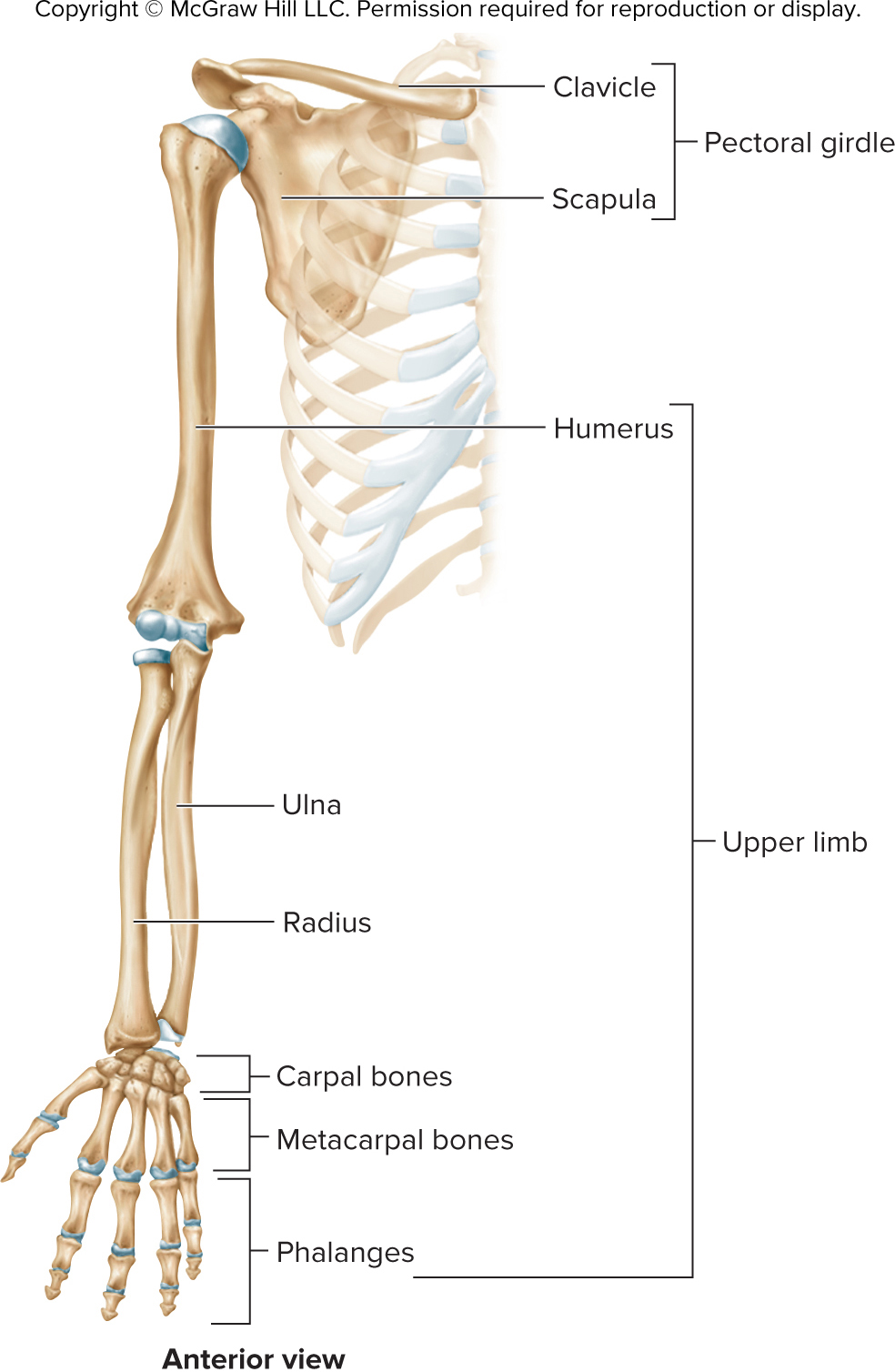 Figure 7.31
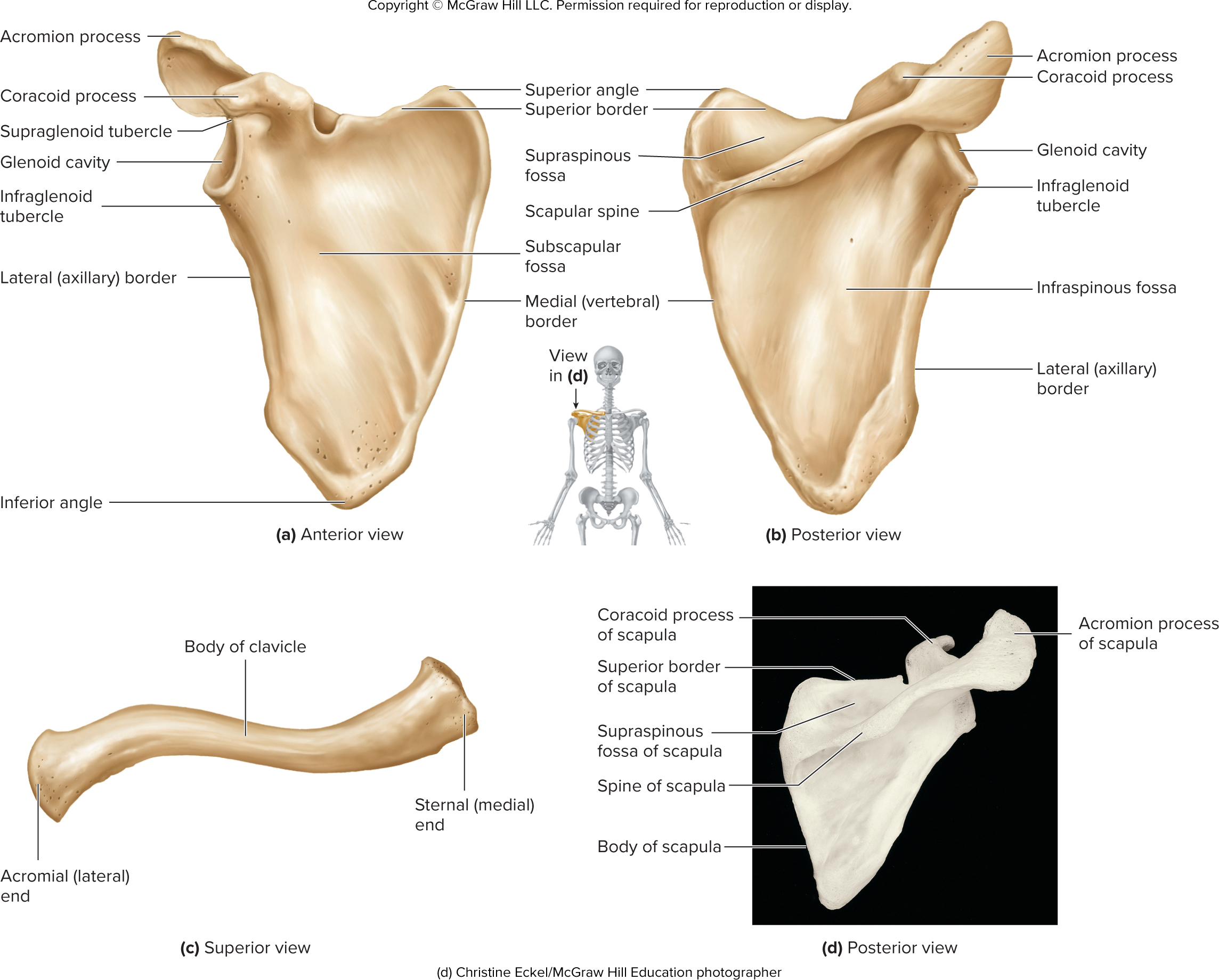 Figure 7.32
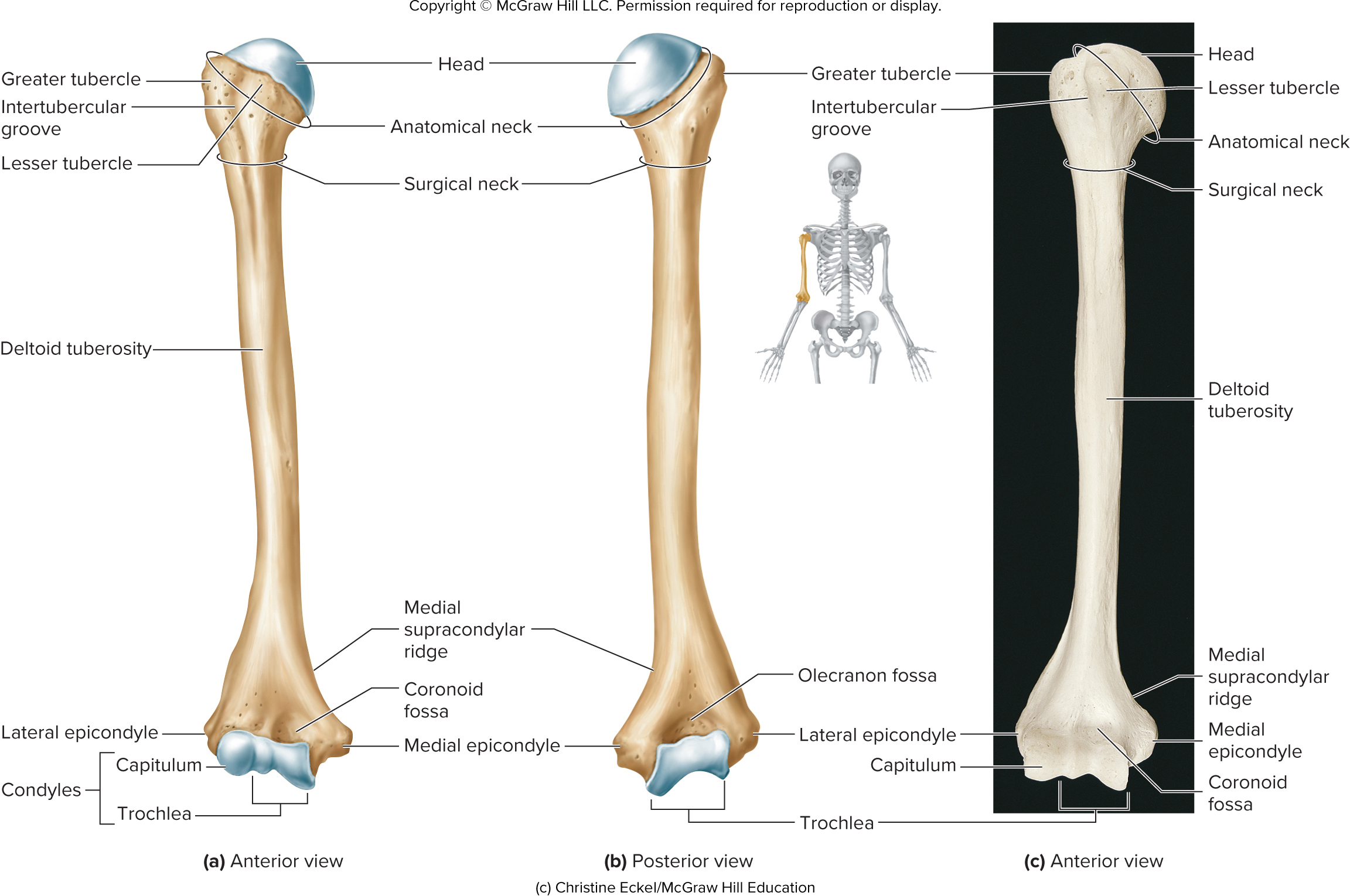 Figure 7.33ab
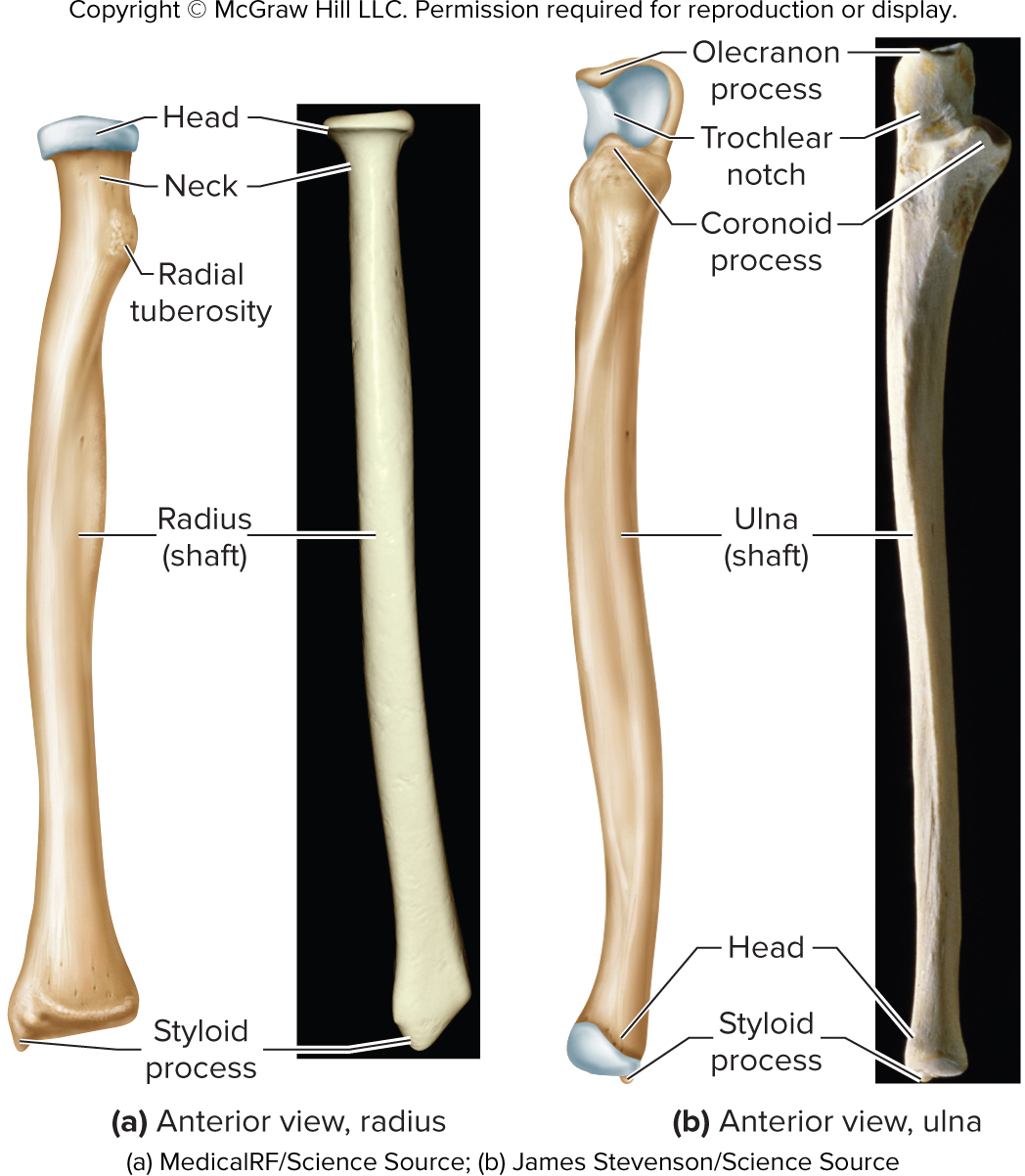 Figure 7.33cd
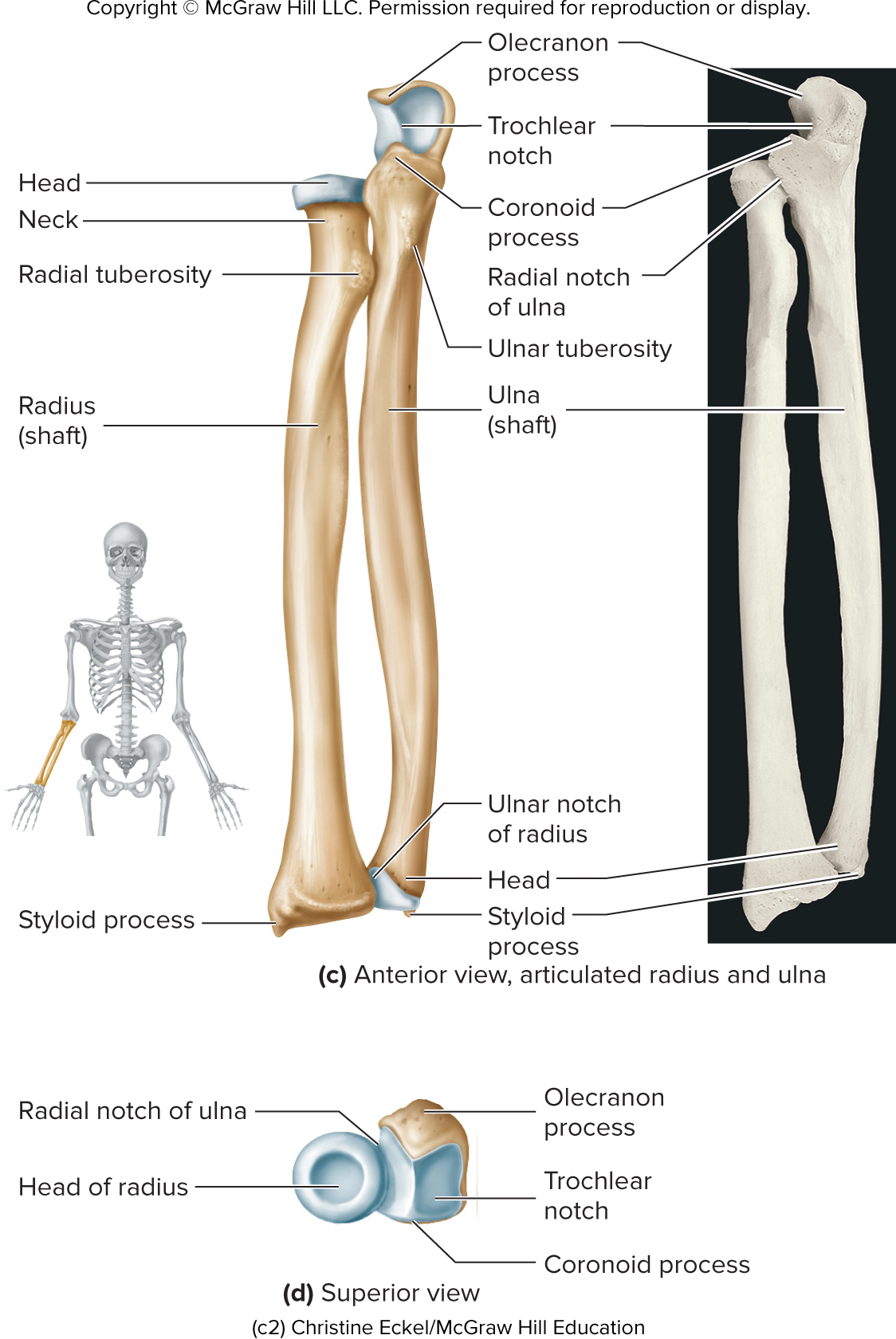 Figure 7.34
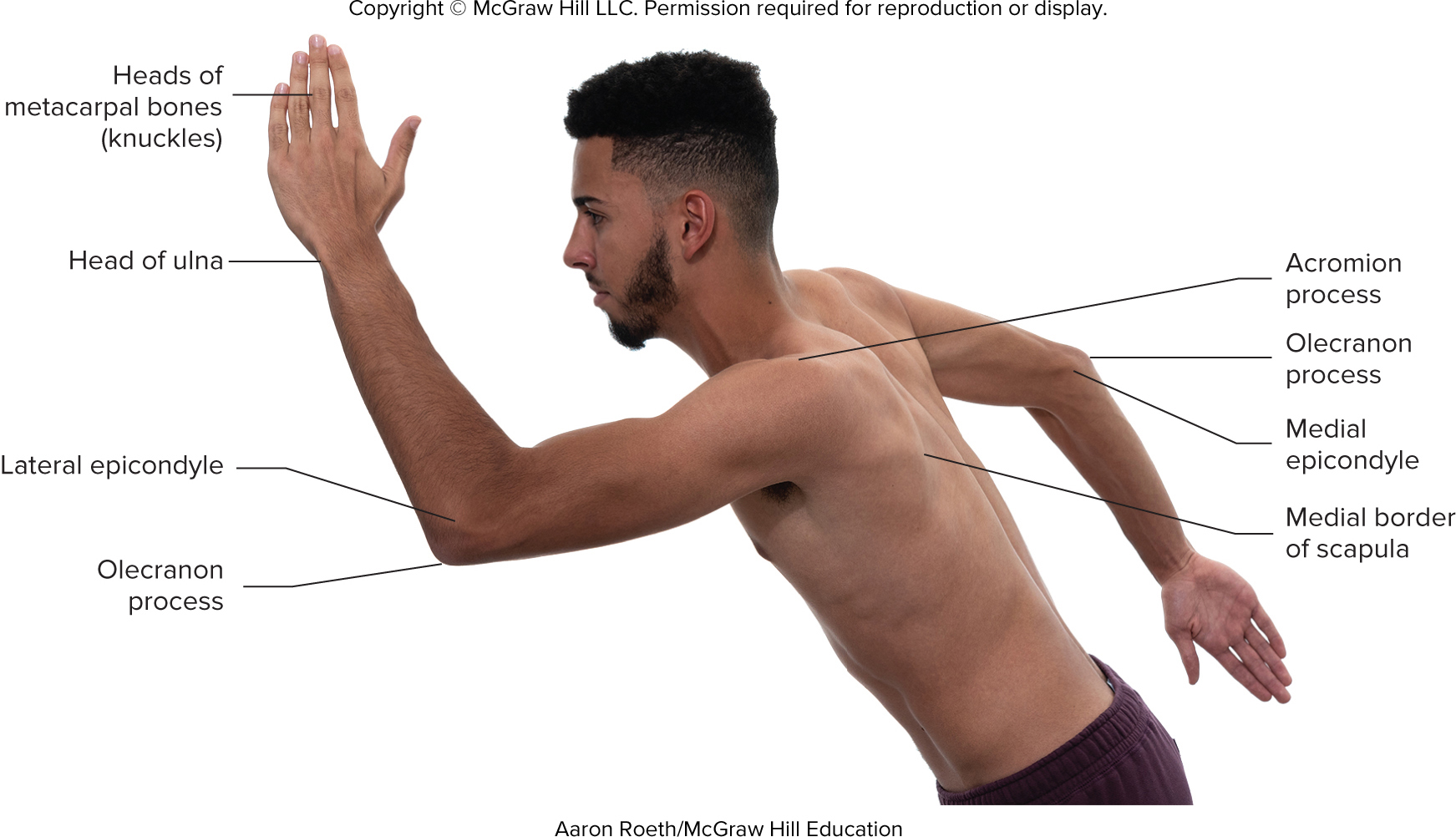 Figure 7.35
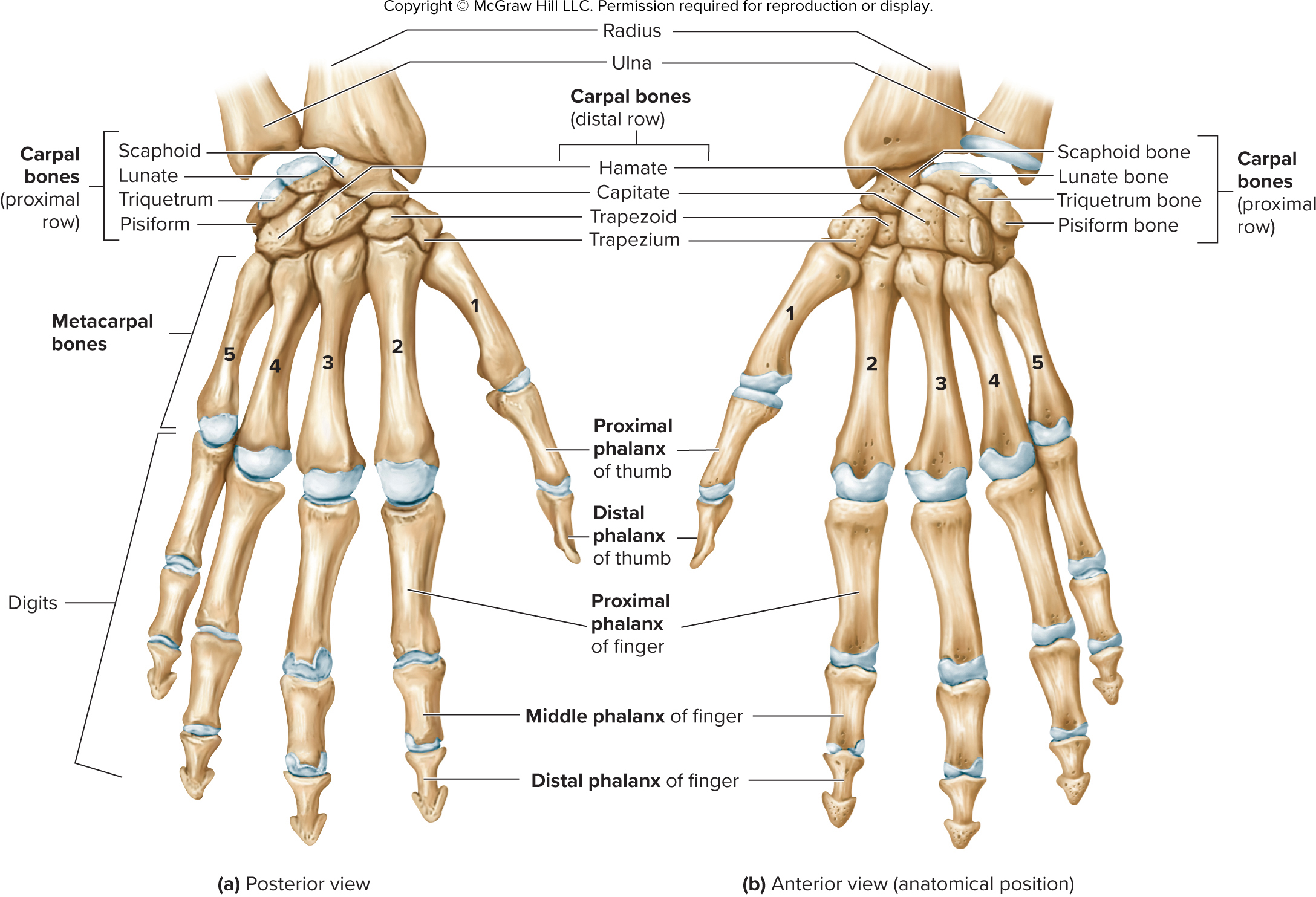 Figure 7.36
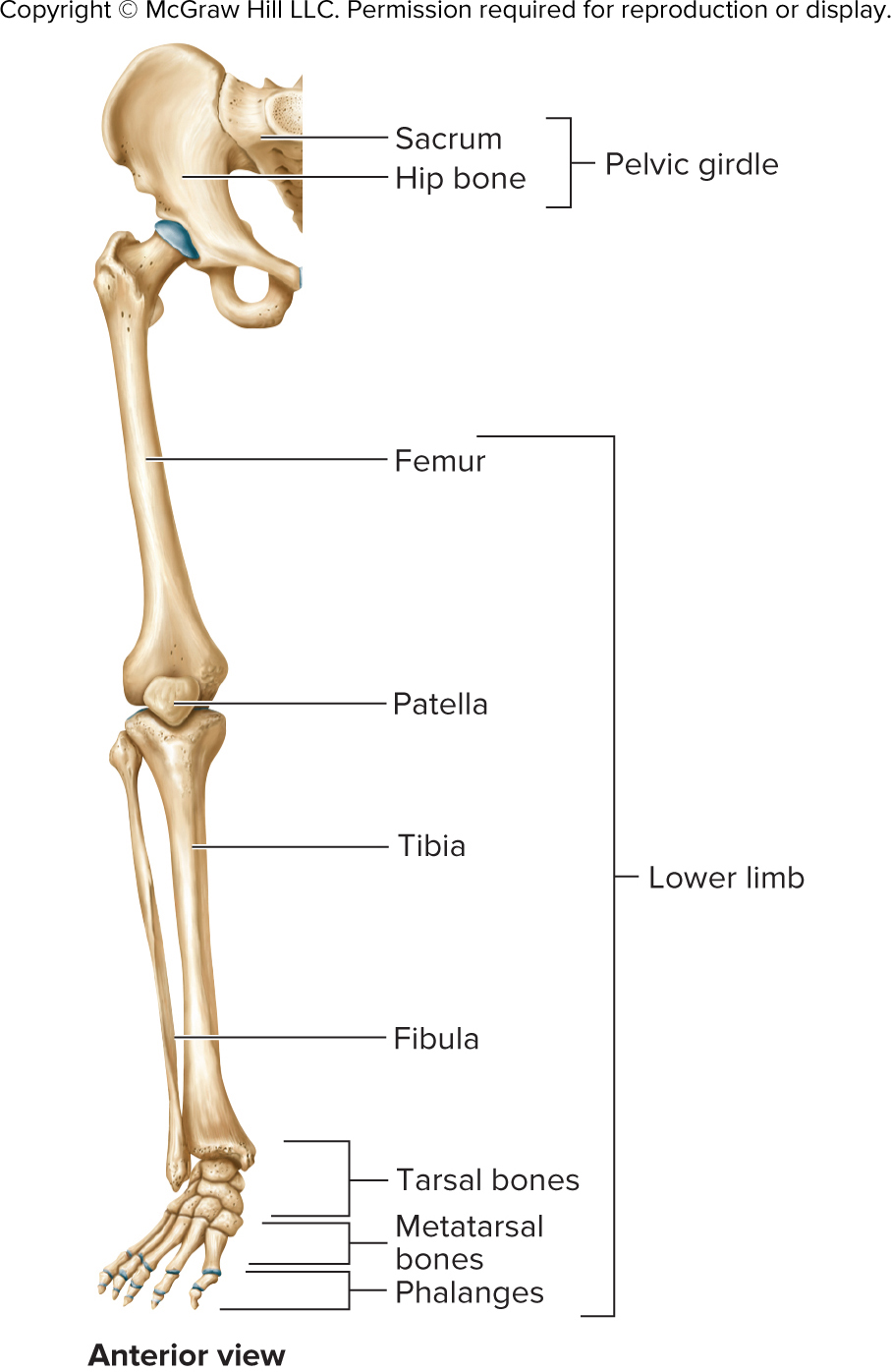 Figure 7.37
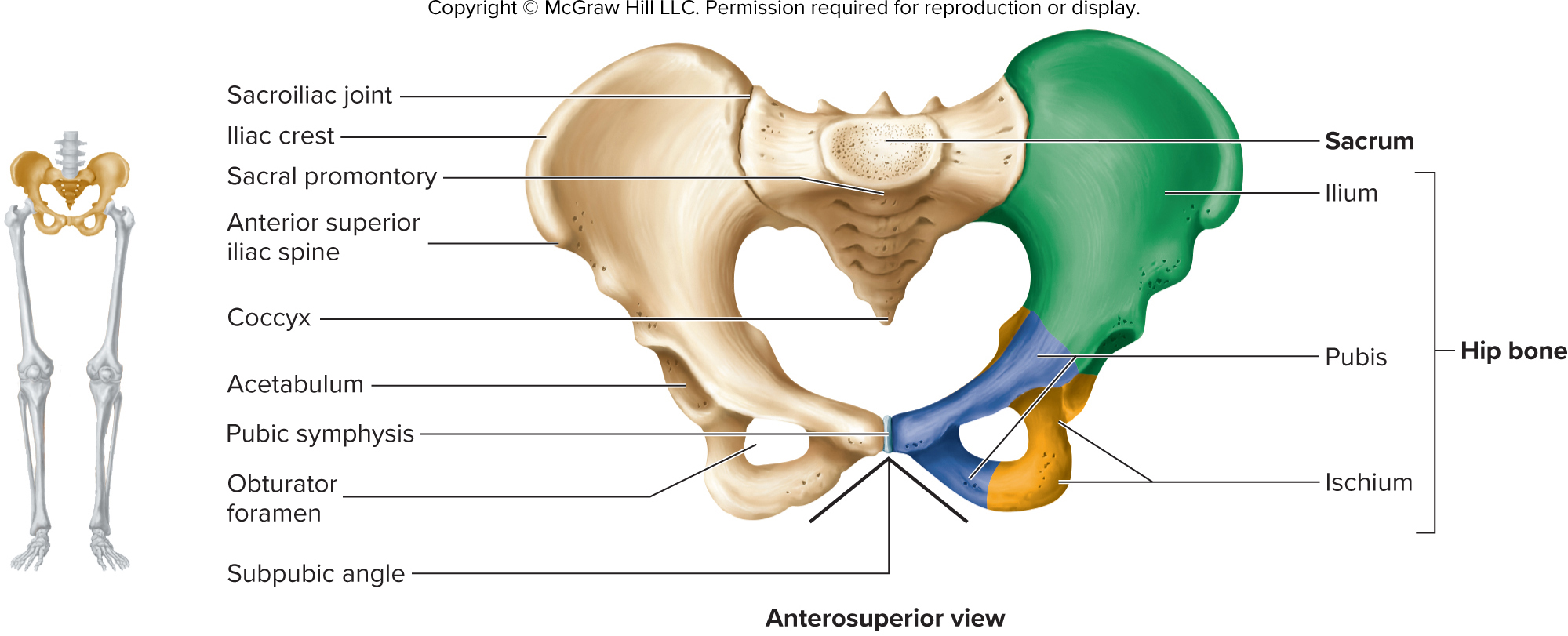 Figure 7.38
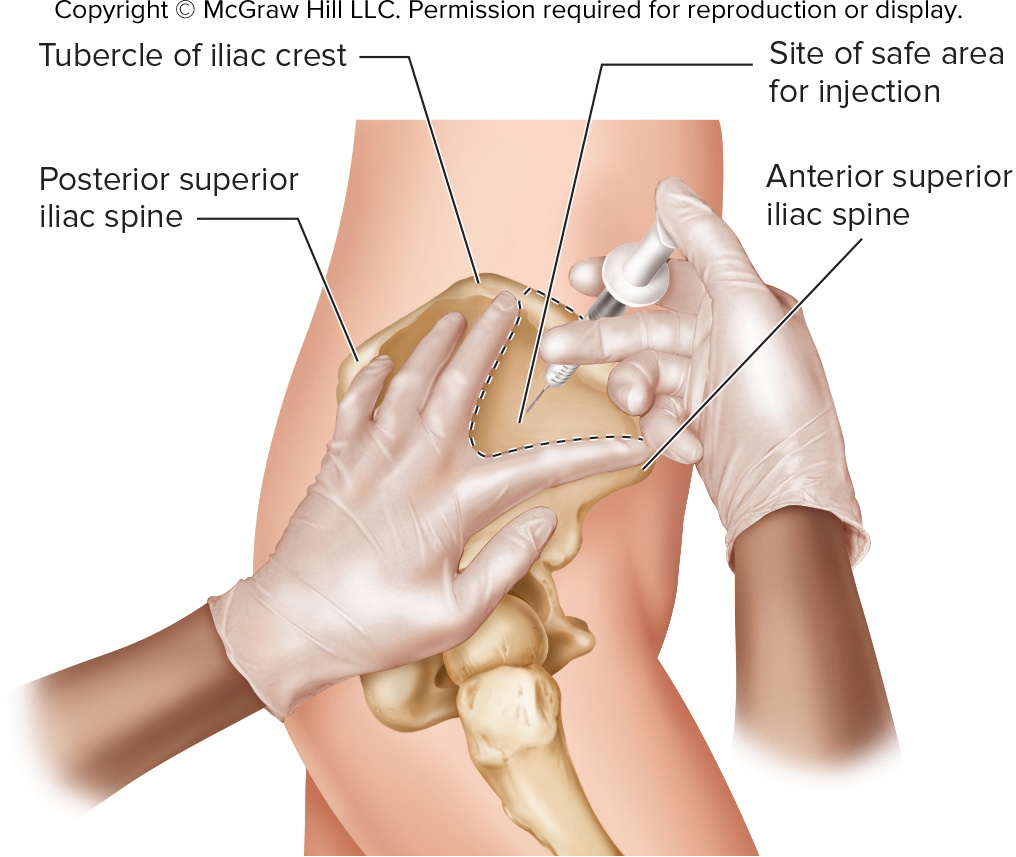 Table 7.12
Differences Between the Male Pelvis and the Female Pelvis (see figure 7.41)
TABLE 7.12
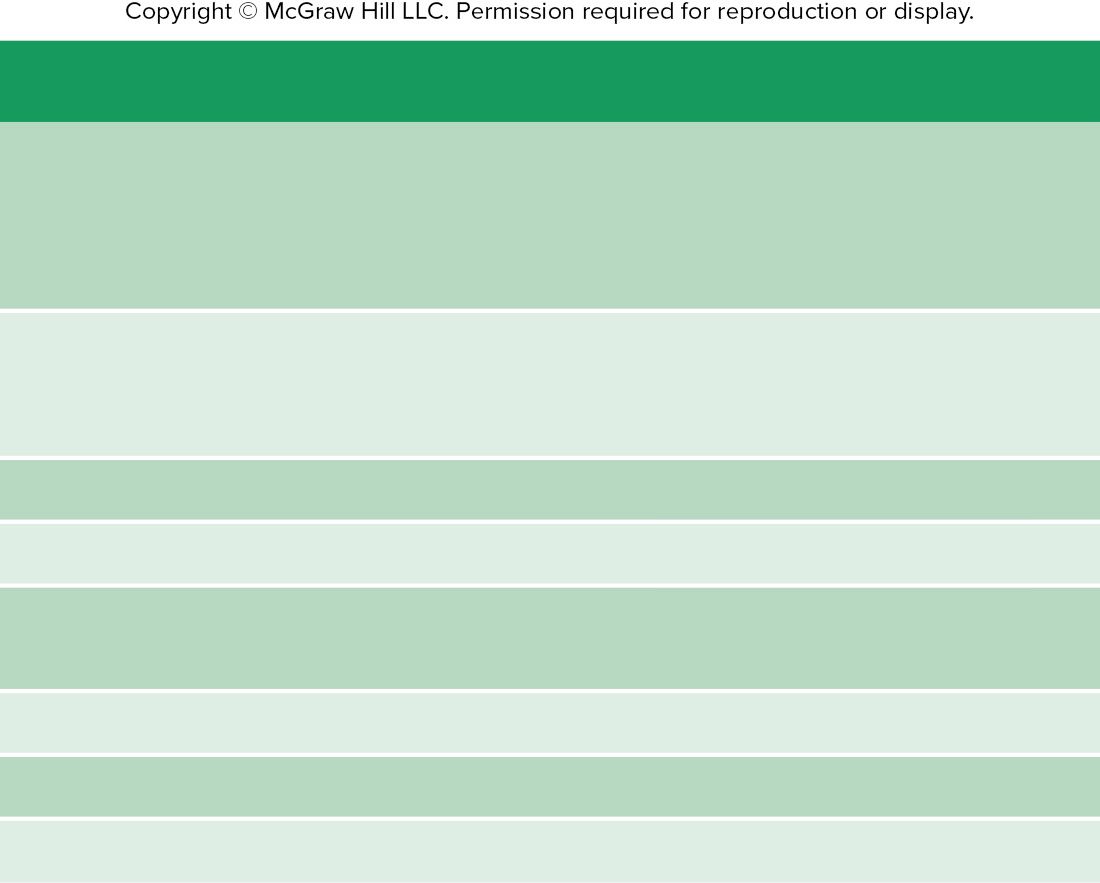 Area
Description
General
In females, somewhat lighter in weight and wider
laterally but shorter superiorly to inferiorly and
less funnel-shaped; less obvious muscle attach-
ment points in females
Broader in females, with the inferior part directed more posteriorly; the sacral promontory does
not project as far anteriorly in females
Sacrum
Heart-shaped in males; oval in females
Pelvic inlet
Broader and more shallow in females
Pelvic outlet
Less than 90 degrees in males; 90 degrees or
more in females
Subpubic angle
More shallow and flared laterally in females
Ilium
Ischial spines
Farther apart in females
Turned laterally in females and medially in males
Ischial tuberosities
Figure 7.39
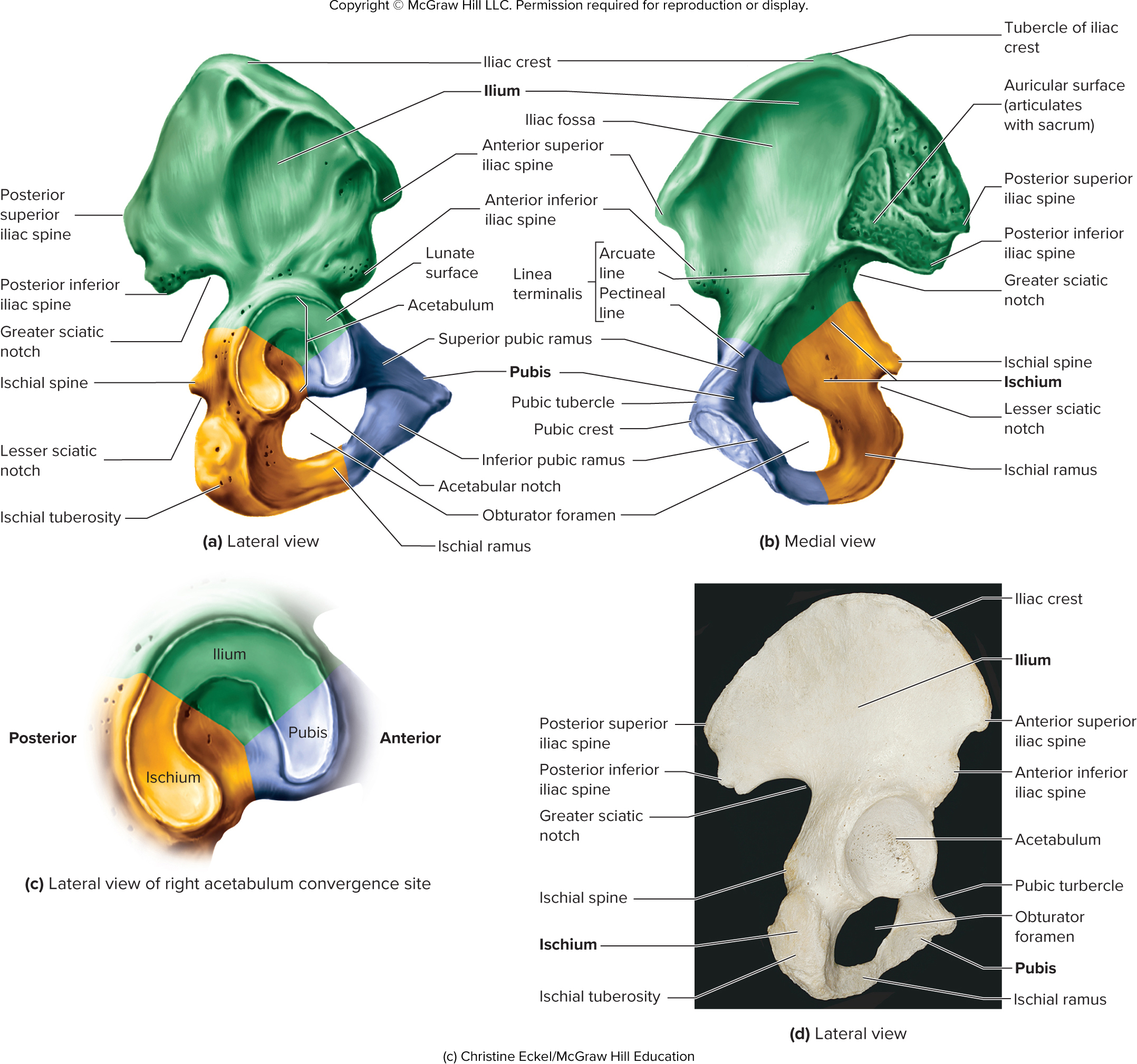 Figure 7.40
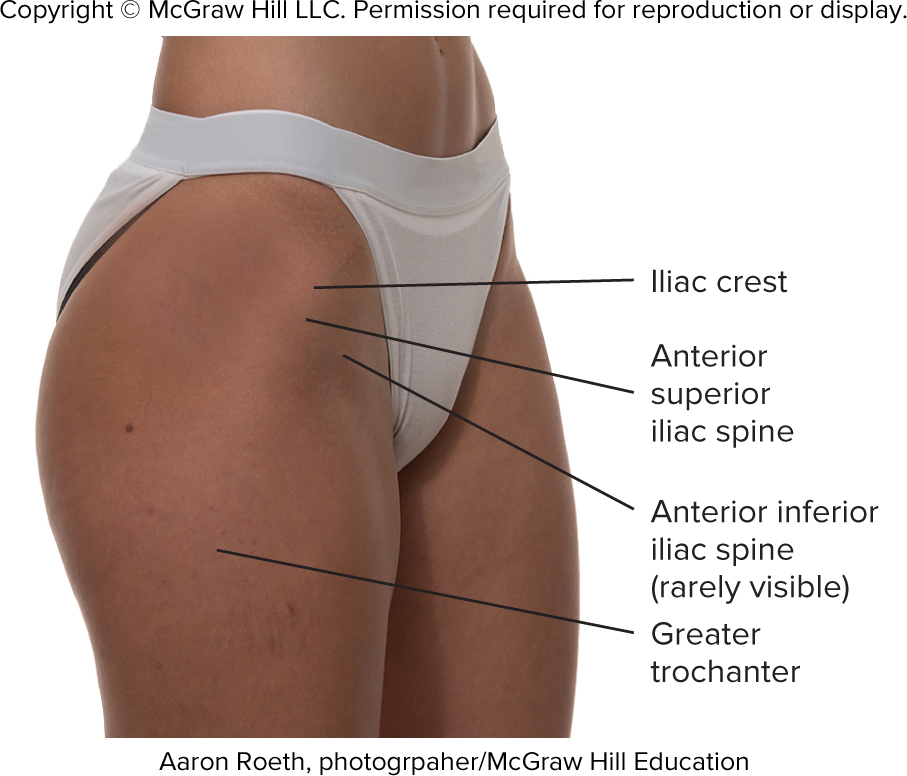 Figure 7.41
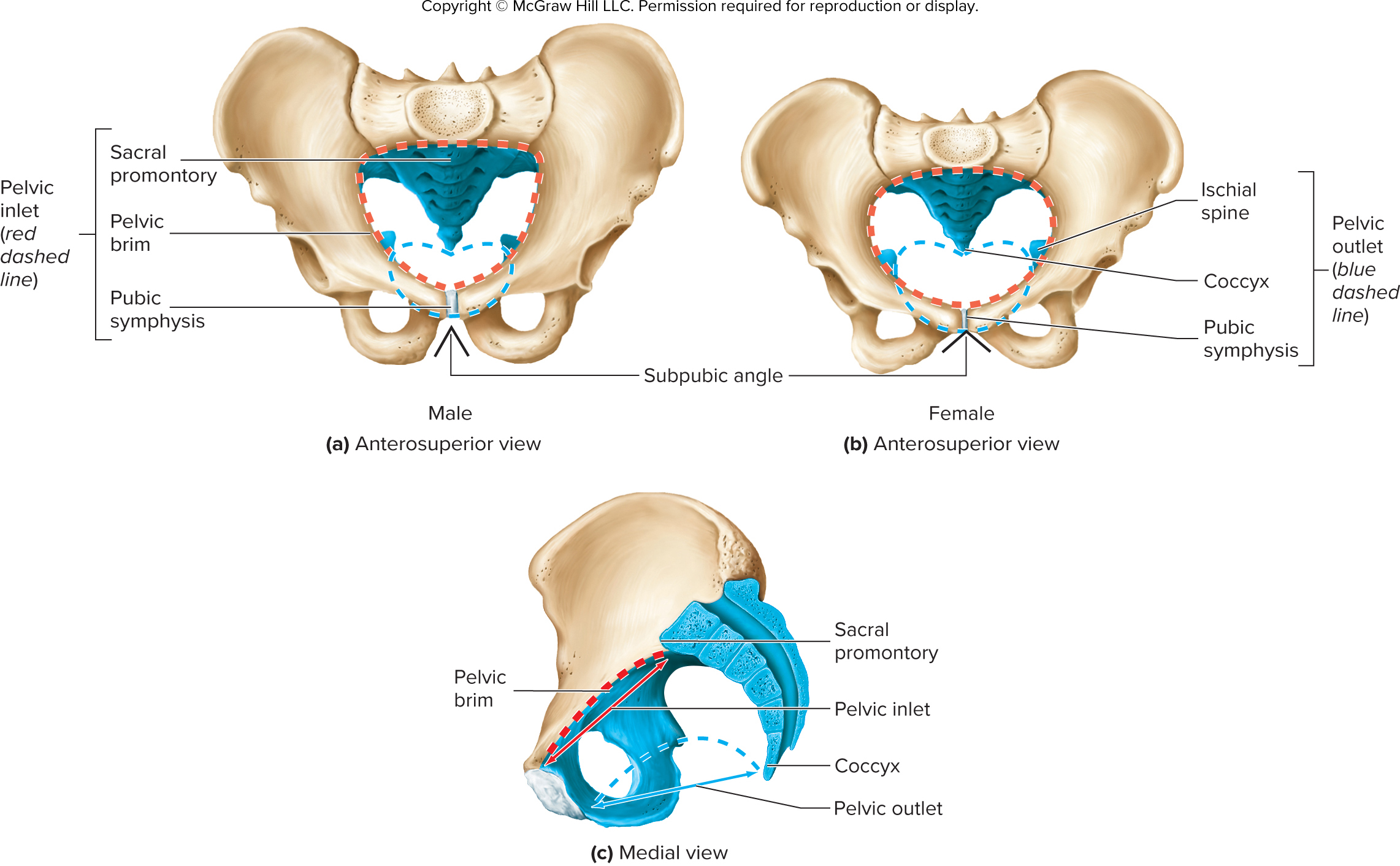 Figure 7.42
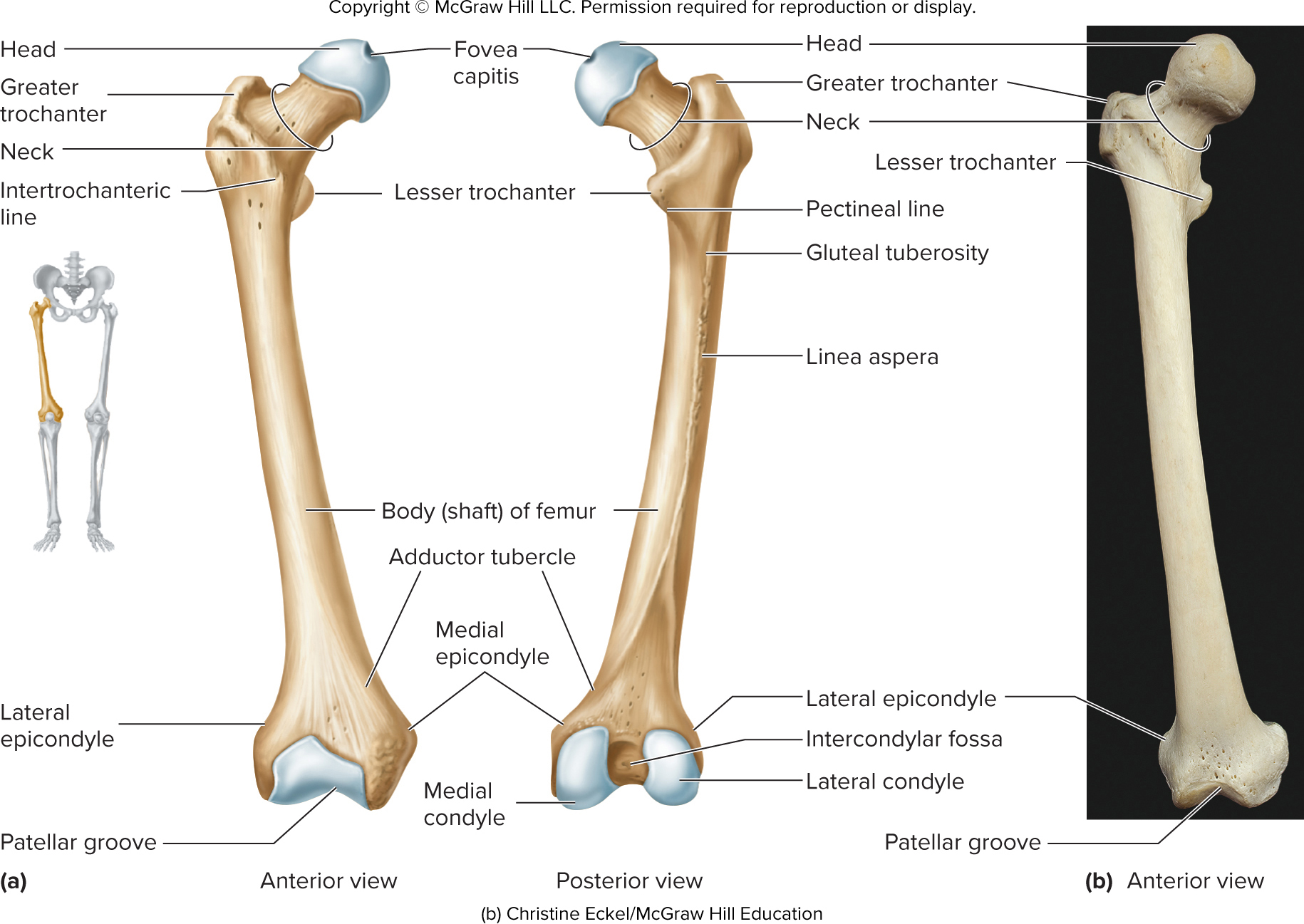 Figure 7.43
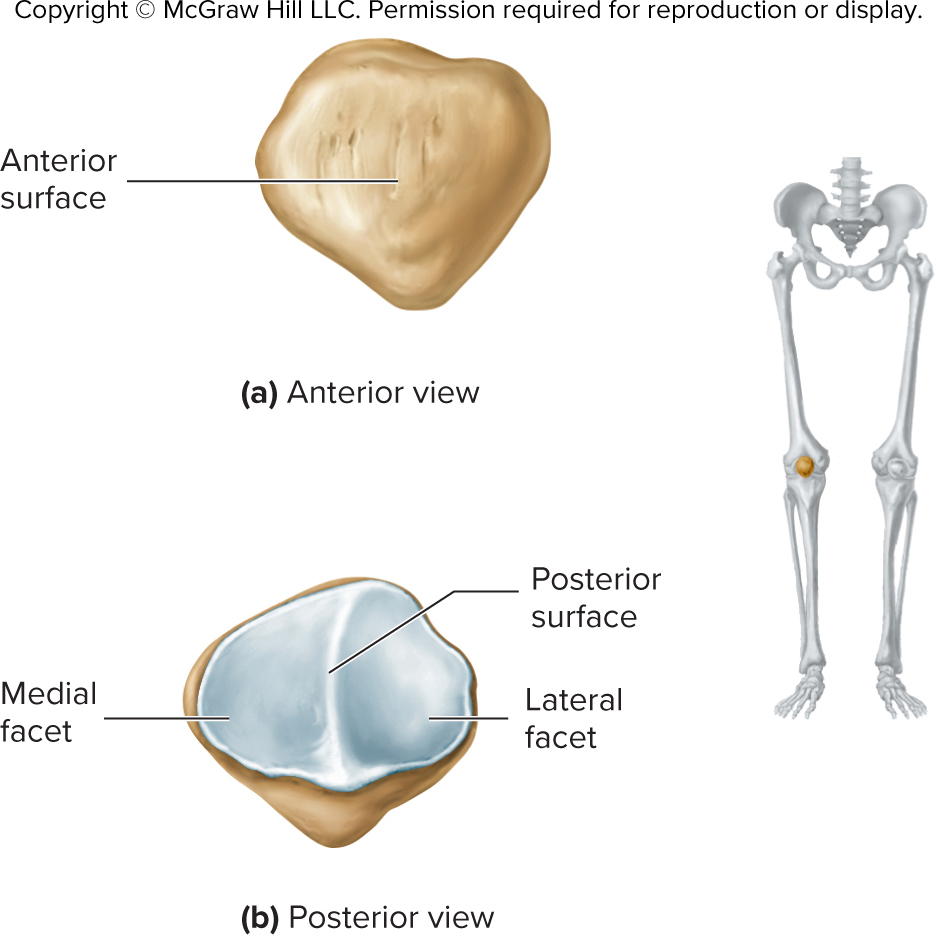 Figure 7.44
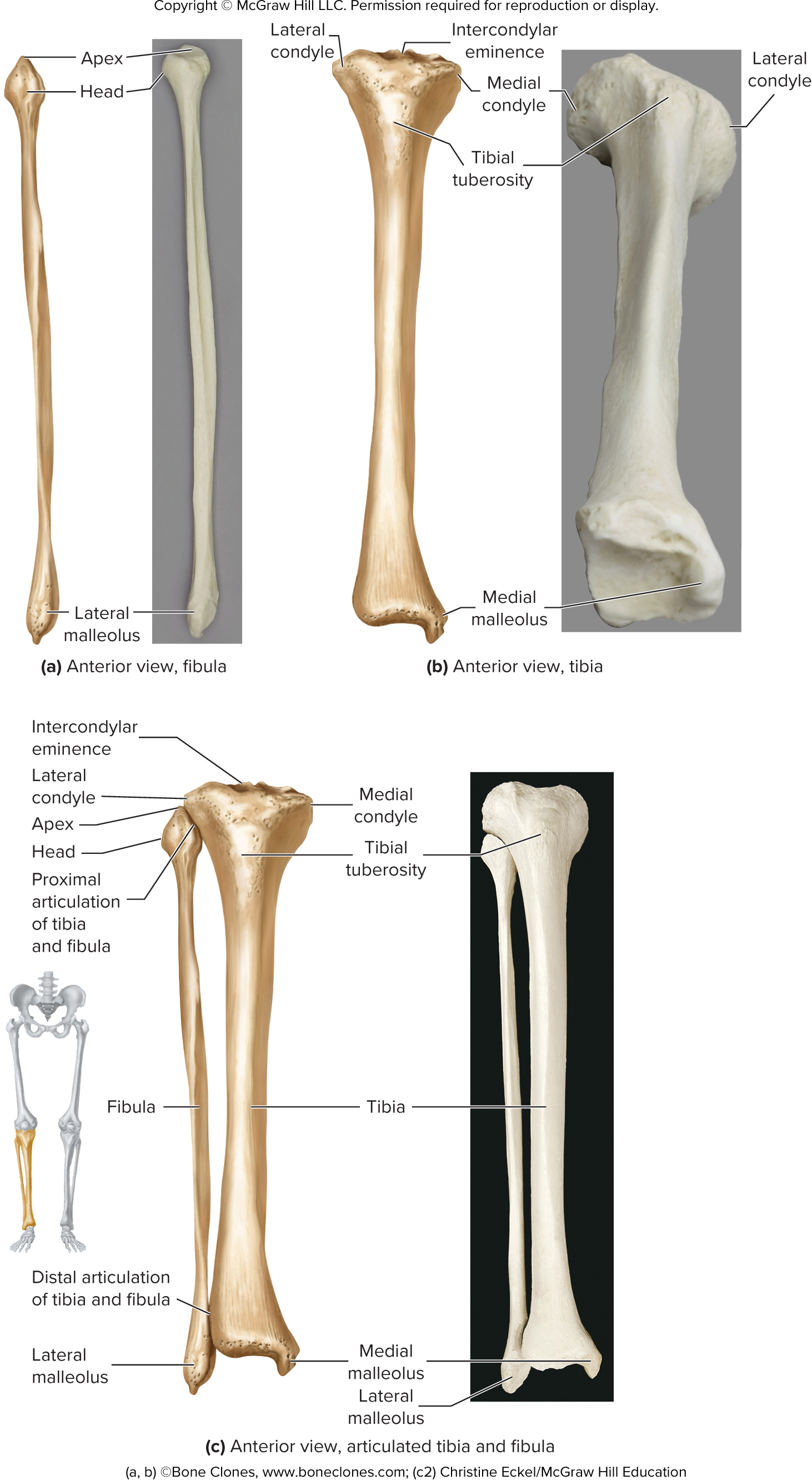 Figure 7.45
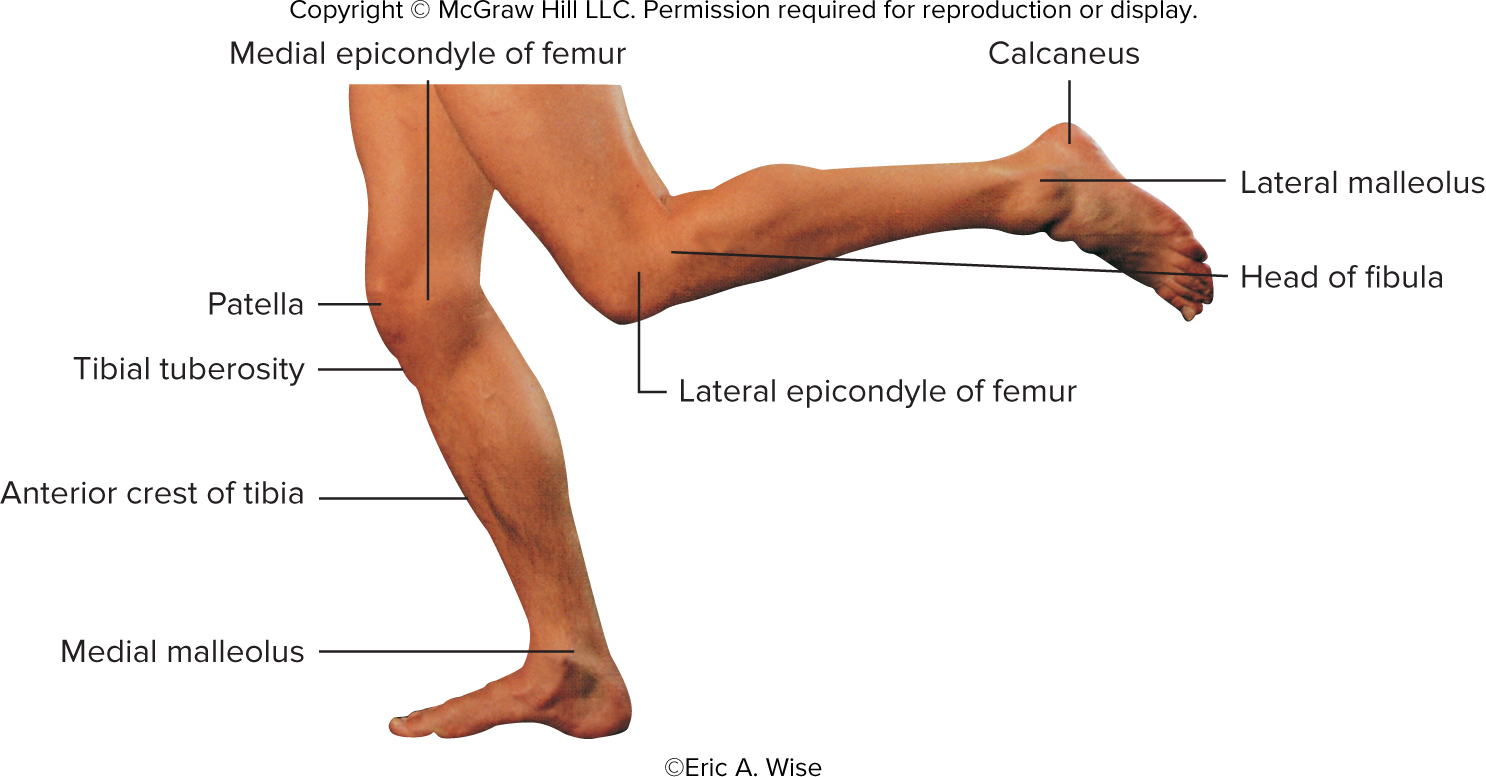 Figure 7.46
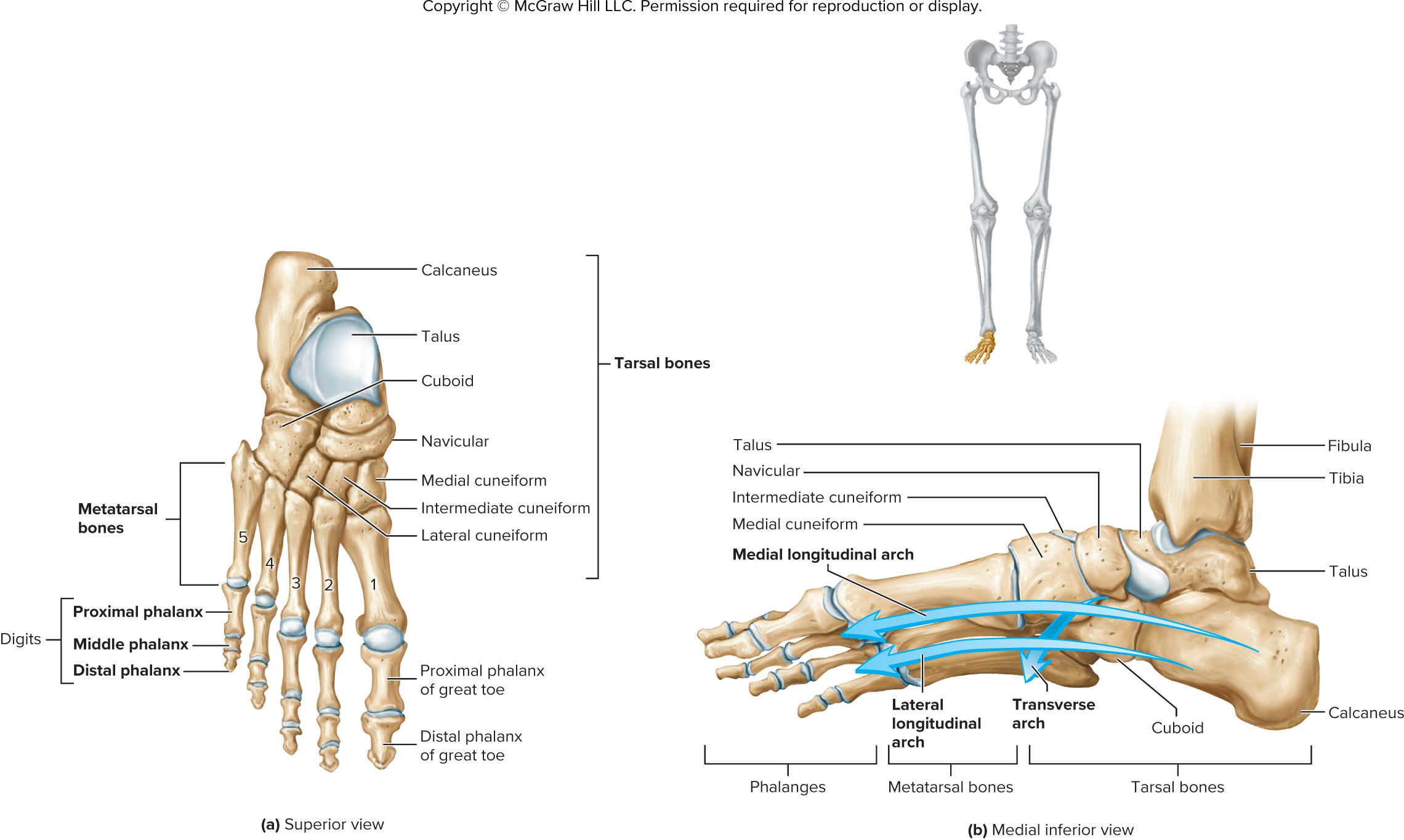 Figure 7.47
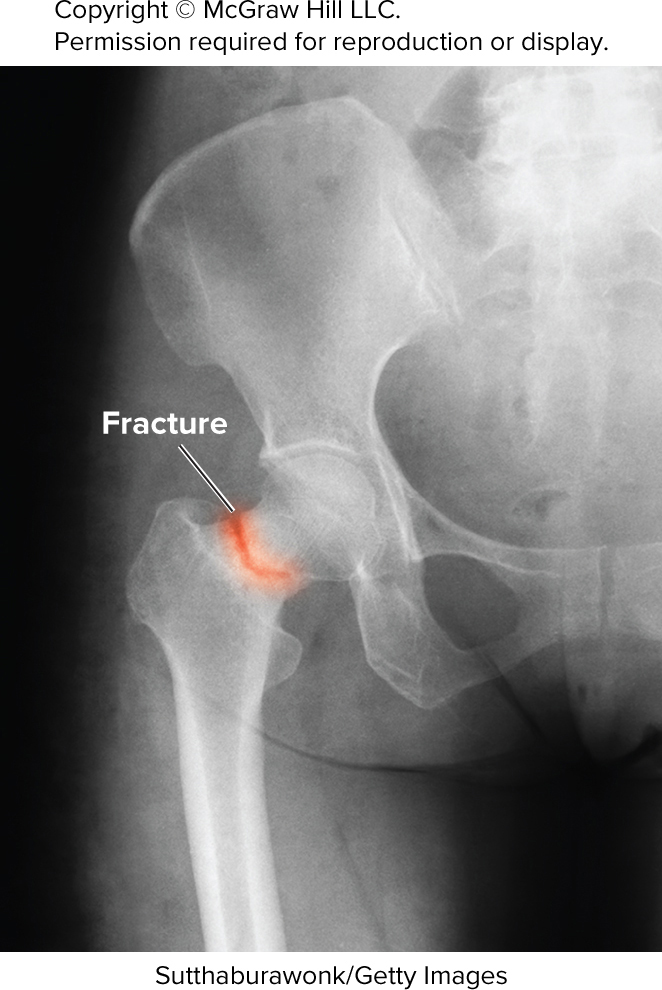